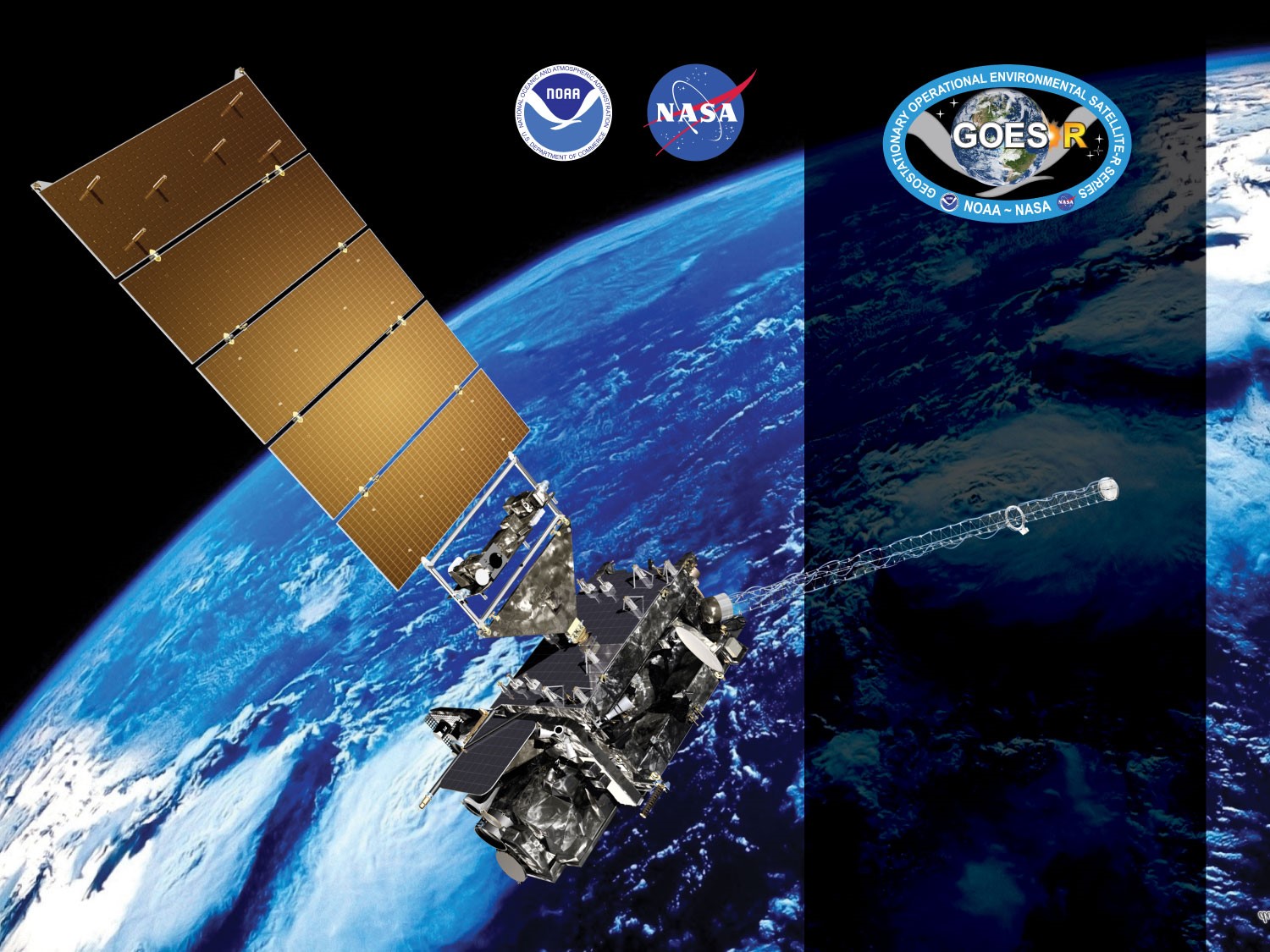 GOES-18 ABI L2+ Cloud Top Parameters Day Cloud Optical and Microphysical PropertiesProvisional PS-PVR
November 21, 2022
Andi Walther,
Mark Kulie

GOES-R AWG
‹#›
Requirements for Provisional COMP
Assess the accuracy and precision of all Cloud Optical Parameters over a wide range of representative conditions.
Document impacts from challenges with upstream dependencies.
Horizontal resolution, mapping accuracy and measurement range.
Product is ready for operational use and scientific publications .
‹#›
Daytime Cloud Optical and Microphysical Properties
‹#›
Product Overview
Baseline Products : Cloud Optical Thickness (COD) and Cloud Particle Size (CPS).

CPS is represented by Cloud Effective Radius which is a measure of cloud droplet distribution.

Liquid water path (LWP) and Ice Water Path (IWP) are future capabilities. They are calculated from COD and CPS and help to evaluate the provisional products above.
‹#›
Cloud Optical Parameters (COP) Readiness, Implementation, and Management Plan (RIMP) Activities
‹#›
GOES-18 and Validation Data Used in this Review
GOES-18 data: 
August 2022: 2 weeks for quantitative evaluation
Several Days of GOES-18 were used for extended visual inspection. 
Comparisons to MODIS and GOES-18 were done for  August 2022 MODIS-AQUA MYD06 collection 6.1 downloaded from ladsweb.modaps.eosdis.nasa.gov 
Comparisons with GOES-17
AMSR-2/GCOM JAXA downloaded from gcom-w1.jaxa.jp. $ days of analysis were done for August 2022.
‹#›
Application of PLPT Quantitative 
Analysis Tests
DCOMP has 3 Post Launch Product Tests (PLPTs) qualitative (visual) analyses (ABI-FD_COP01, ABI-CONUS_COP02, ABI-MESO_COP03) and 3 quantitative (accuracy and precision) analyses (ABI-FD_COP06, ABI-CONUS_COP07, ABI-MESO_COP08)
ABI-FD_COP01, ABI-CONUS_COP02) visual analyses and quantitative analyses (ABI-FD_COP06, ABI-CONUS_COP07) were performed. Full Disk for all 4 methods was used.  CONUS domain visual and G17-G18 comparisons were also performed as well as a visual analysis of Meso products.. 
The applications of each method to each domain is summarized below.
‹#›
[Speaker Notes: SurfRad LST data is only over CONUS, we found no reason to repeat with FD
We used tight-time constraints for MODIS comparisons and no MESOS or CONUSs were found.
MESO images that are in-sync with CALIPSO are rare.
MESO domains over ocean where not found.
No reason to repeat CALIPSO FD analysis on CONUS.]
Qualitative Success Definitions
Specifications are met for product cadence and creation (No Visual artifacts).
PASSED
Specifications are close to being met for product cadence and creation. Example:  Products created with missing blocks or striping.
PARTIAL-PASSED
Specifications are far from being met for product cadence and creation and cause of performance degradation is unknown
FAILED
‹#›
Quantitative Success DefinitionsDCOMP
Specifications are met for clouds with COD between 1 and 50. and where the phase matches that of the “truth” data and over non-snow or sea-ice surfaces
PASSED
Specifications are close to being met for with COD between 1 and 50 and where the phase matches that of the “truth” data and over non-snow or sea-ice surfaces
PARTIAL-PASSED
Specifications are far from being met for clouds with COD between 1 and 50 and where the phase matches that of the “truth” data and over non-snow or sea-ice surfaces
FAILED
‹#›
DCOMP Evaluation
Cloud Optical parameters are difficult to validate! Optical properties are radiative parameters. Thus, it is not possible to validate COD directly from in-situ observations without making assumptions about the scattering properties of cloud particles. ➔ Validation sources are rare!
Retrieval uncertainties of other parameters (e.g. Cloud mask, phase, height, snow mask) will heavily affect DCOMP retrieval uncertainties. As an example, COD can be wrong by 50% if cloud phase is falsely classified [Wolters et al. 2008].
Provisional evaluation strategy:
Visual inspection of mapped images, animations and joint histograms to detect obvious artifacts.
Direct comparison with ABI on GOES-17
MODIS Science team provides  COD and CPS in collection 6. 
For liquid clouds, passive microwave retrievals constrain the possible solutions for COD and CPS. Validation of LWP is, therefore, an indirect validation of COD and CPS.
MODIS-AQUA MYD06
‹#›
Visual Inspection
‹#›
PLPT ABI-FD_COP01:
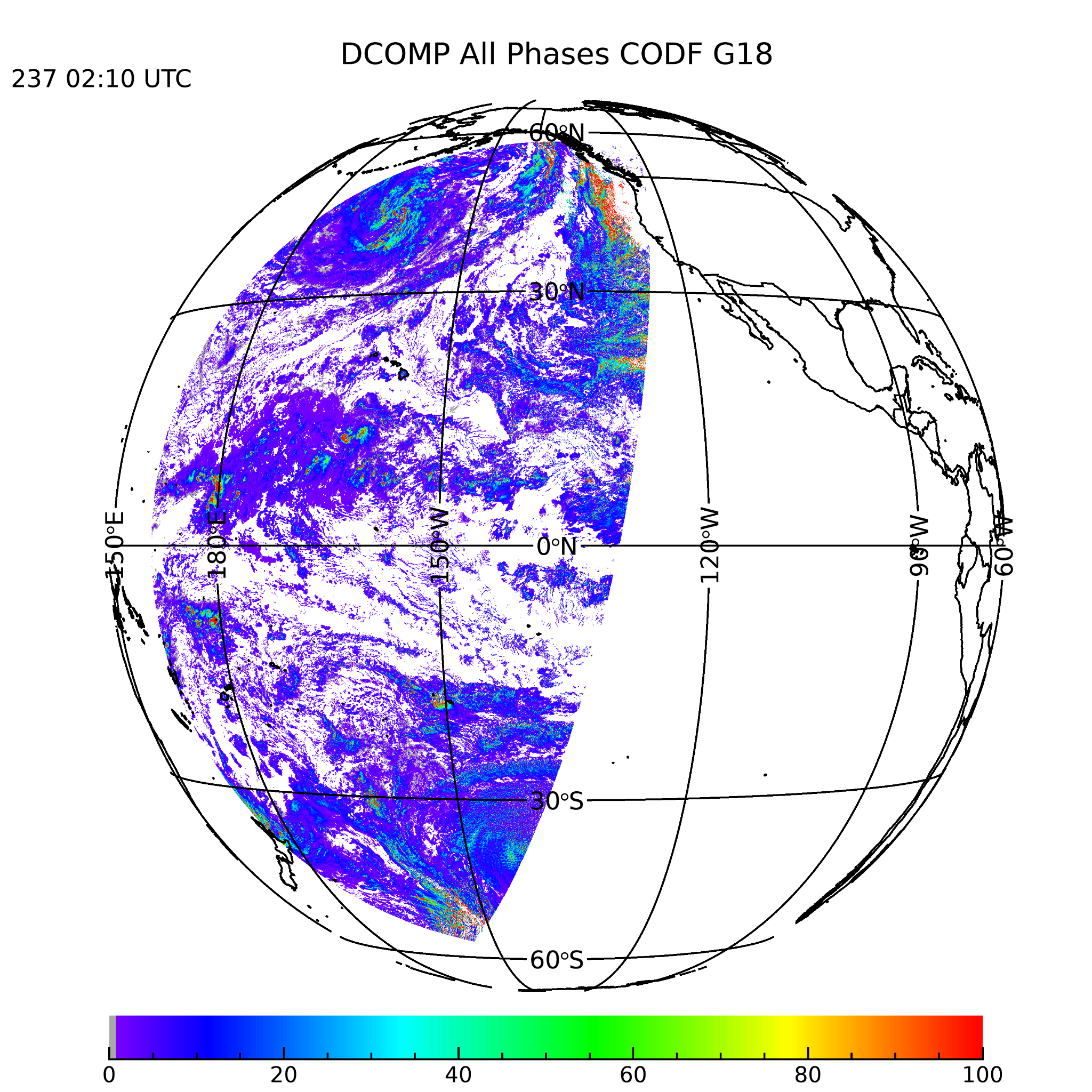 August 22  2022, 
      Cloud Optical Thickness 
Using DQF bit-0*0
 (day_algorithm_pixel_qf)
Visual inspection: 
Reliable patterns and values. 
Potential issues are some areas with high solar zenith together with high viewing zenith angles (to be expected).
‹#›
PLPT ABI-FD_COP01:
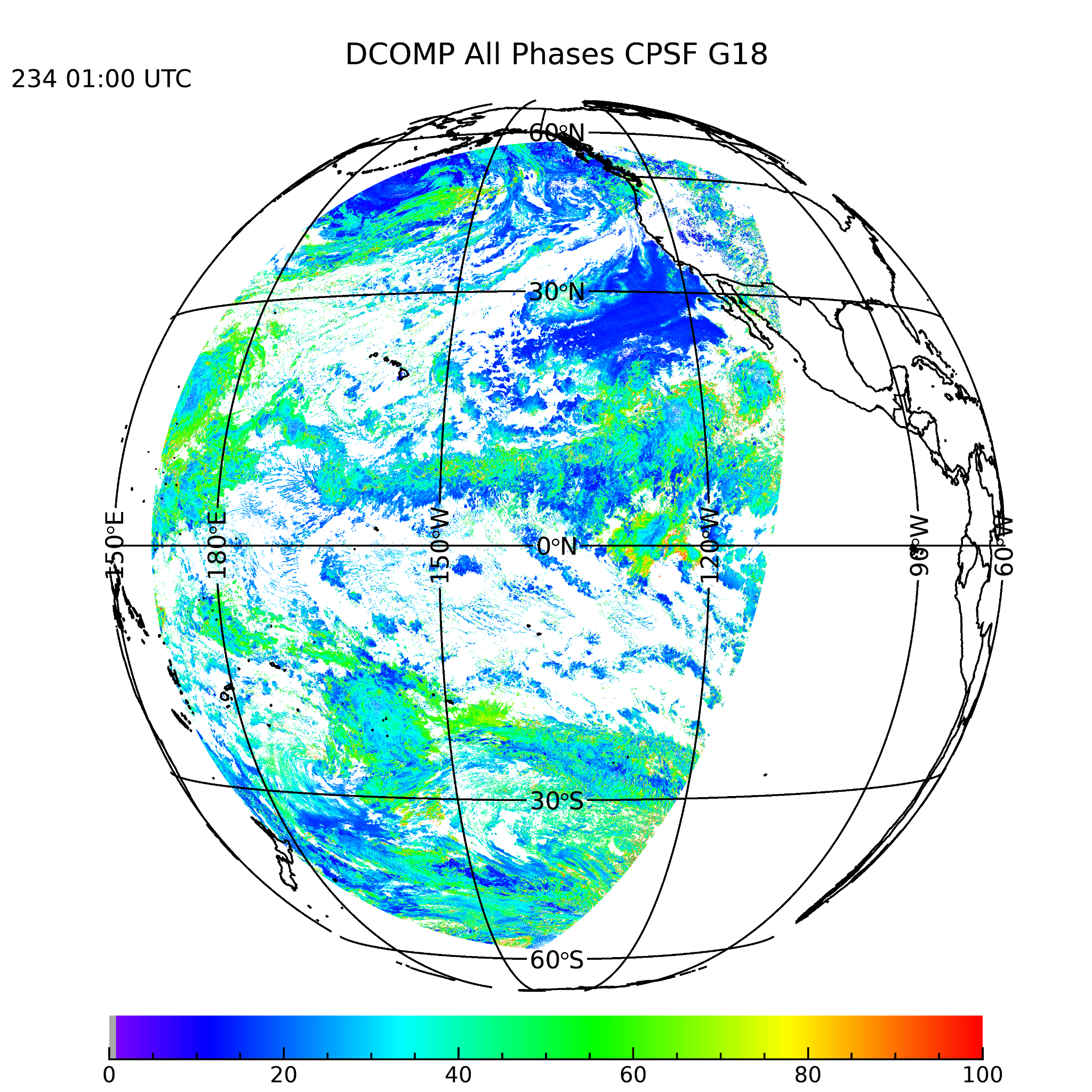 December 2  2018 
      Cloud Particle Size

Visual inspection: 
Reliable patterns and values.
‹#›
PLPTs ABI-CONUS_COP_02 & 
ABI-MESO_COP03
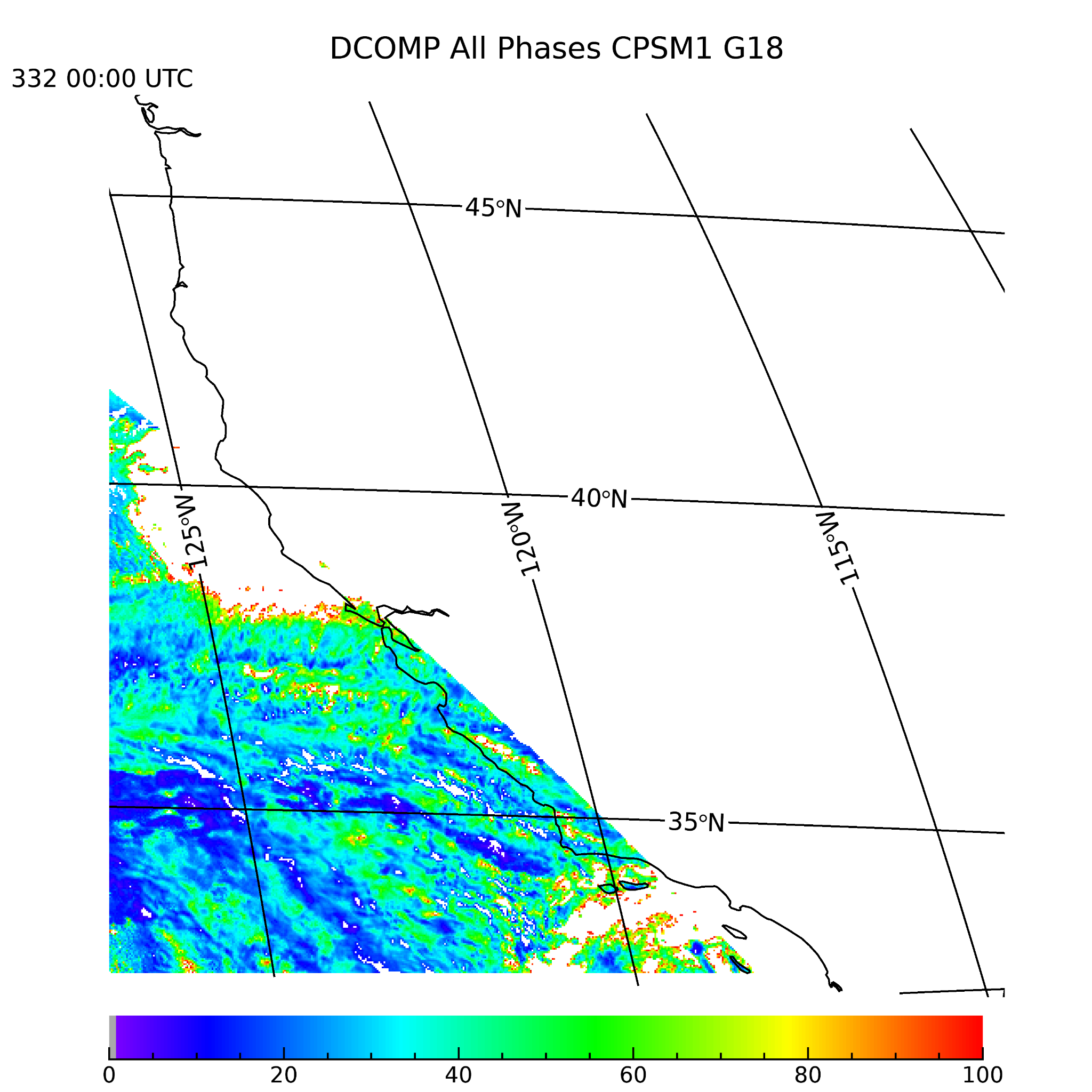 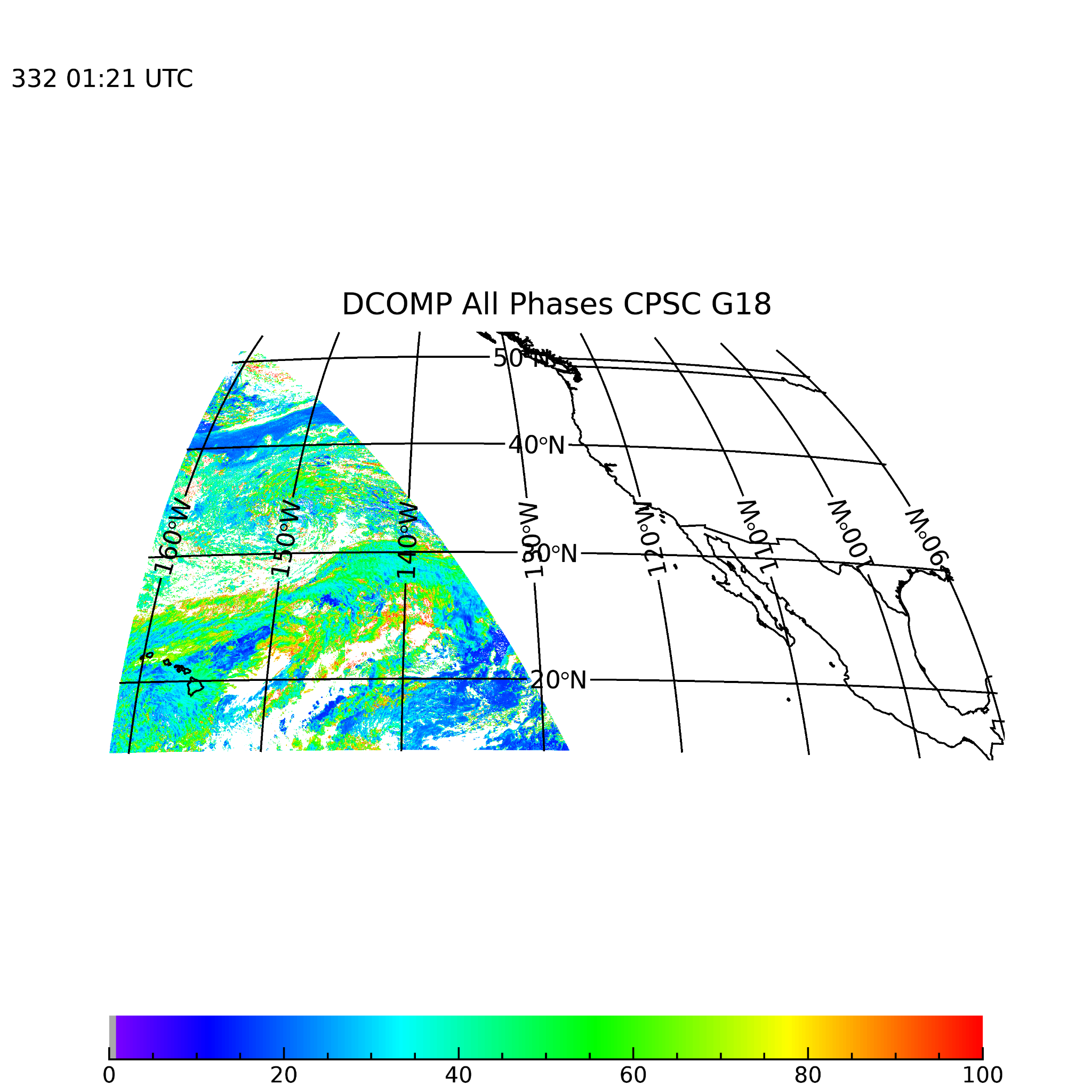 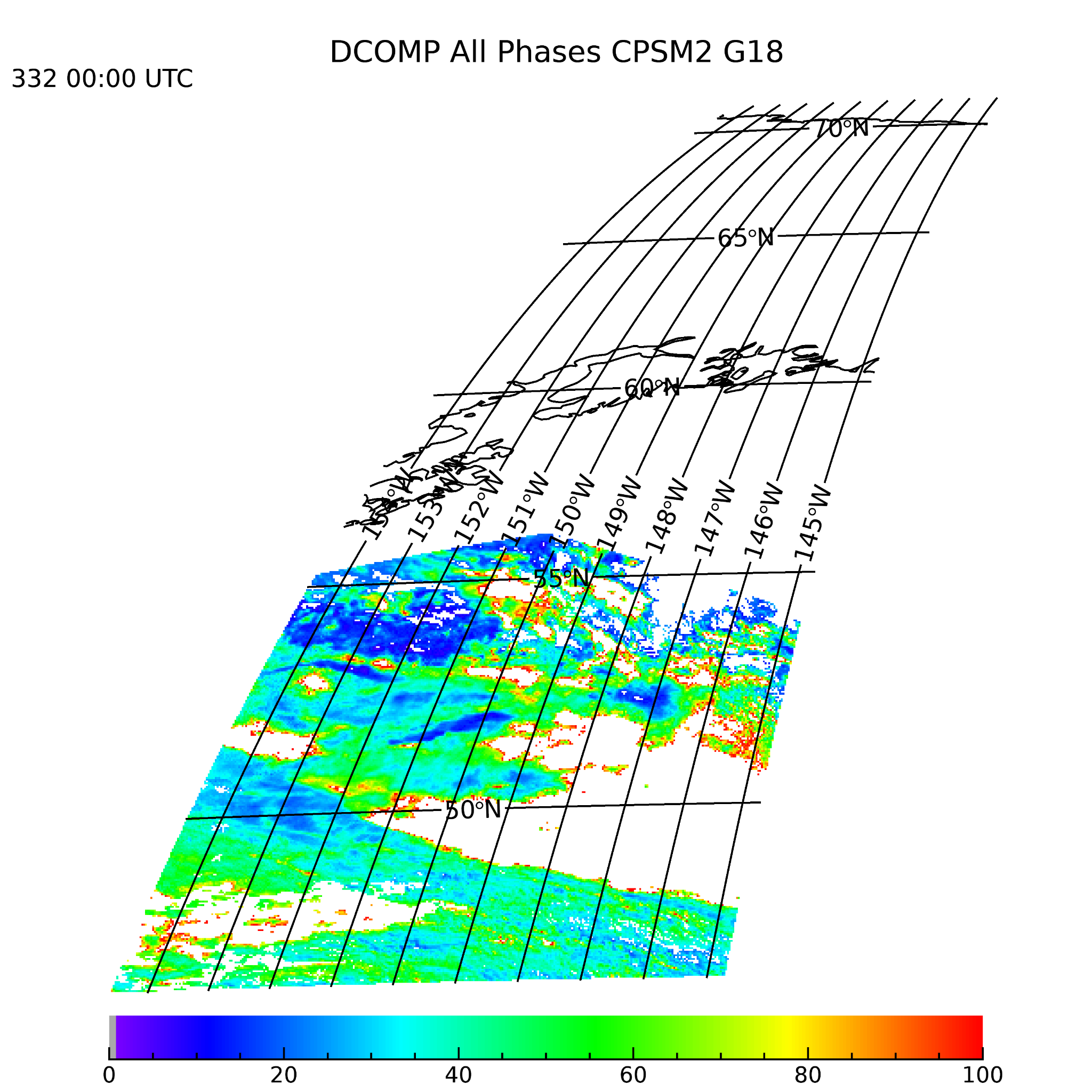 CPS and ACTP (Cloud Type) has all sub-region files in the last 30 days archive
The pattern and visualization check is satisfactory.
CPS: CONUS and M1/M2
‹#›
PLPTs ABI-CONUS_COP_02 & 
ABI-MESO_COP03
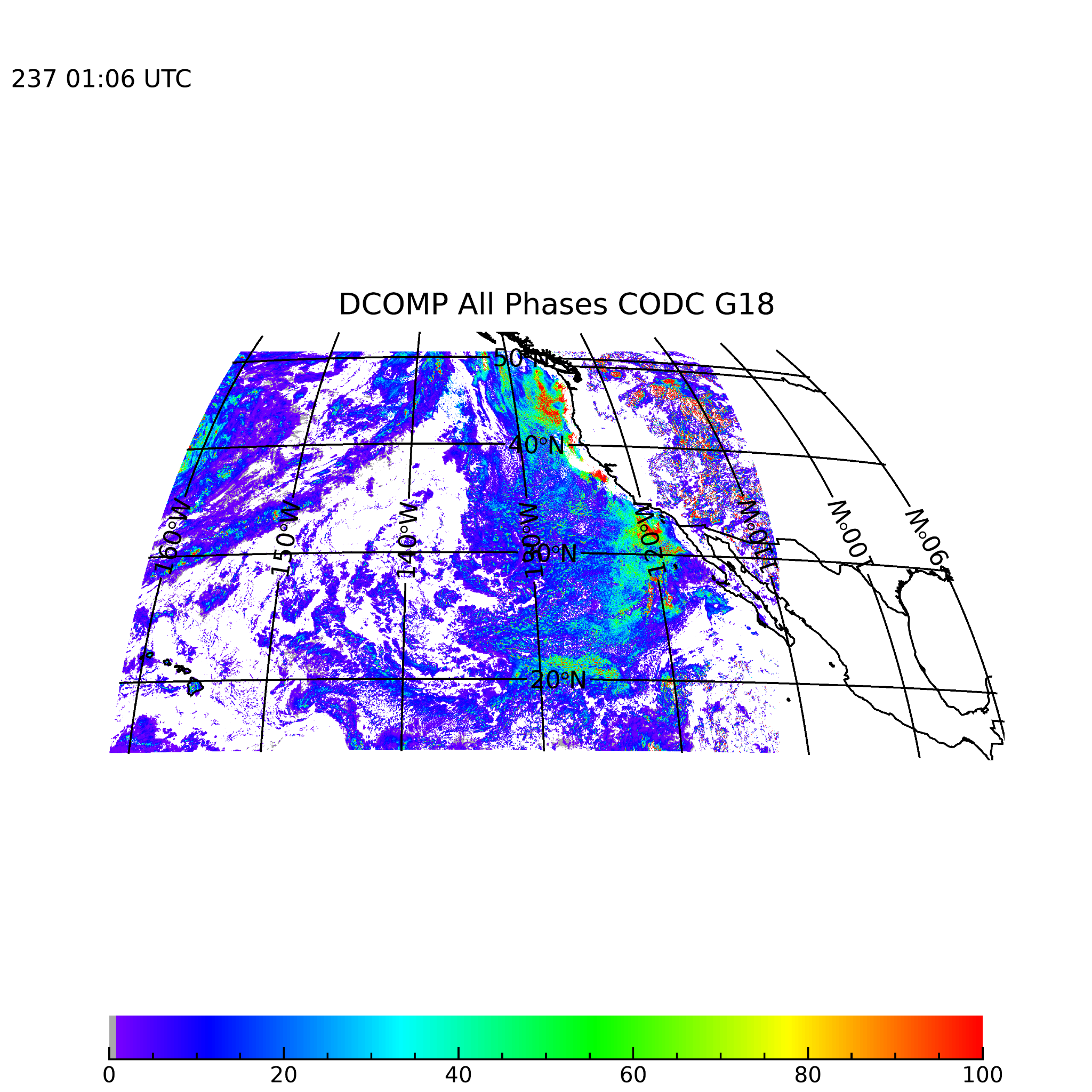 COD: CONUS and M1/M2
COD has only CONUS and not the M1 and M2 sub-region files in the last 30 days archive.
The pattern and visualization check is satisfactory.
‹#›
DQF Parameter  COD (CPS is identical)
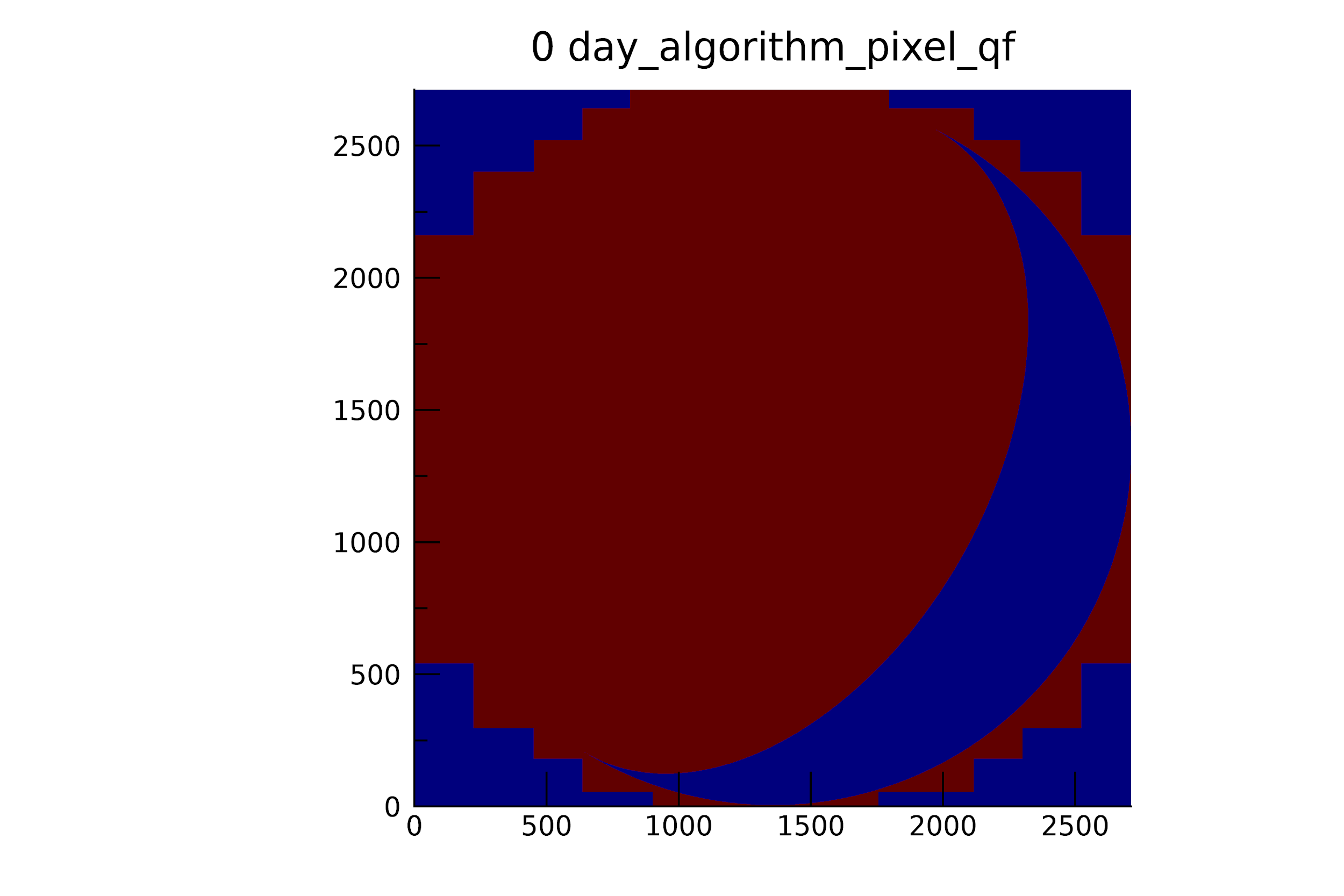 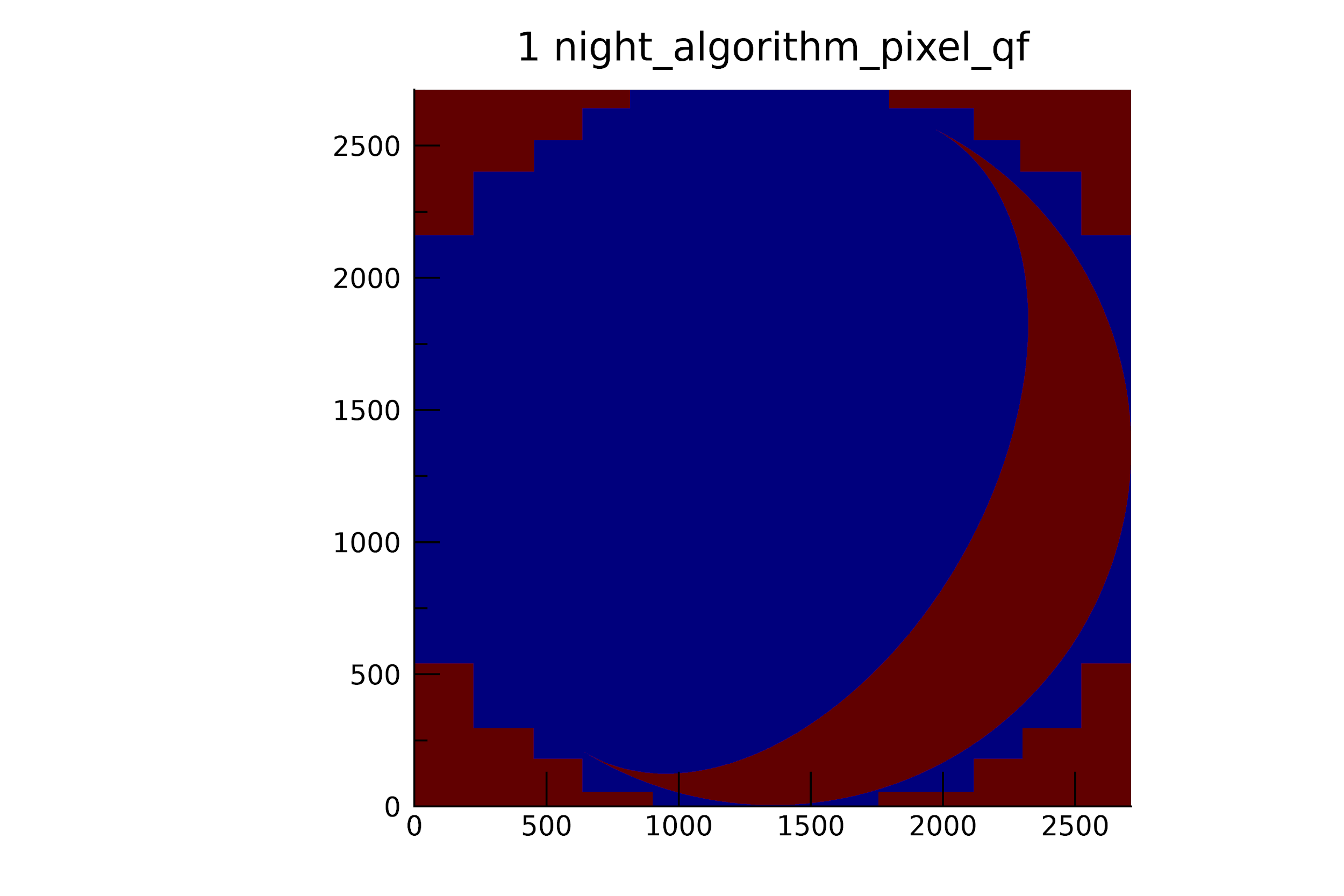 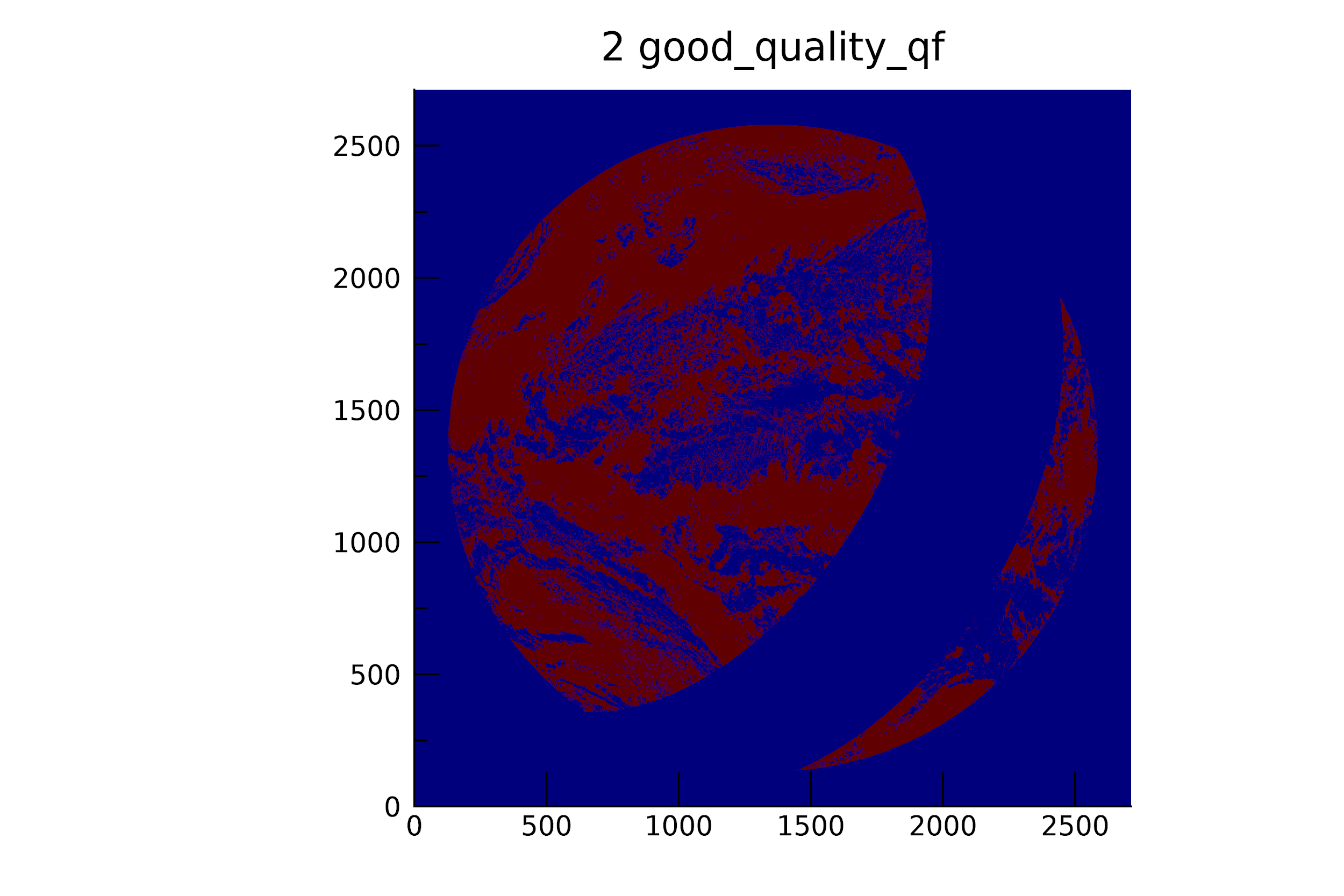 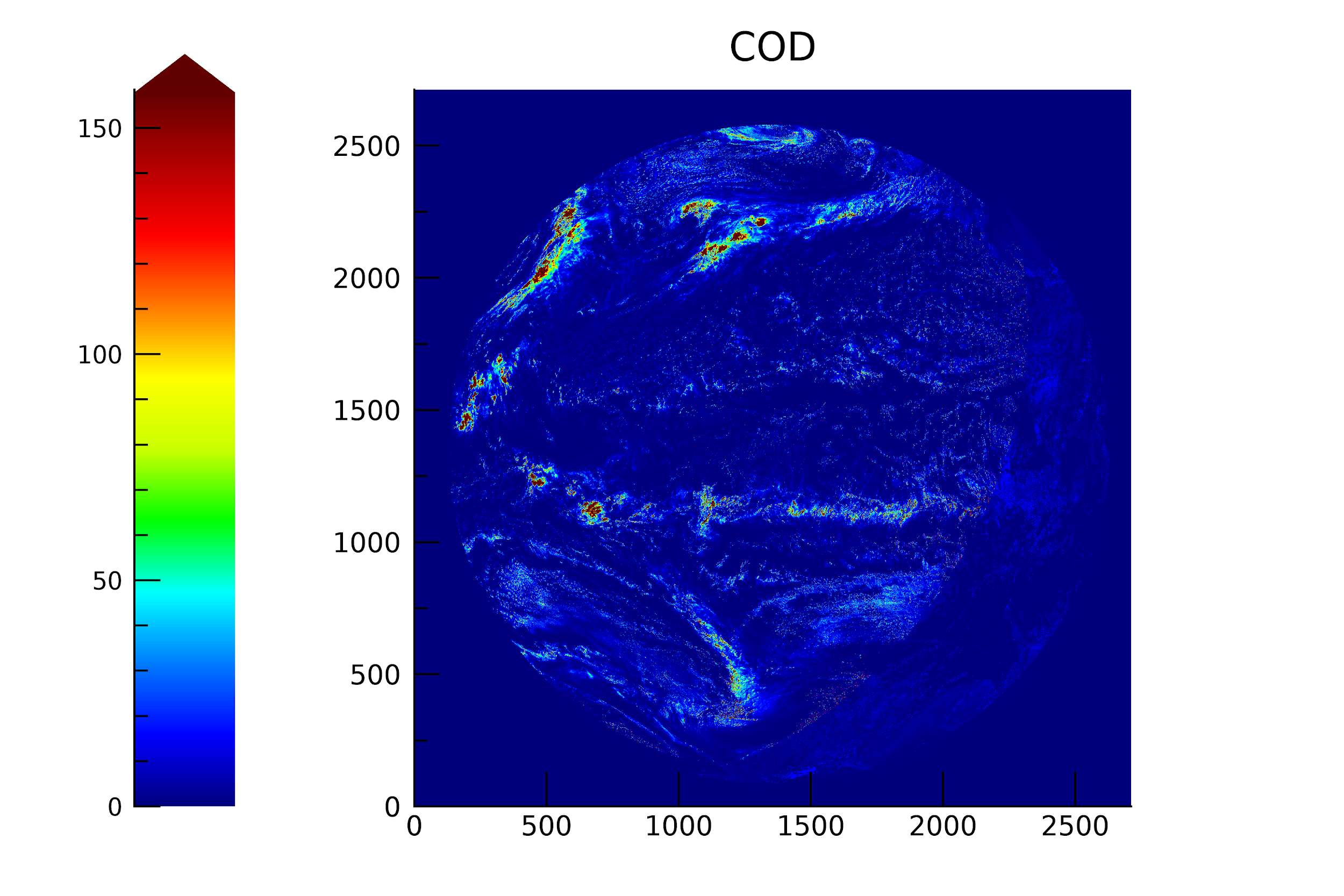 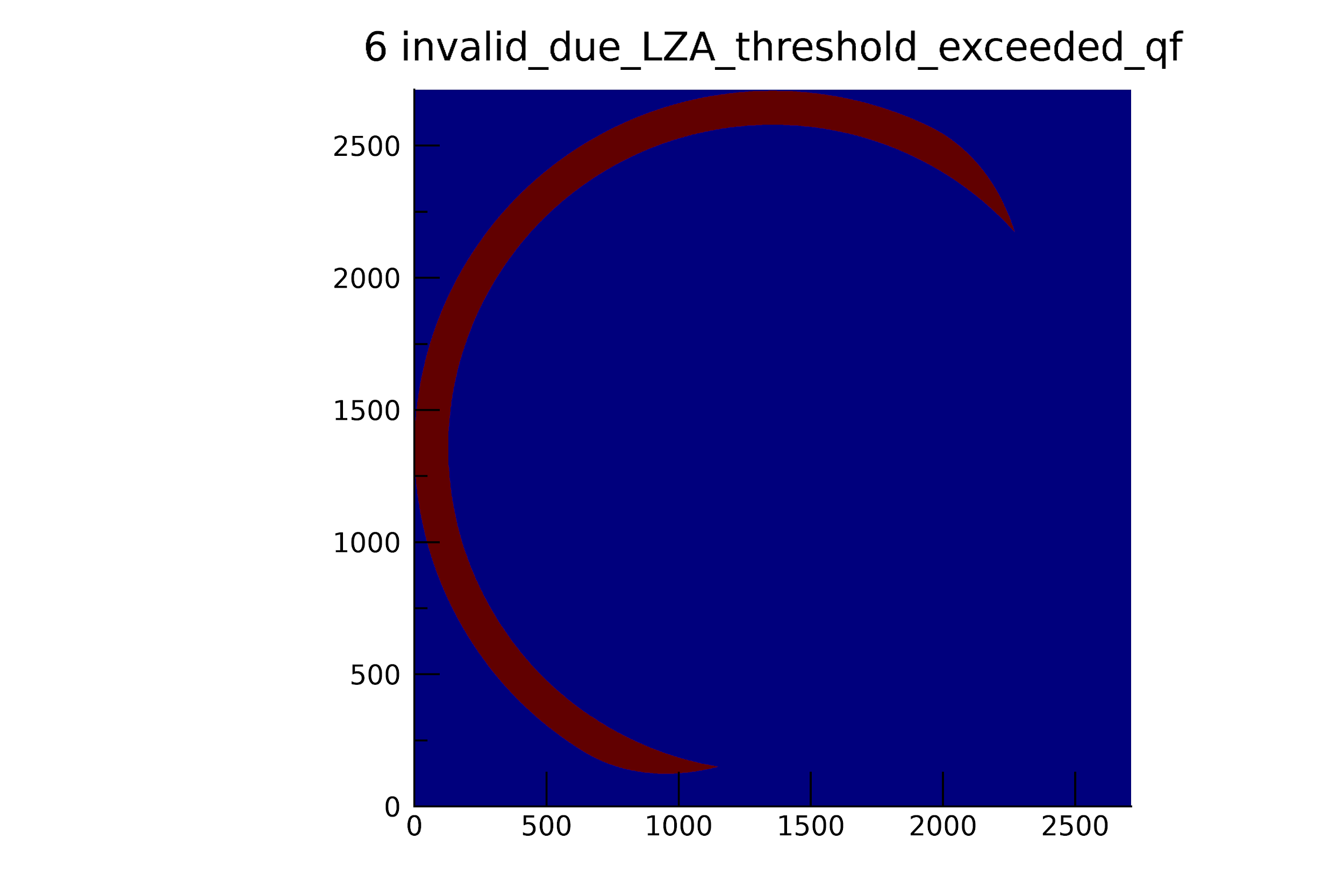 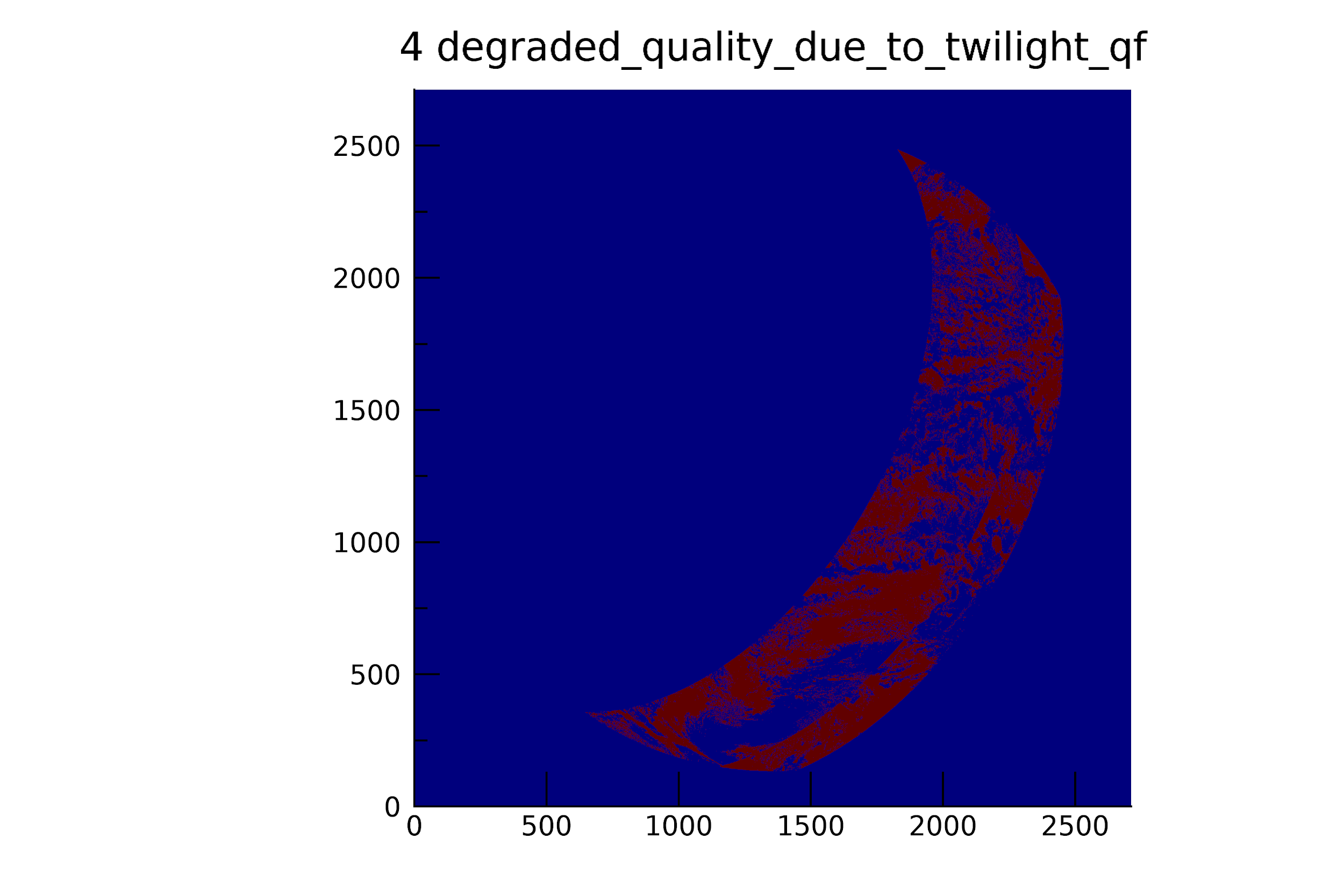 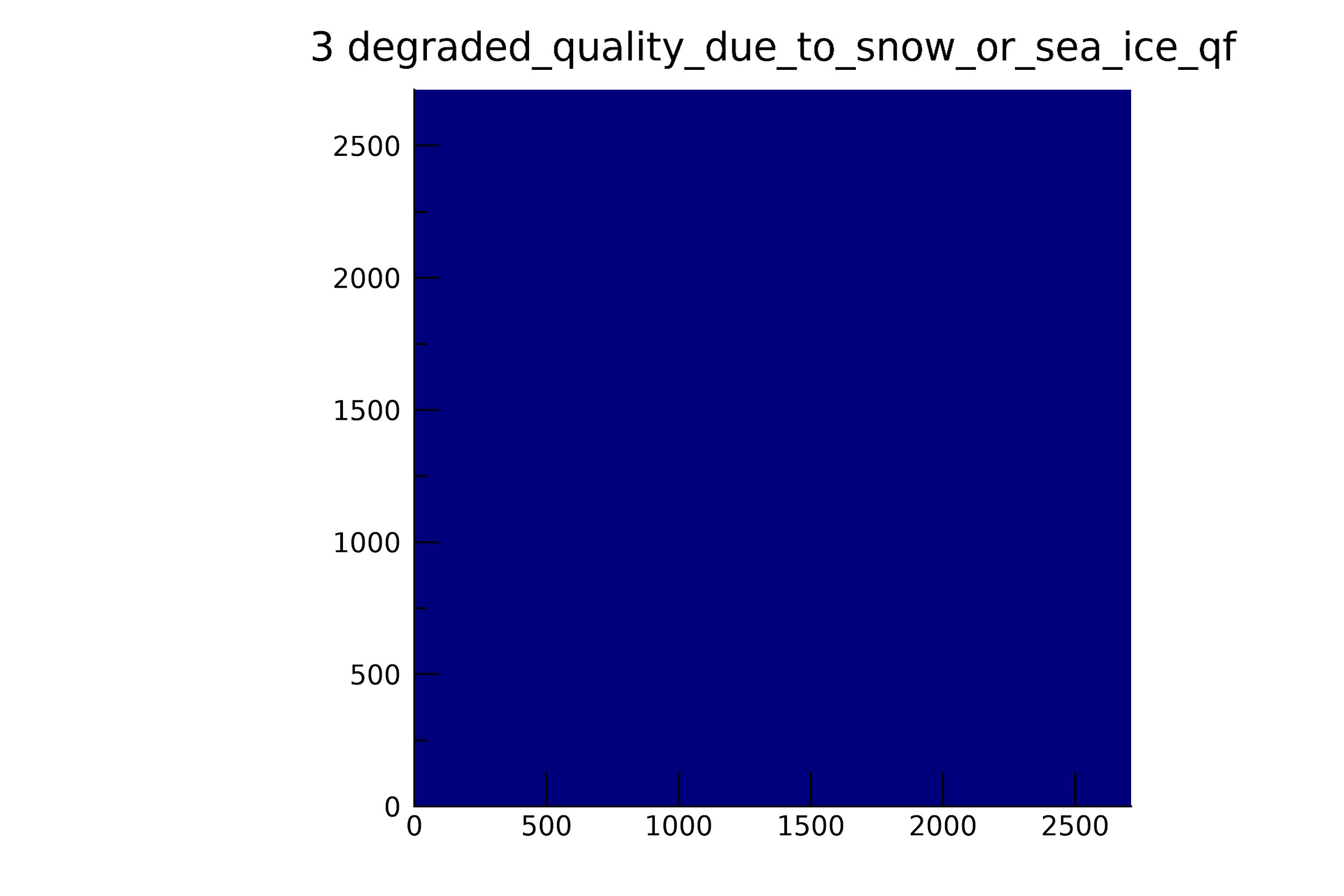 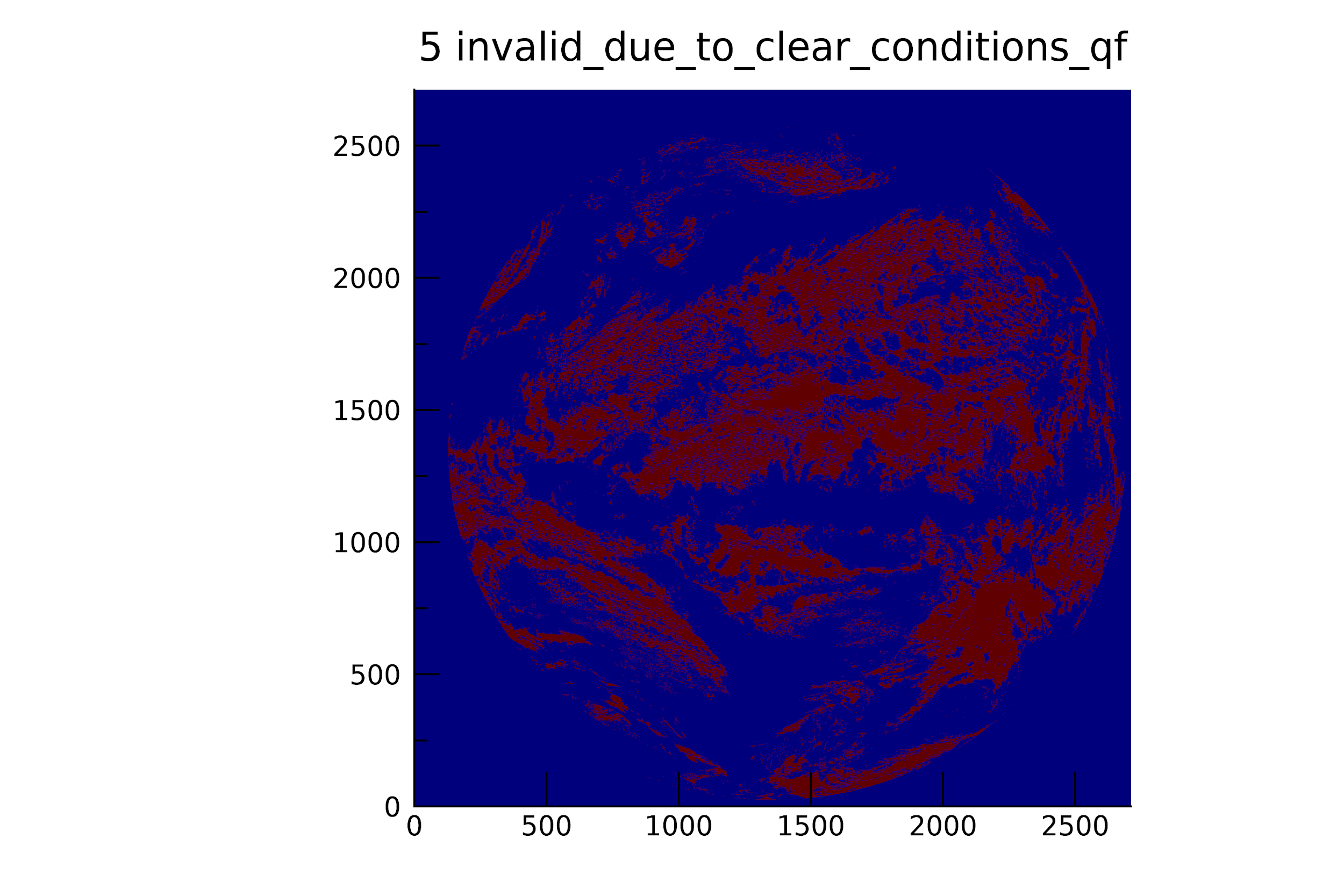 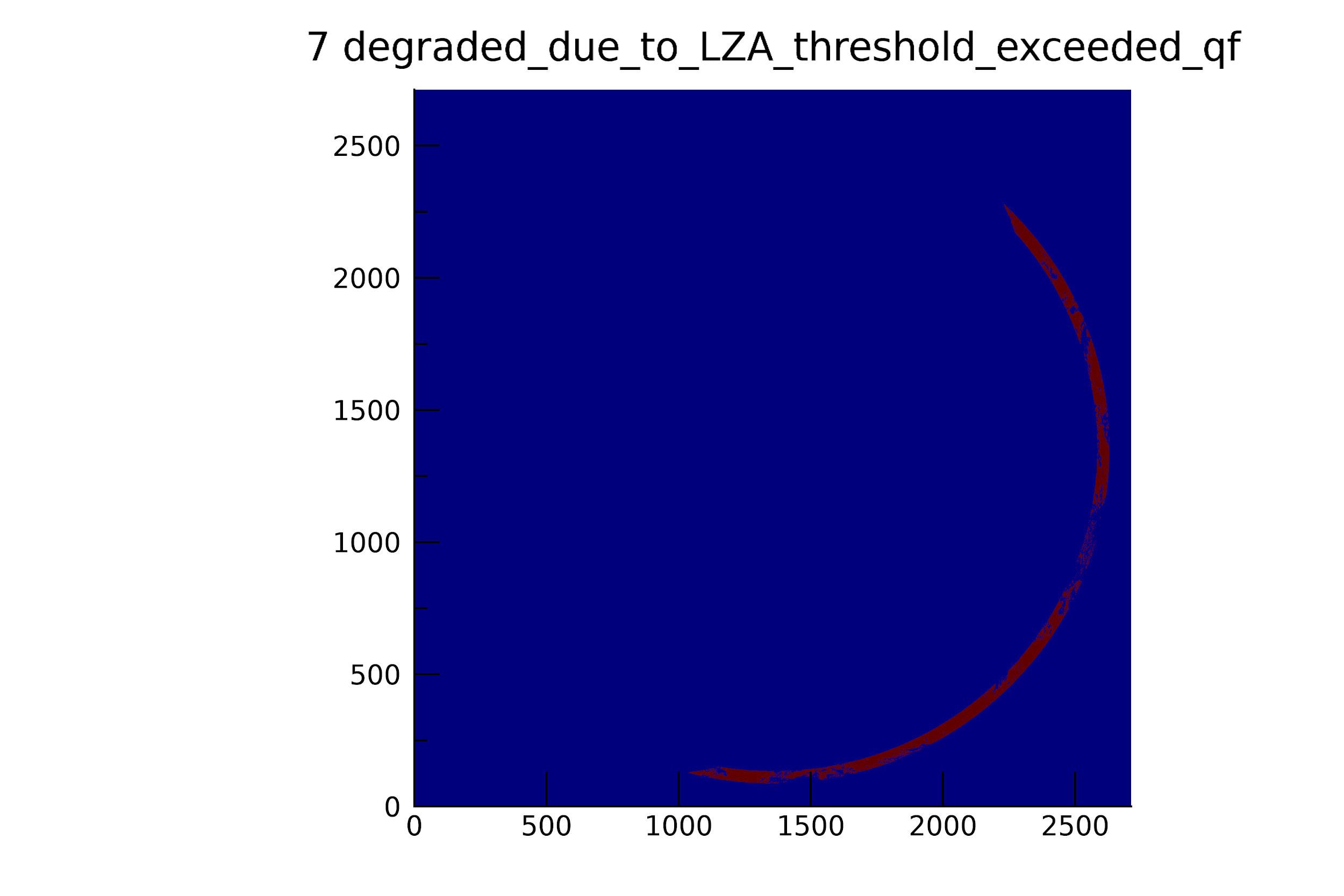 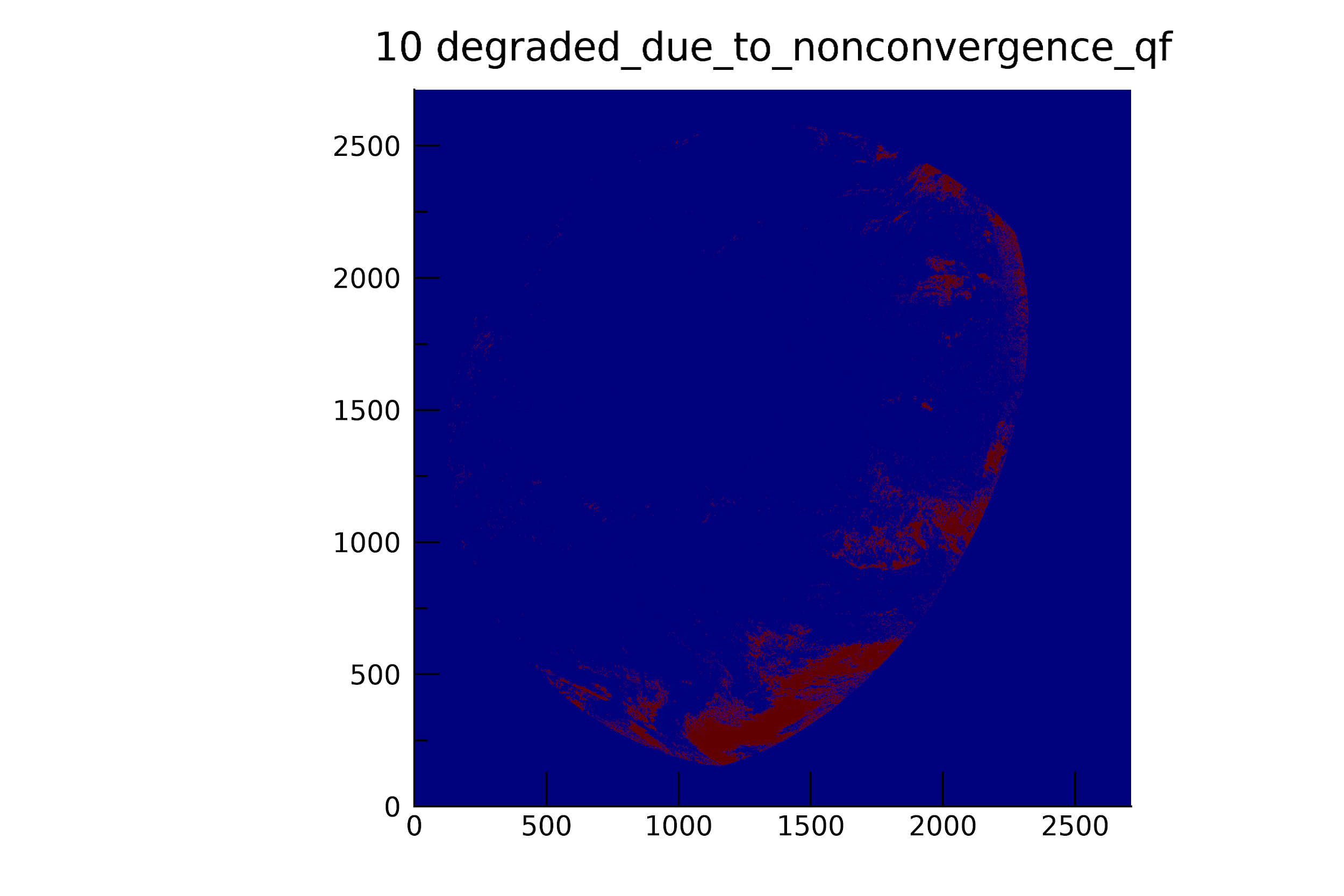 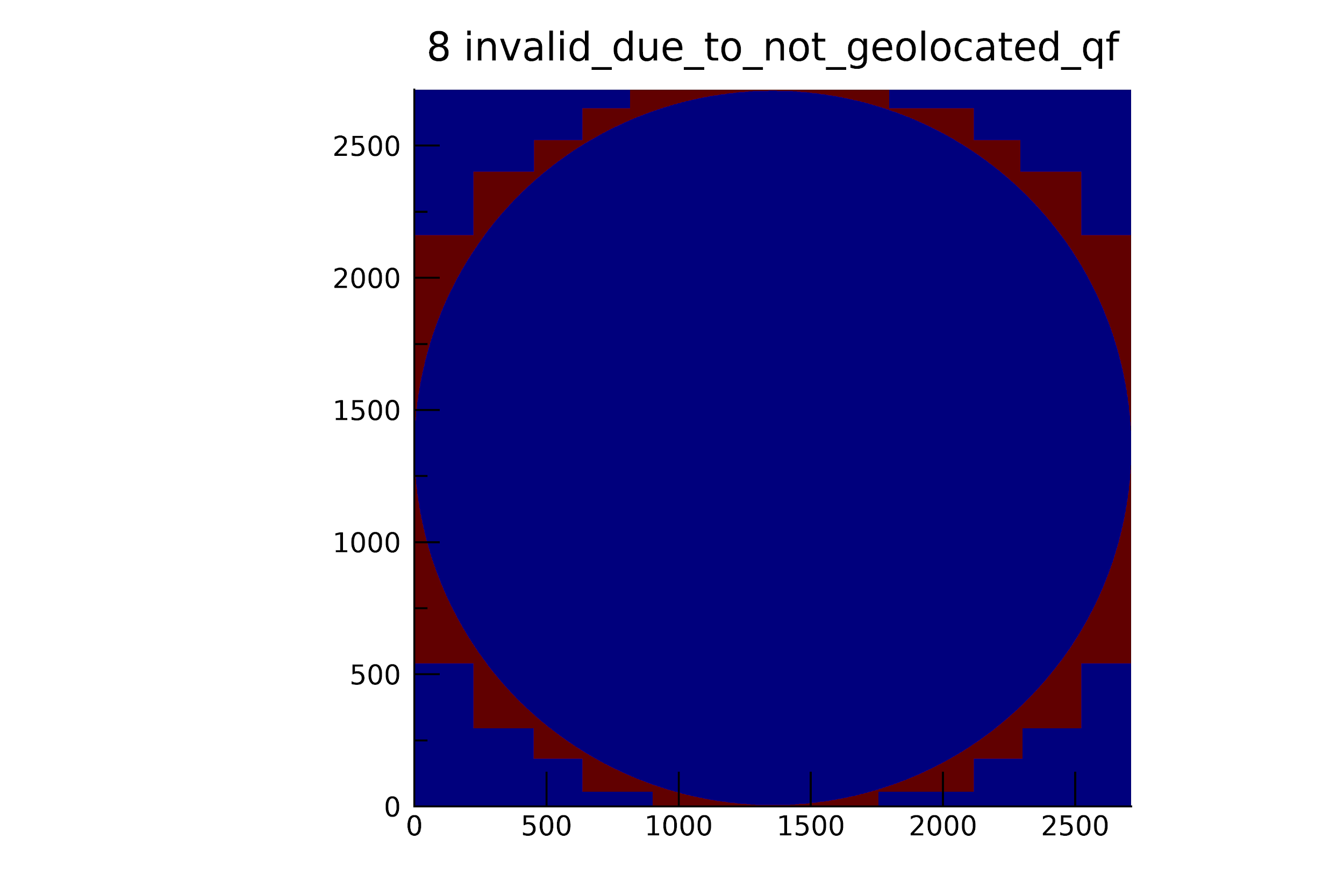 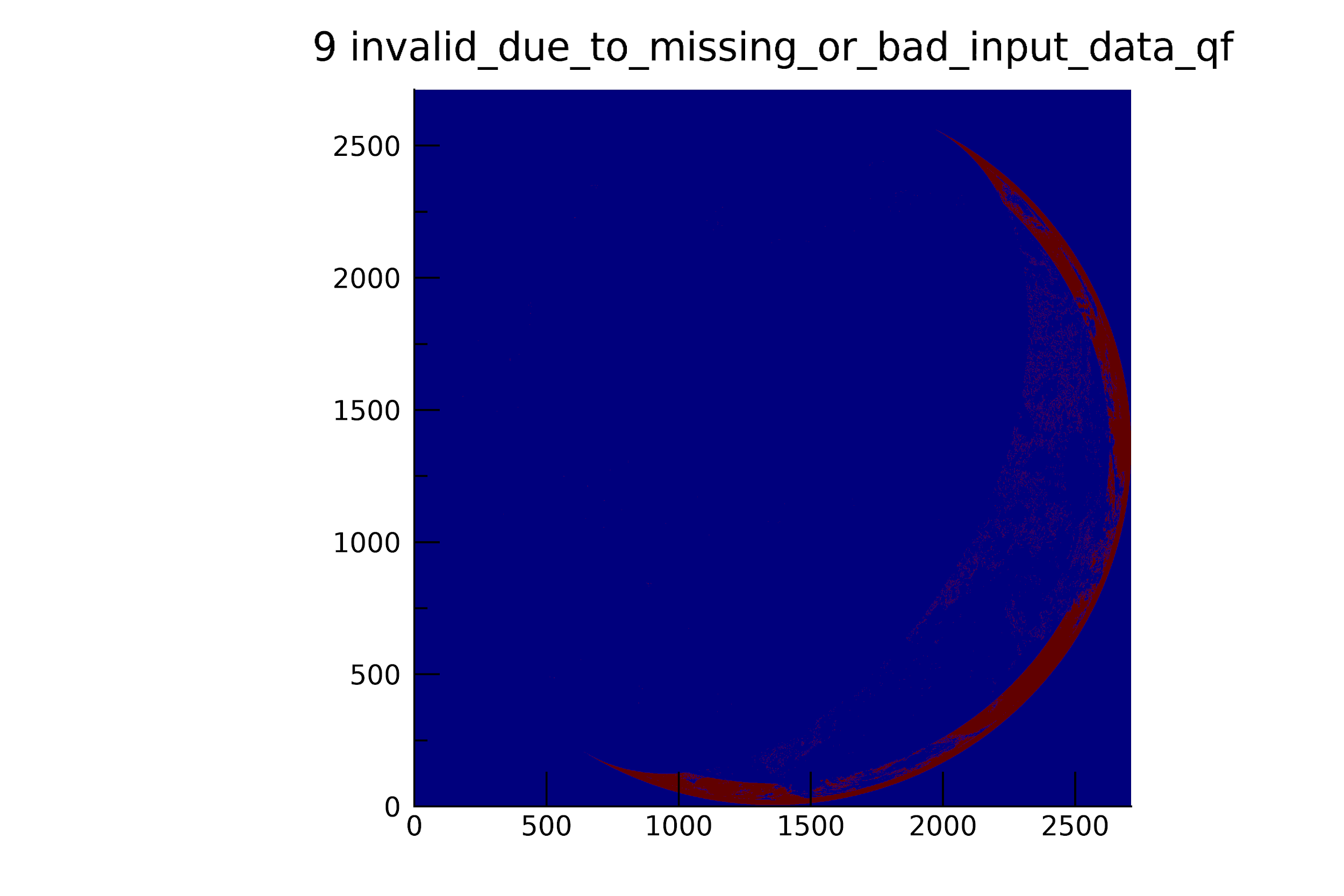 How can users filter the full-quality DCOMP values?
‹#›
DQF COD
For current DQF definitions we need a combination of flags.
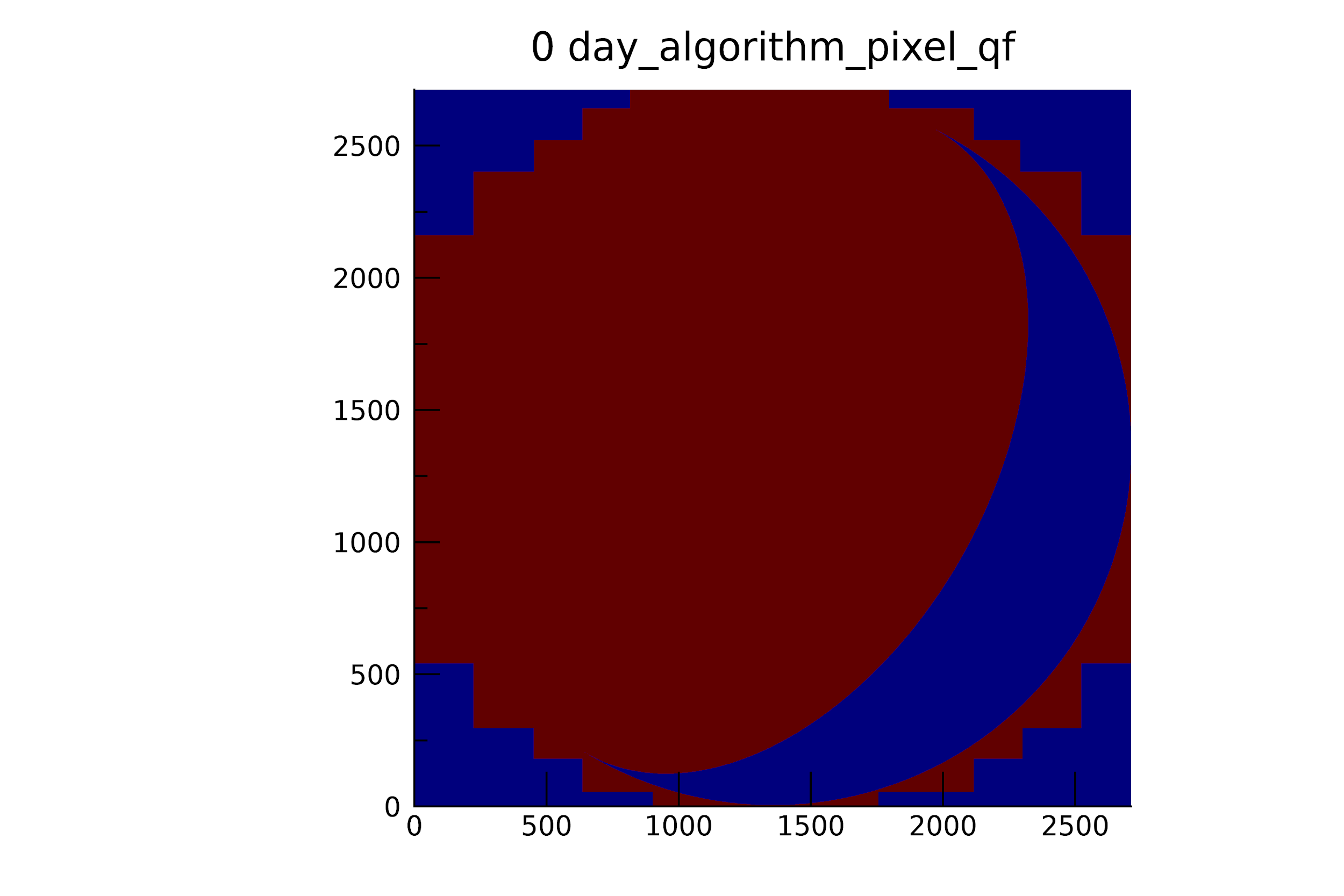 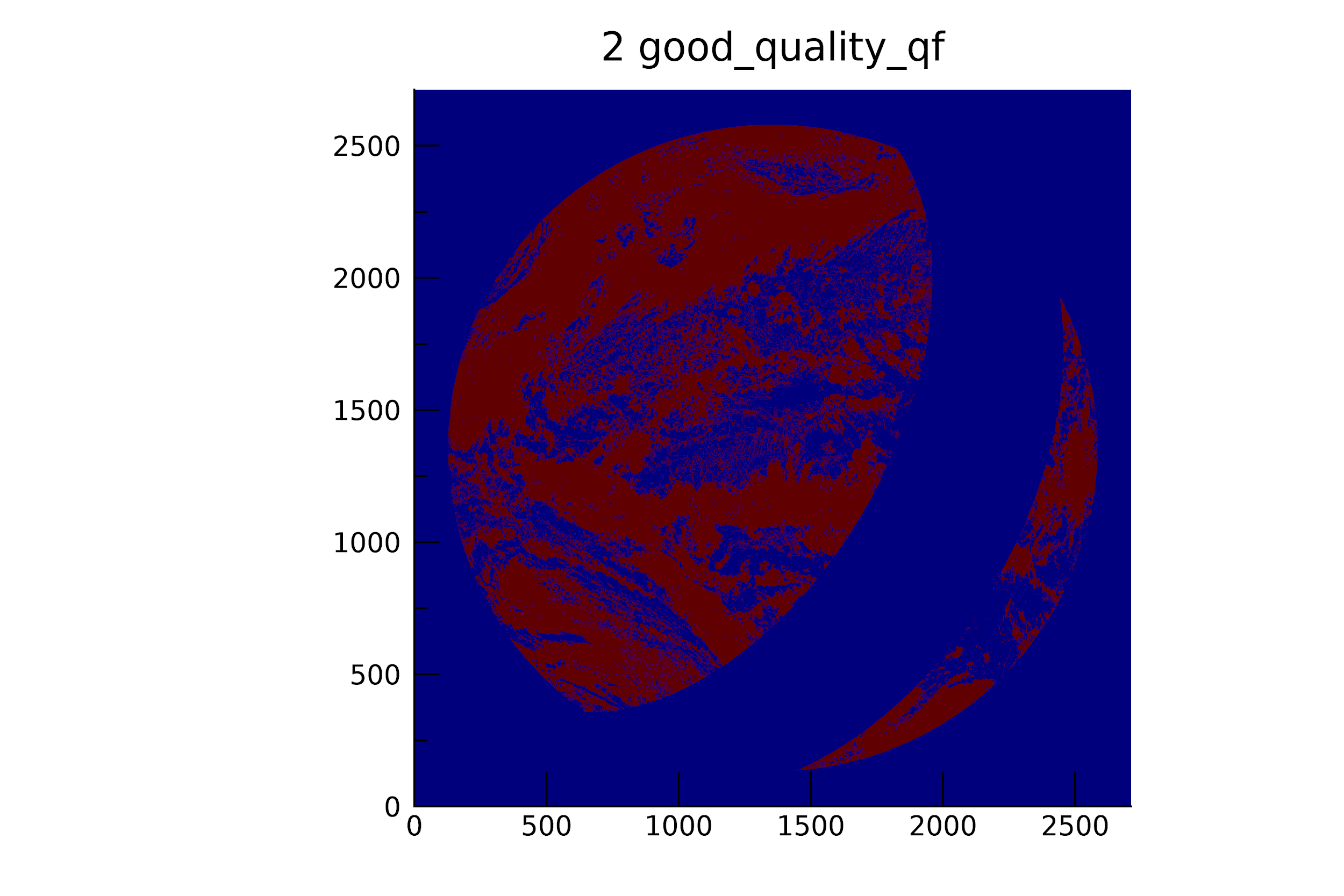 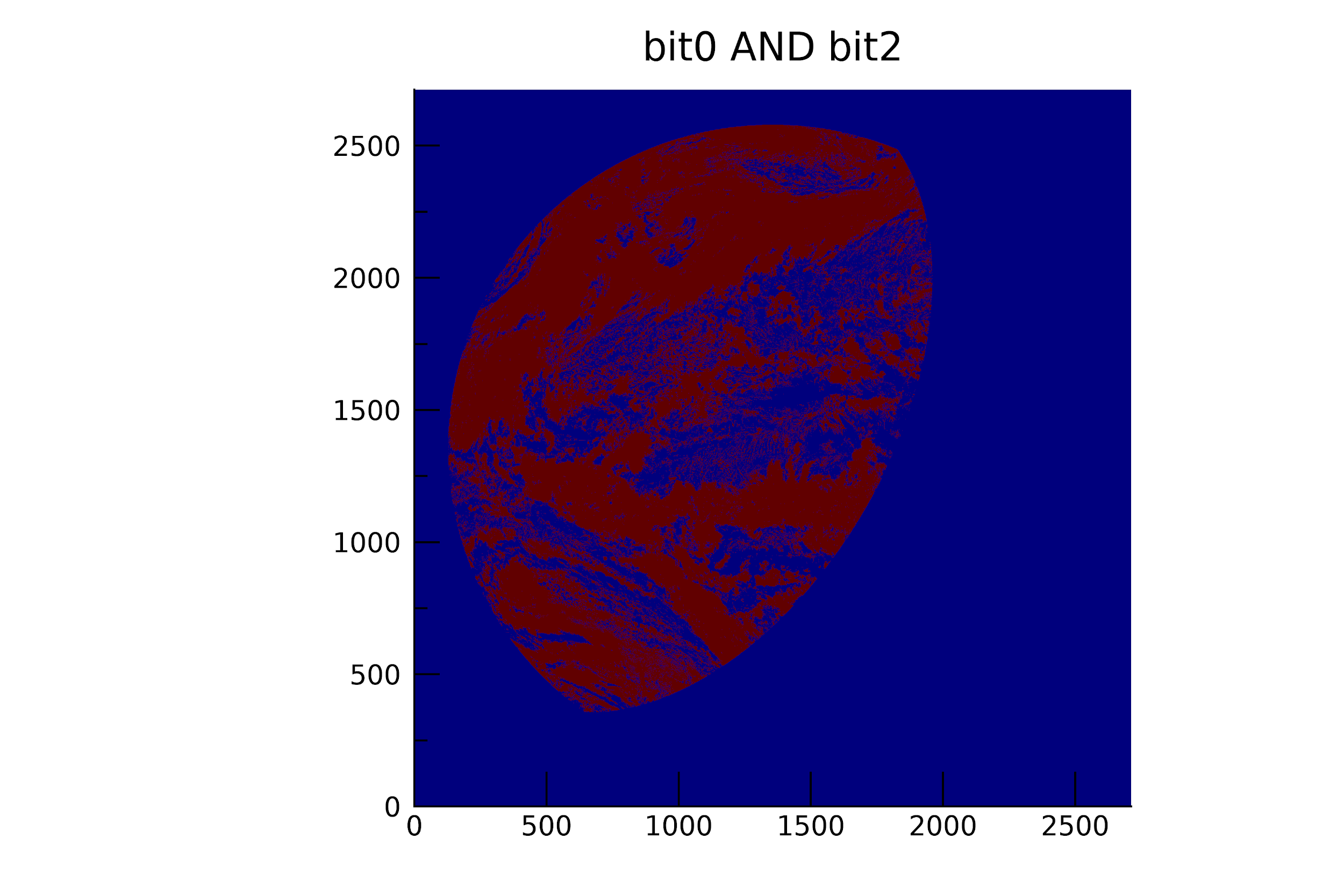 AND
=
Complicating DQF Factor:  How to filter all pixels that DCOMP could have processed including solar/sensor zenith between 65 and 75? 
Using DQF flags can be complicated for users.
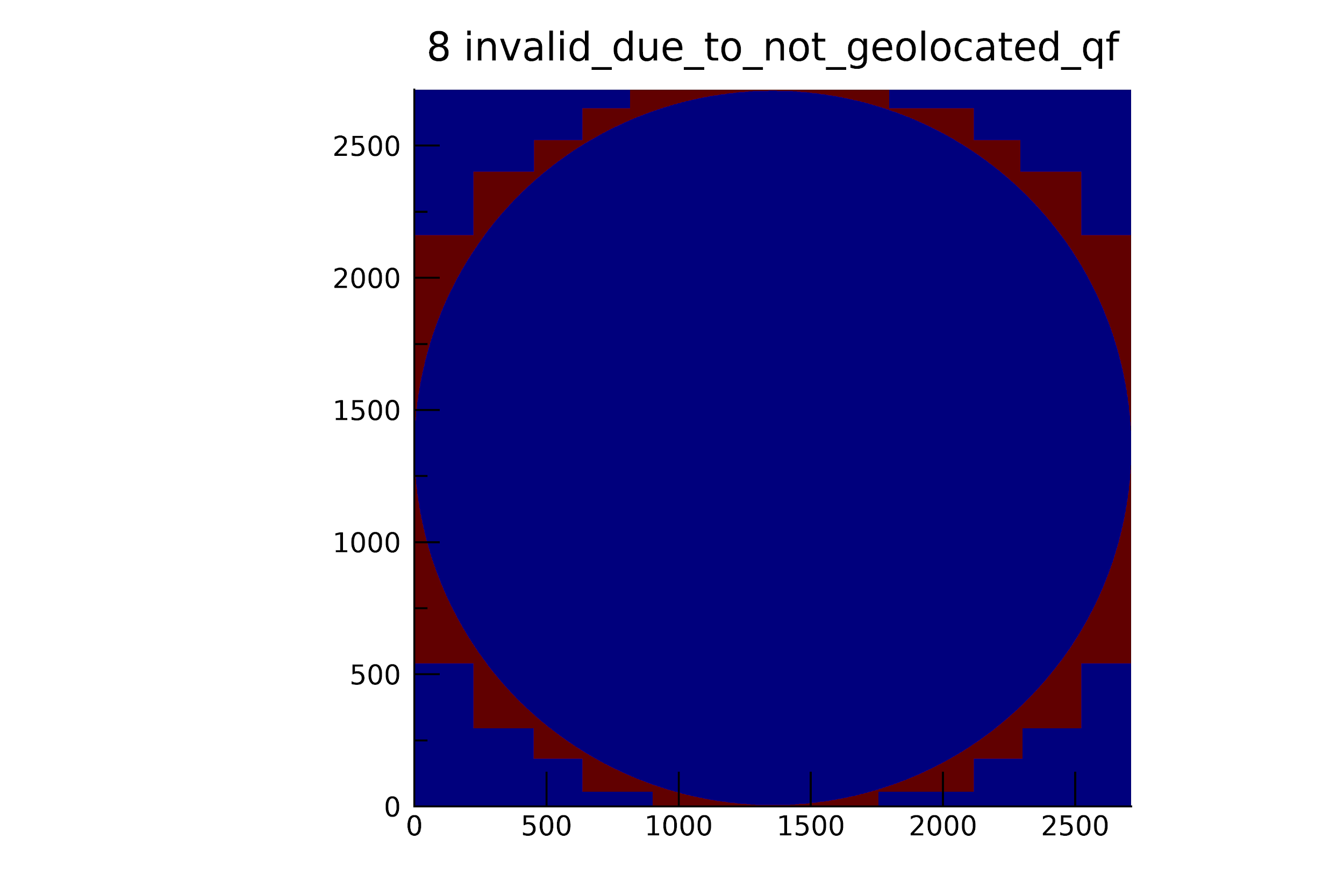 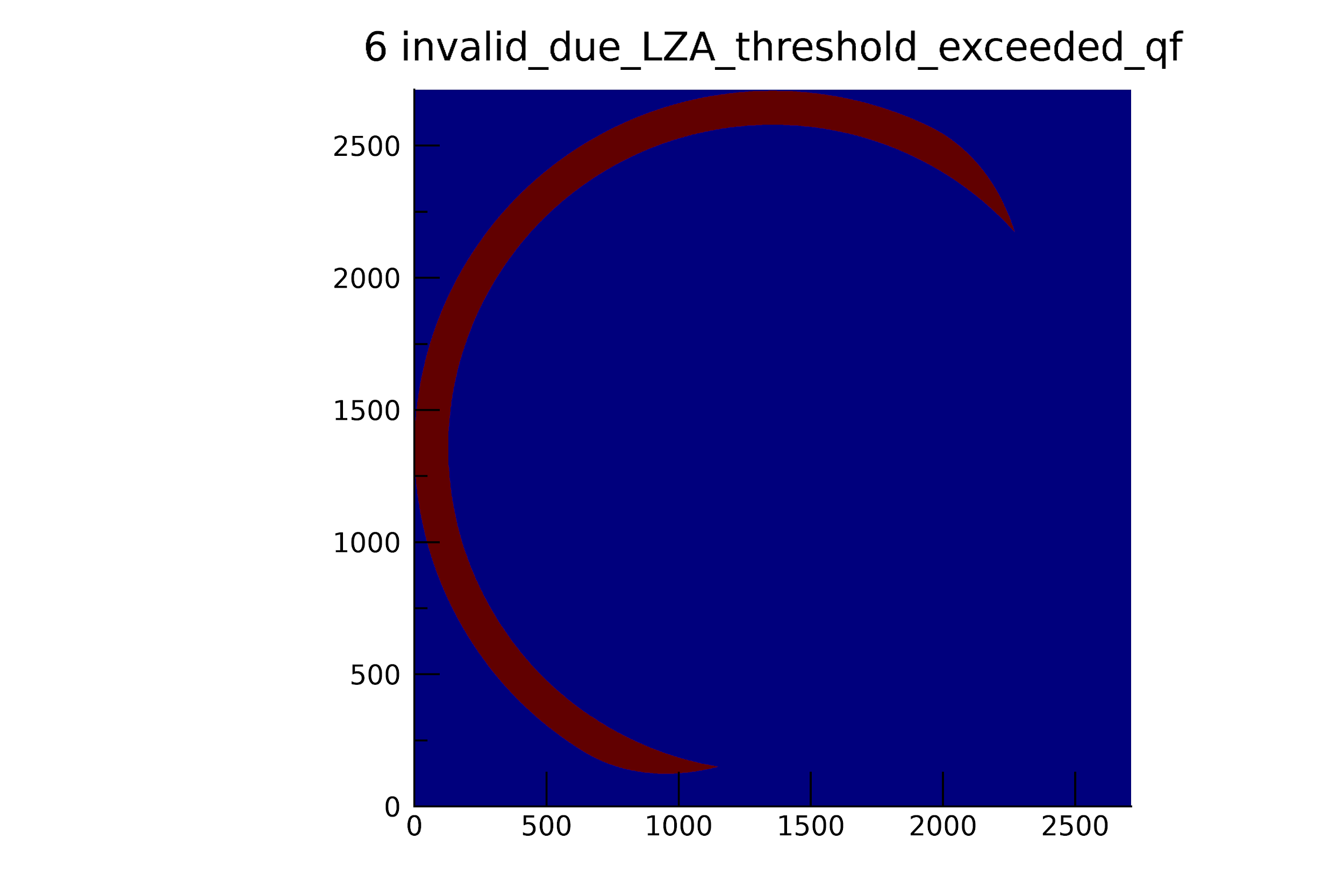 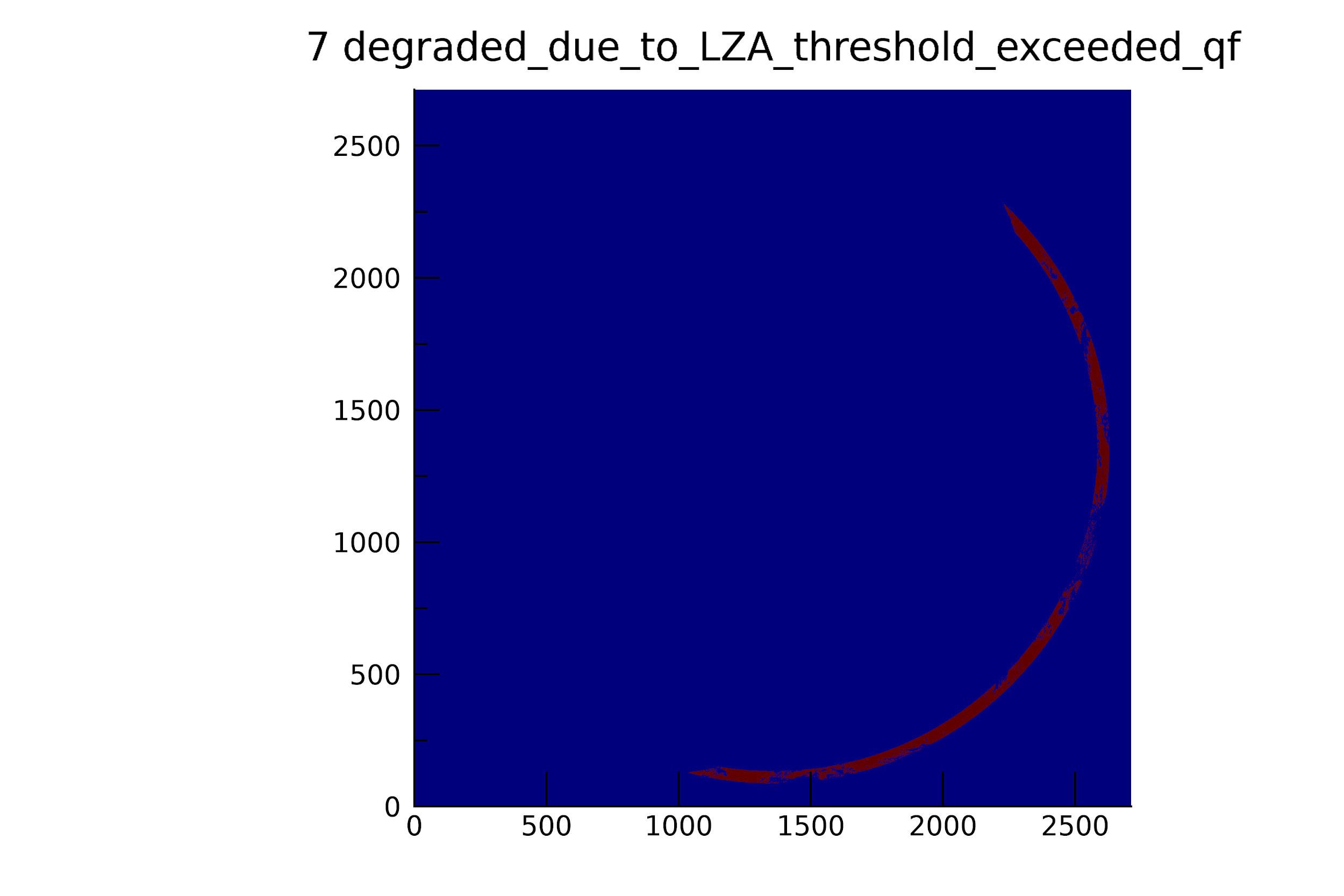 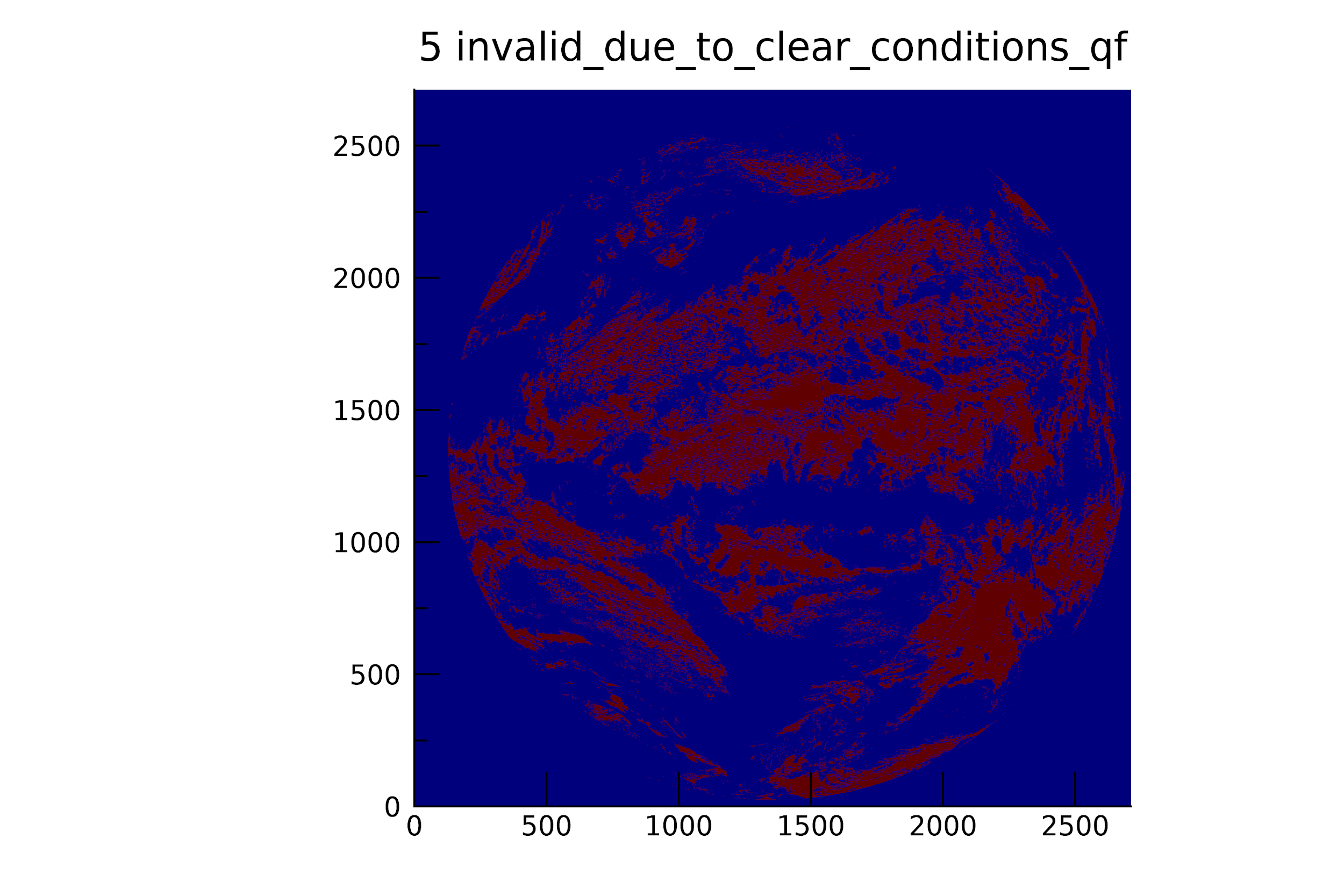 ‹#›
Visual Inspection Summary
PASSED
COD Products don’t show erroneous pattern.

CPS Products don’t show erroneous  pattern.

Full Disk, CONUS, and MESO files produced at proper cadence.
PASSED
PASSED
‹#›
GOES-18 Day Cloud Opt/Micro Products  L2 Product Provisional PS-PVR
Comparison with the NASA MODIS Daytime Cloud Optical and Microphysical Products
‹#›
ABI/DCOMP Evaluation from MODIS
Tasks and Challenges:

 Spatial and temporal co-location differences (spatial and temporal windows are 5km and 600 sec)

 MODIS approach is similar to DCOMP approach. The MODIS products are therefore not an independent validation source.

 Basic assumptions may be different (cloud phase, cloud height, surface conditions). These assumptions are beyond control of DCOMP and have to be tested/validated.
 
 Thus, a perfect match cannot be expected. The one-to-one comparisons shouldn’t be seen as validation/performance truth.
MODIS-AQUA MYD06
‹#›
MODIS COD and CEPS Comparison Format
Collocated data between GOES-18 and  AQUA/MODIS which had 10 minutes or less separation were used

The MODIS data was “warped” to GOES-18 by utilizing the CGMS (GOES-R fixed grid) equations to map the two datasets.
We don’t expect perfect agreement at the pixel scale (parallax) so these results are more qualitative.

All collocated MODIS granules were analyzed  on August 18- August 28 2022
‹#›
PLPT ABI-FD_COP06
Cloud Optical Depth
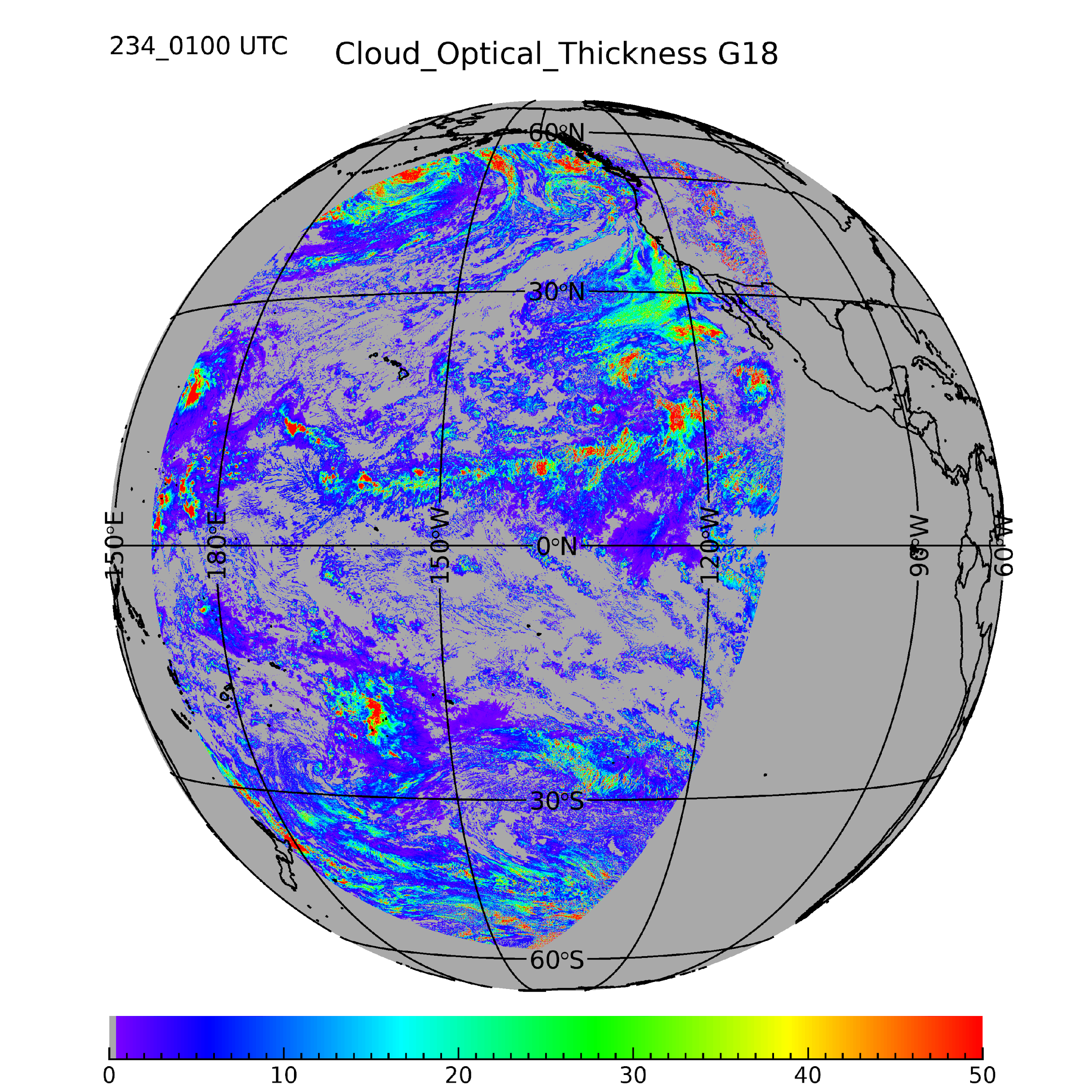 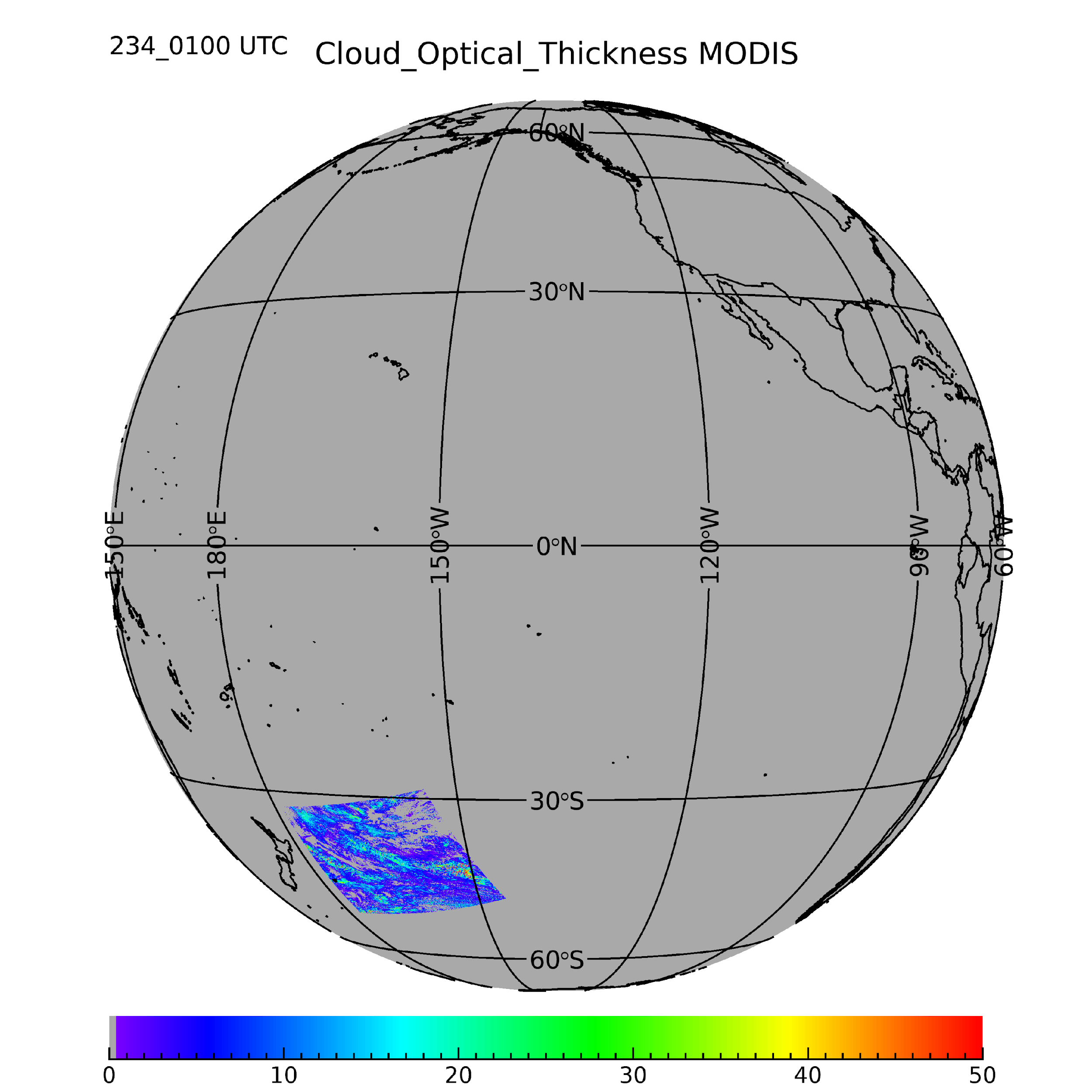 This shows an example case  from 2022 day of year 234 01:00 UTC

The MODIS-AQUA values are gidded on the GOES-ABI grid. This makes direct 1:1 intercomparison possible.

The upper images show the GOES-18 disk with all DCOMP results (left) and the corresponding AQUA granule (right)

The possible time shift is about 10 minutes.

We made the same comparisons for all MODIS-AQUA granules of the 10 days validation period.
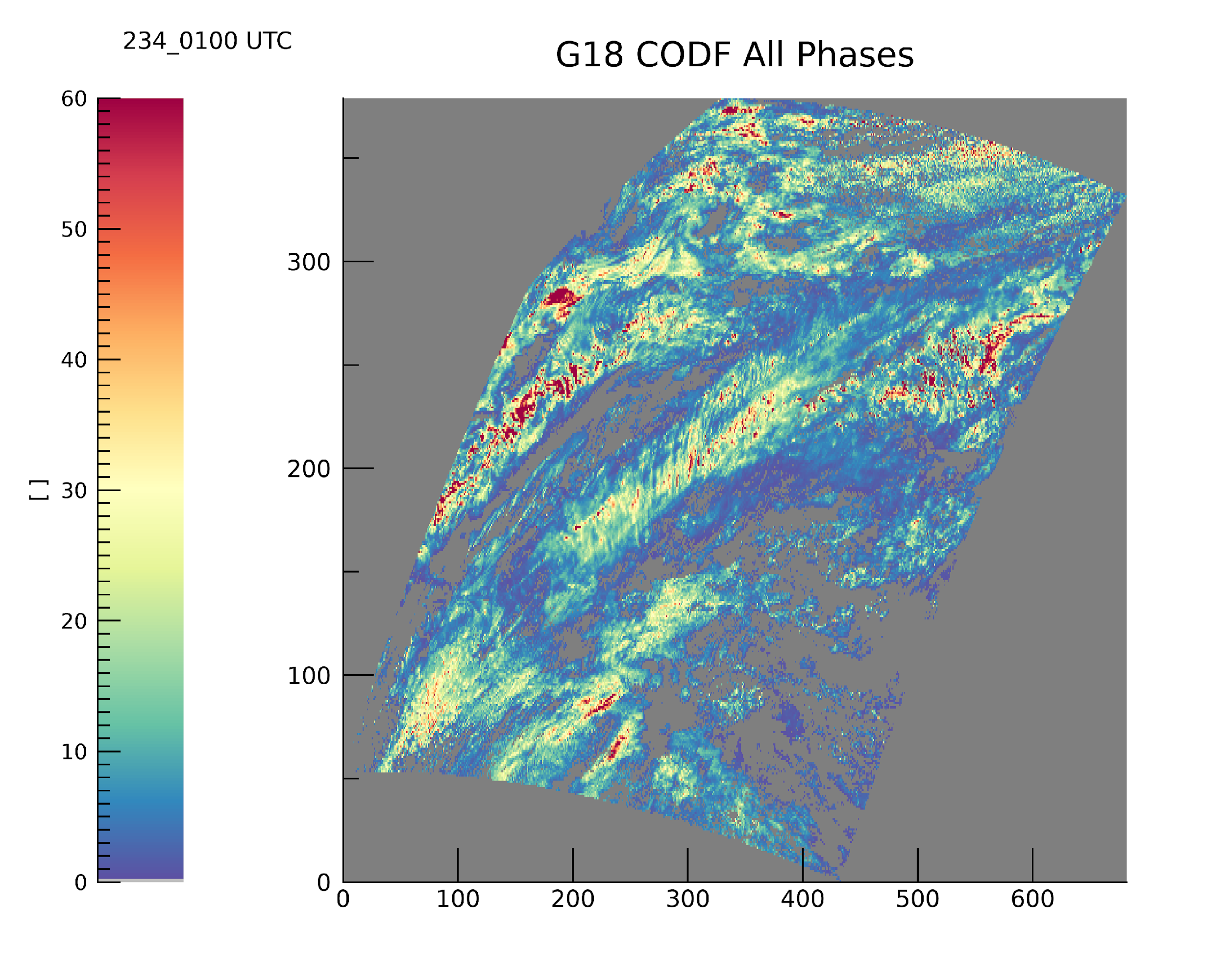 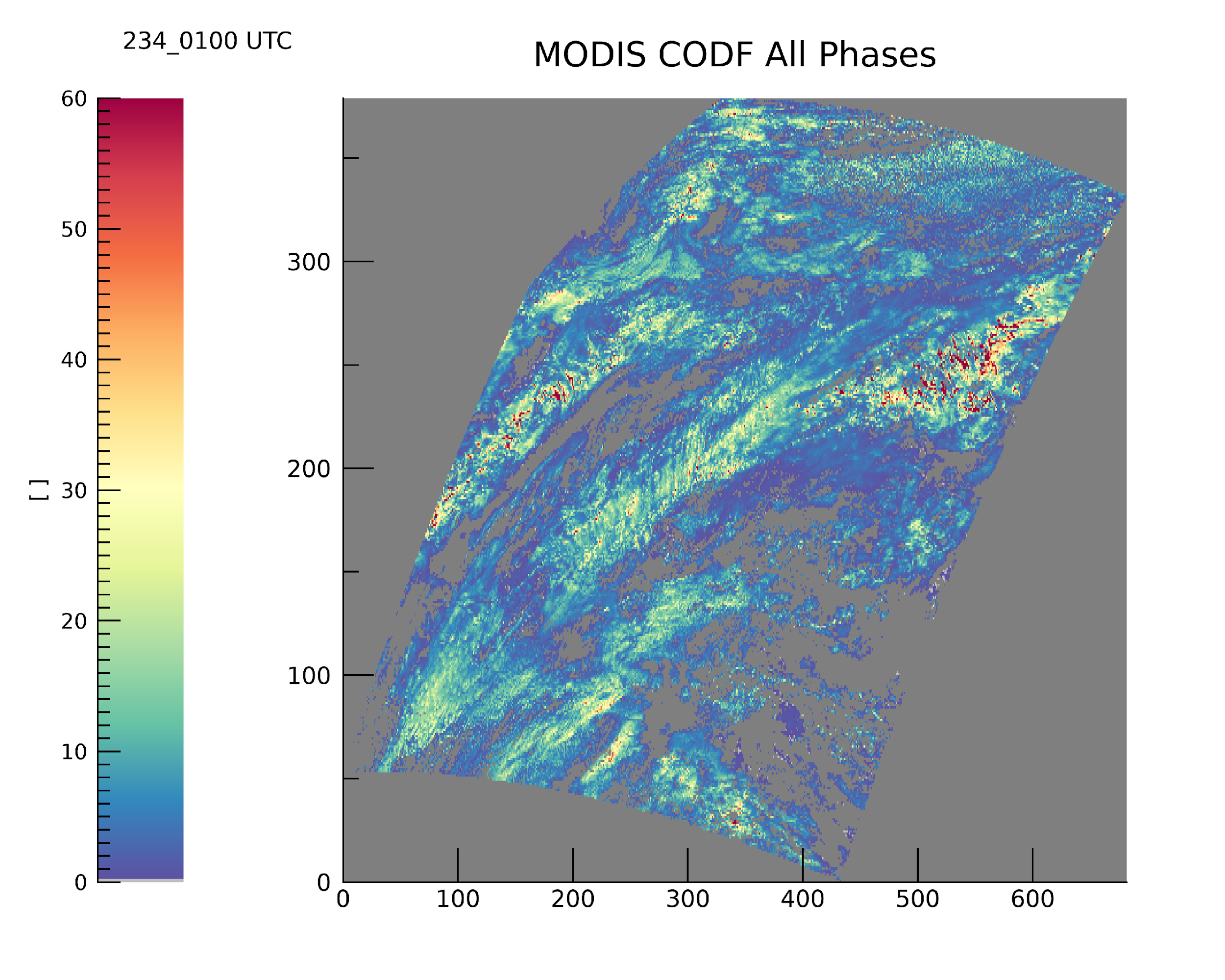 ‹#›
PLPT ABI-FD_COP06
Cloud Optical Depth
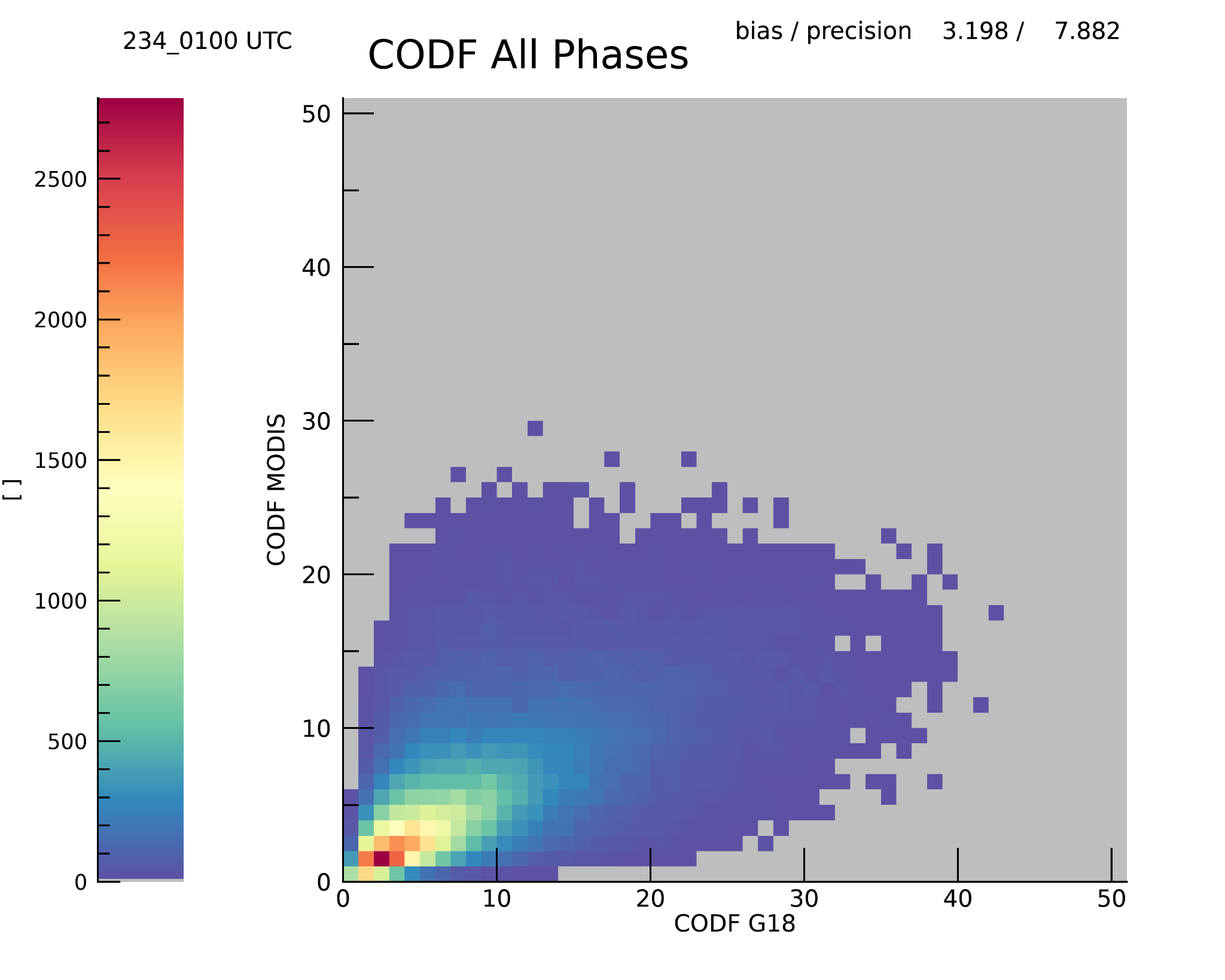 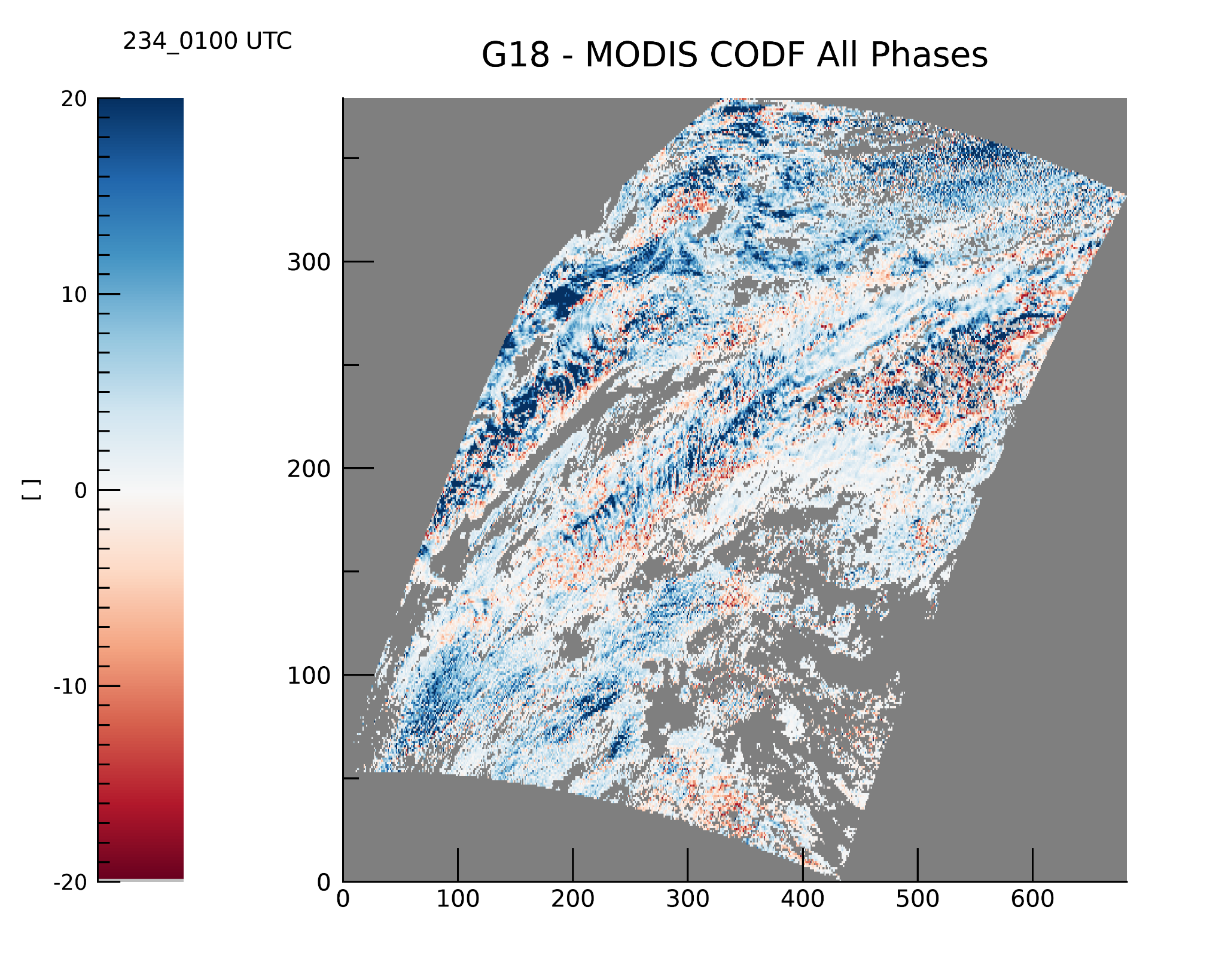 The differences are caused by small spatial shifts due to the selected spatial and temporal tolerance
‹#›
PLPT ABI-FD_COP06
Cloud Particle Size
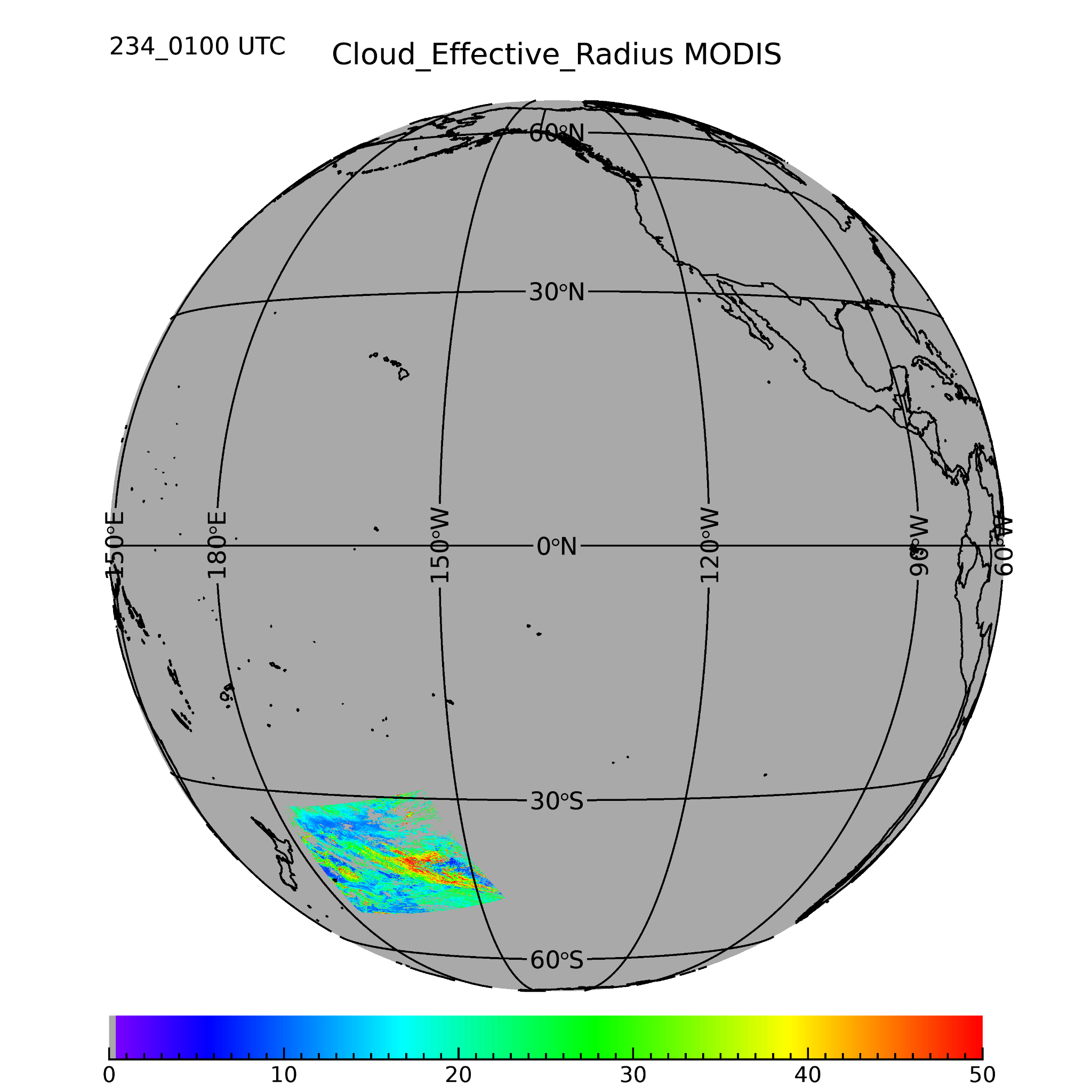 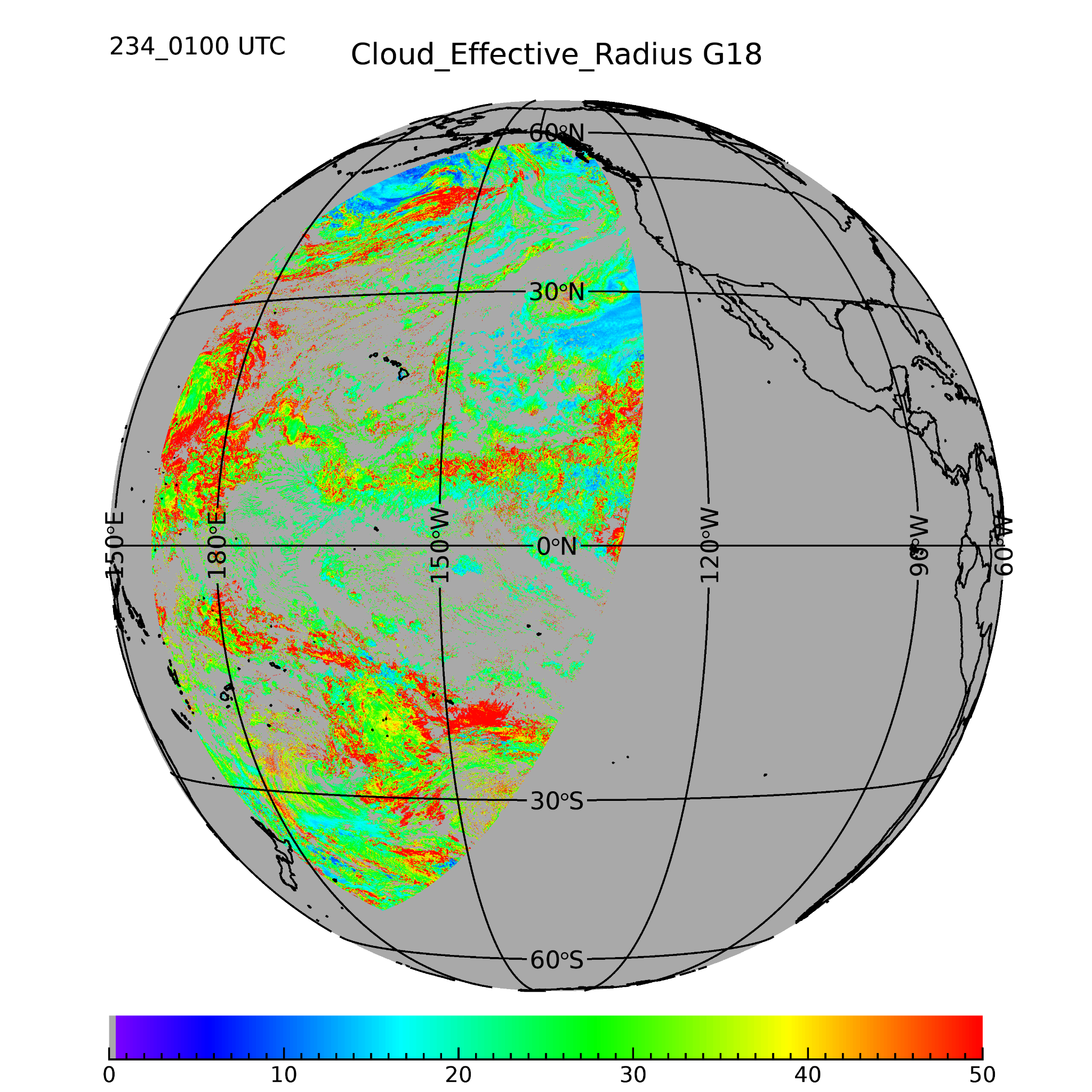 This shows an example case  for Cloud Particle Size from 2022 day of year 234 01:00 UTC

The MODIS -AQUA values are gidded on the GOES-ABI grid. This makes direct 1:1 intercomparison possible.

The possible time shift is about 10 minutes.

We made the same comparisons for all MODIS-AQUA granules of the 10 days validation period.
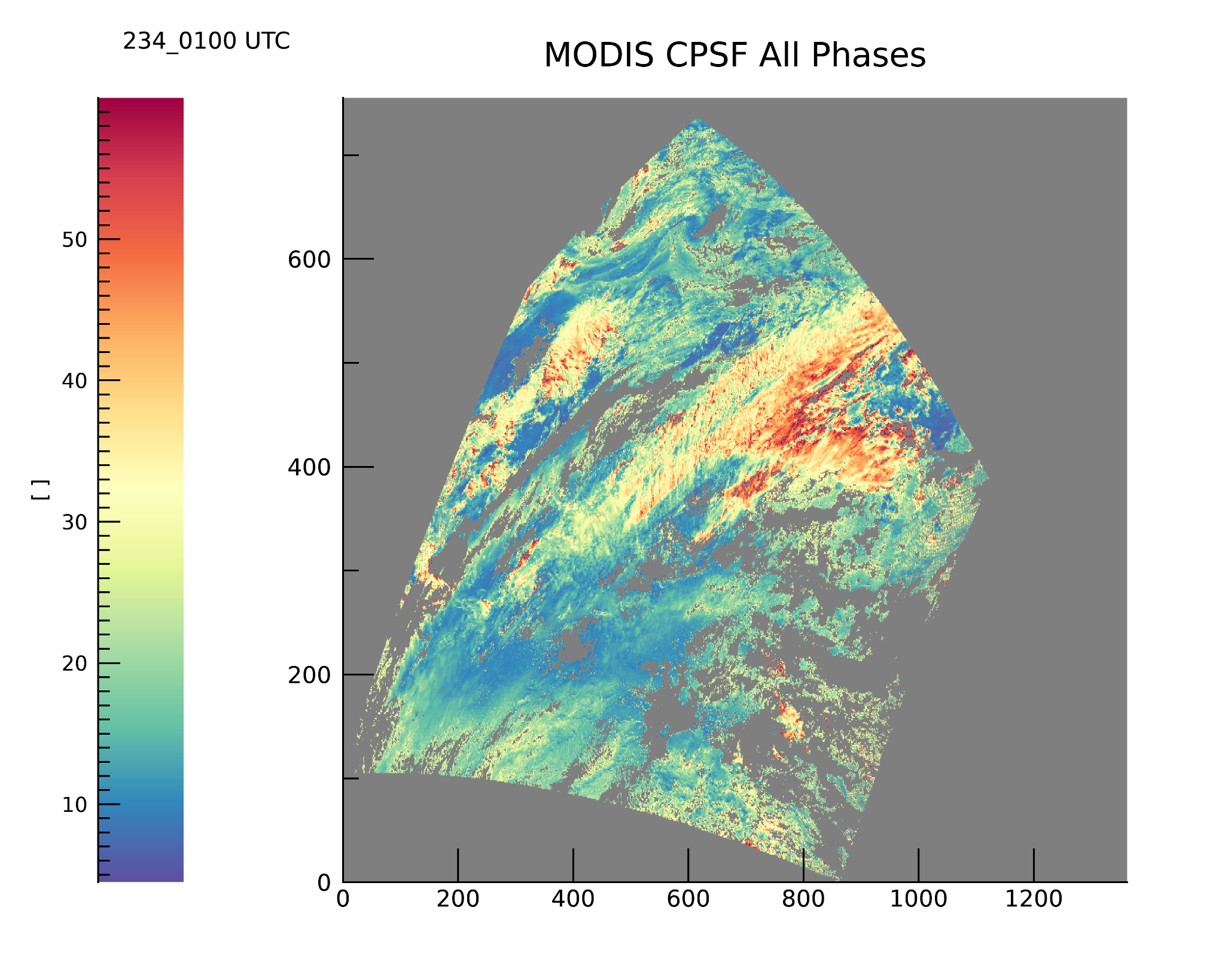 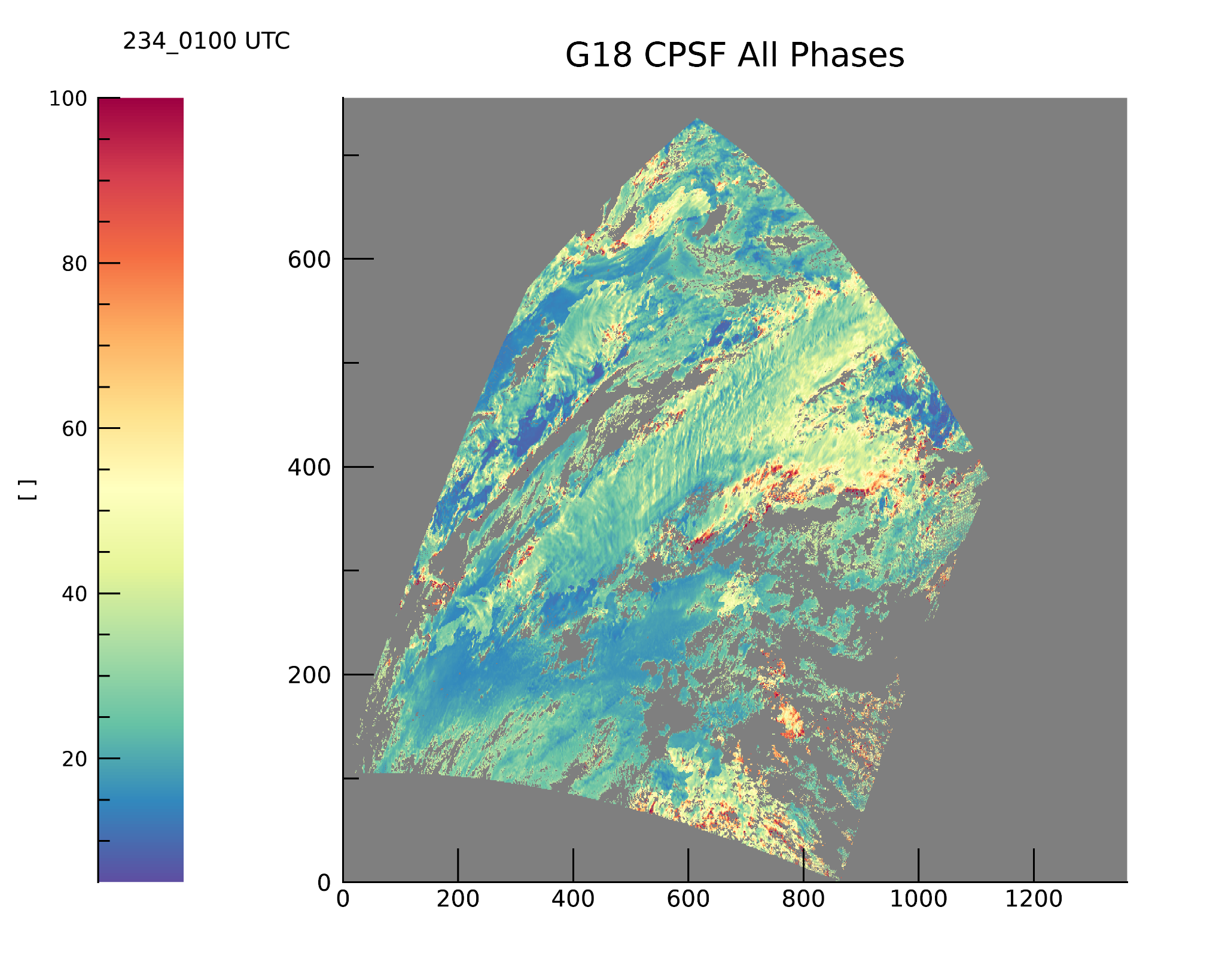 ‹#›
PLPT ABI-FD_COP06
Cloud Particle Size
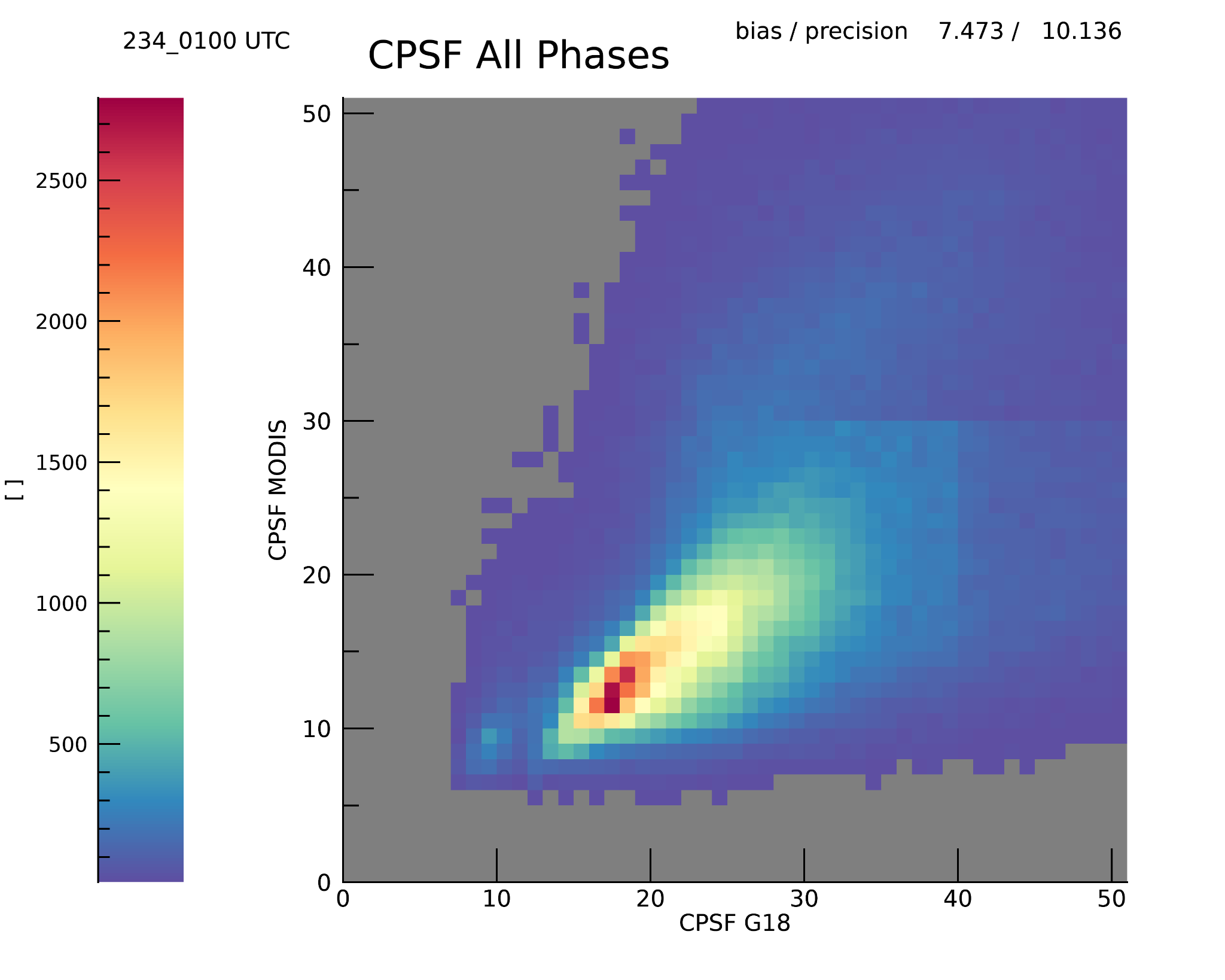 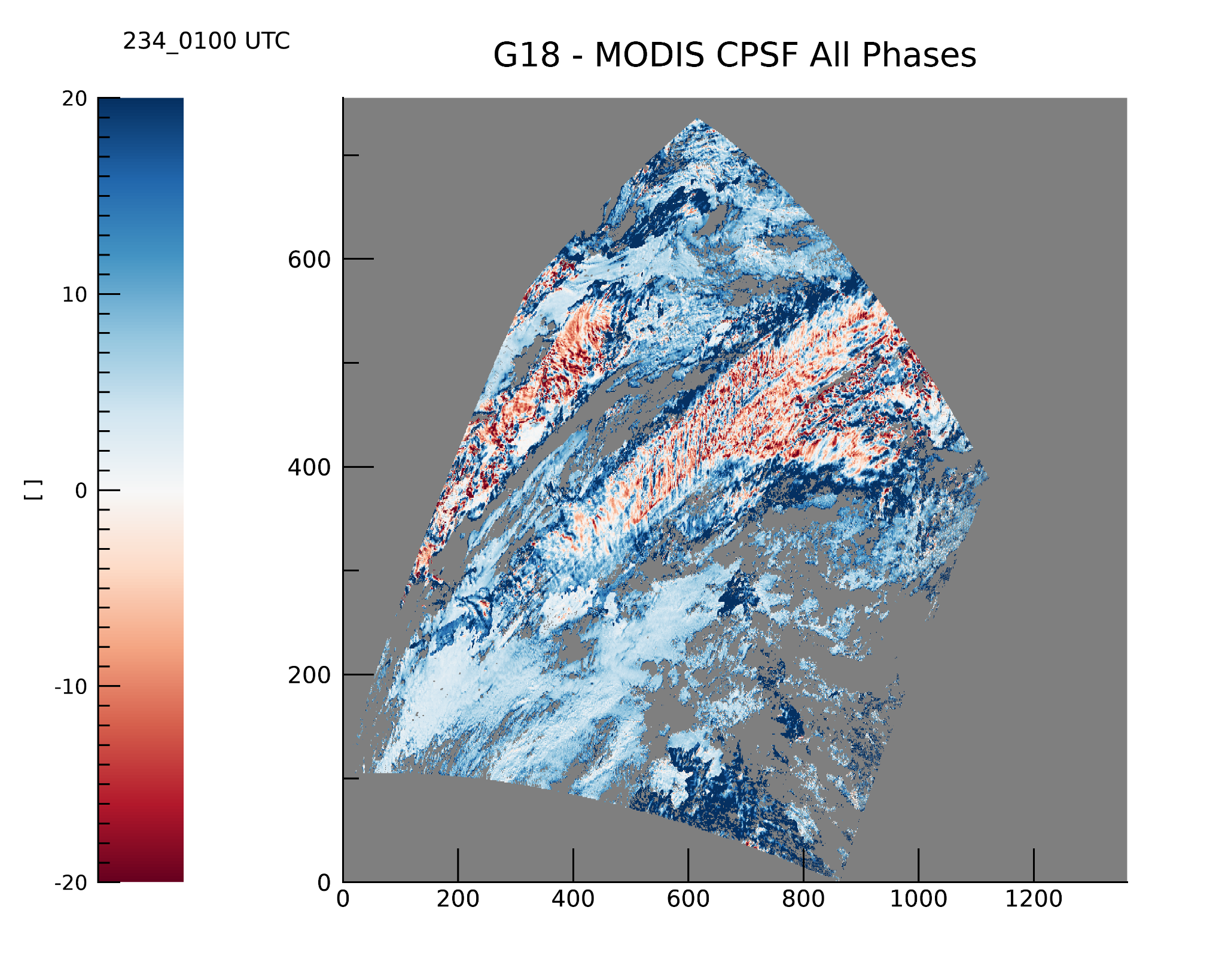 CPS shows high correlation, but difference map shows distinctive pattern.
‹#›
PLPT ABI-FD_COP06
Cloud Particle Size
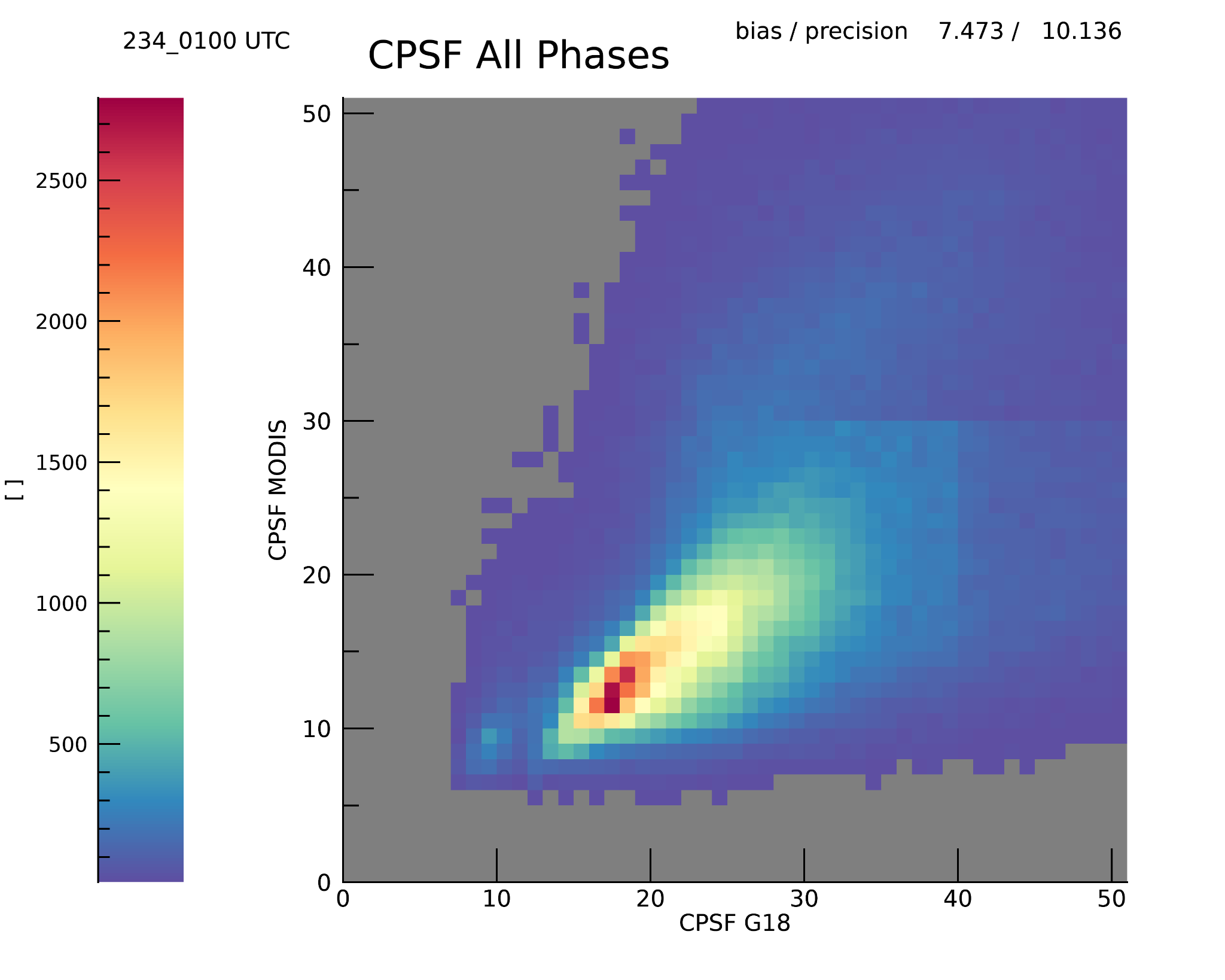 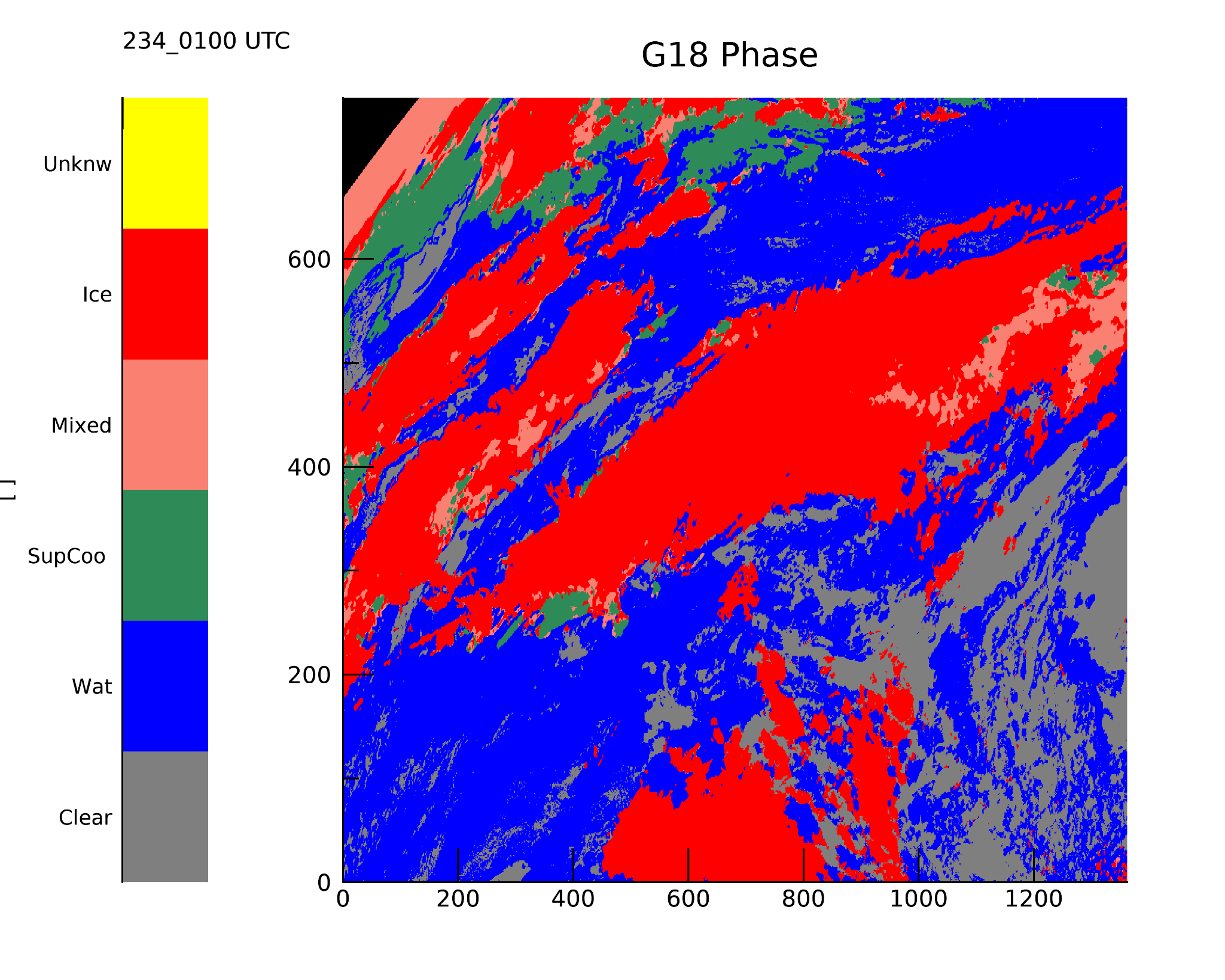 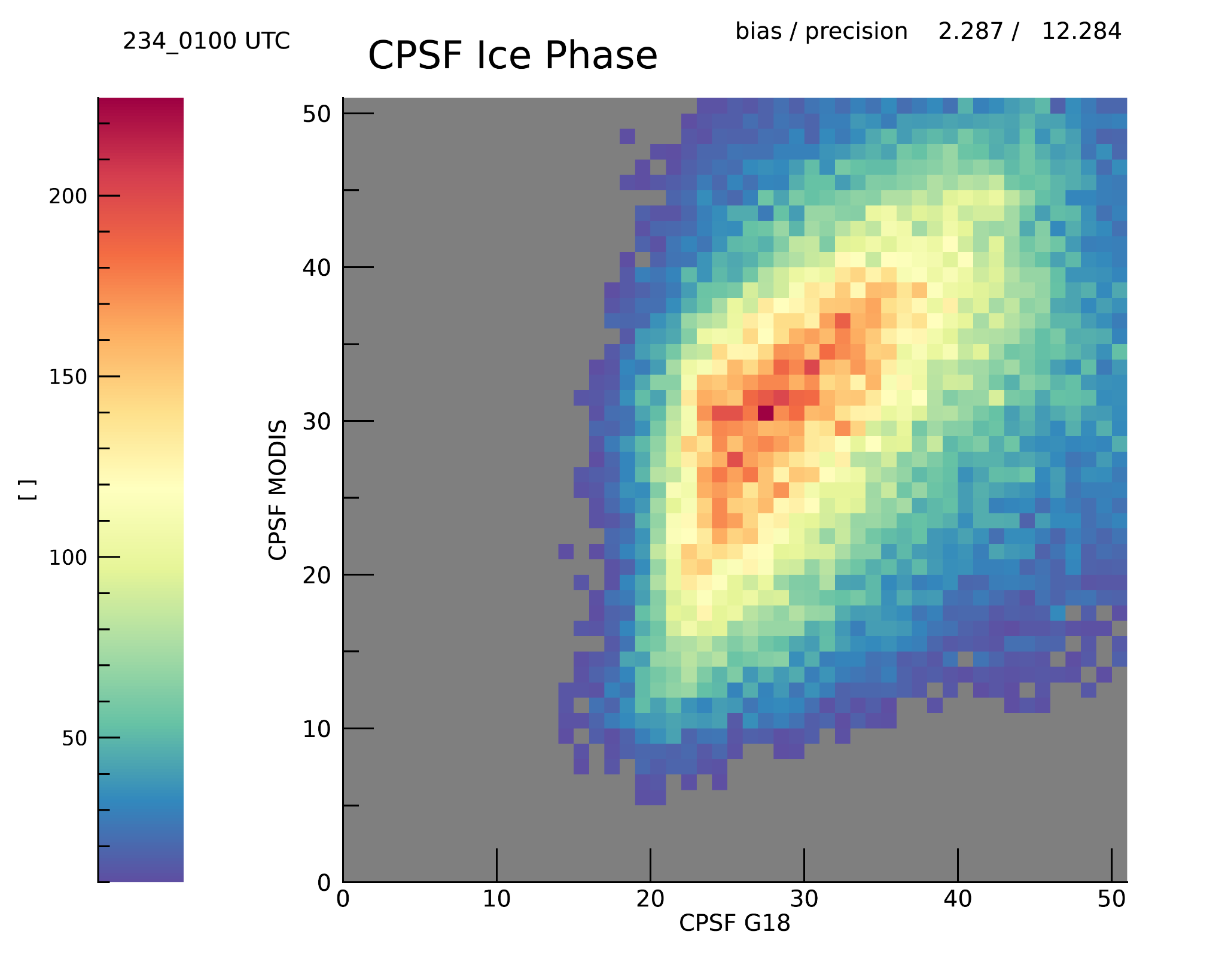 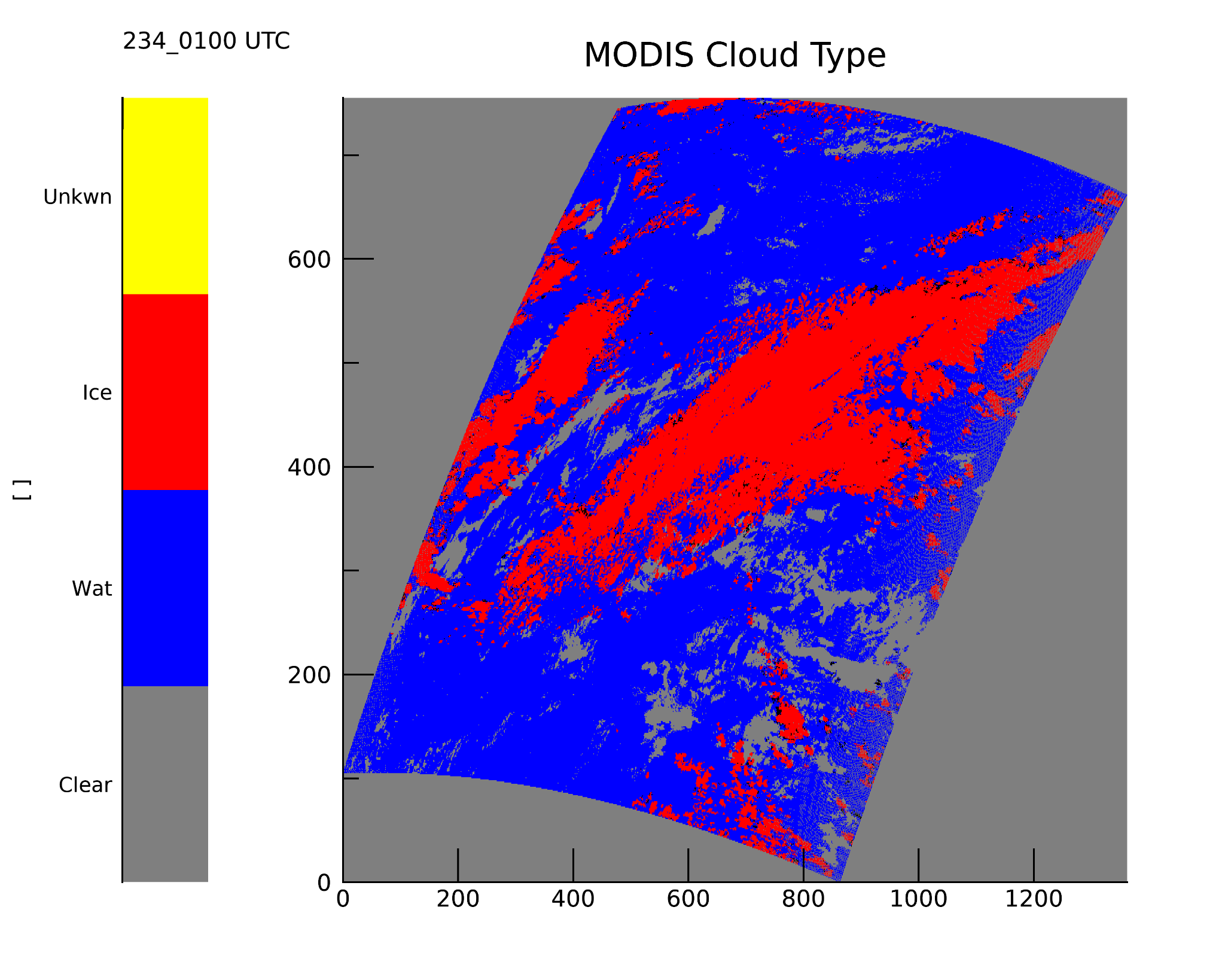 ‹#›
Cloud Phase Agreement
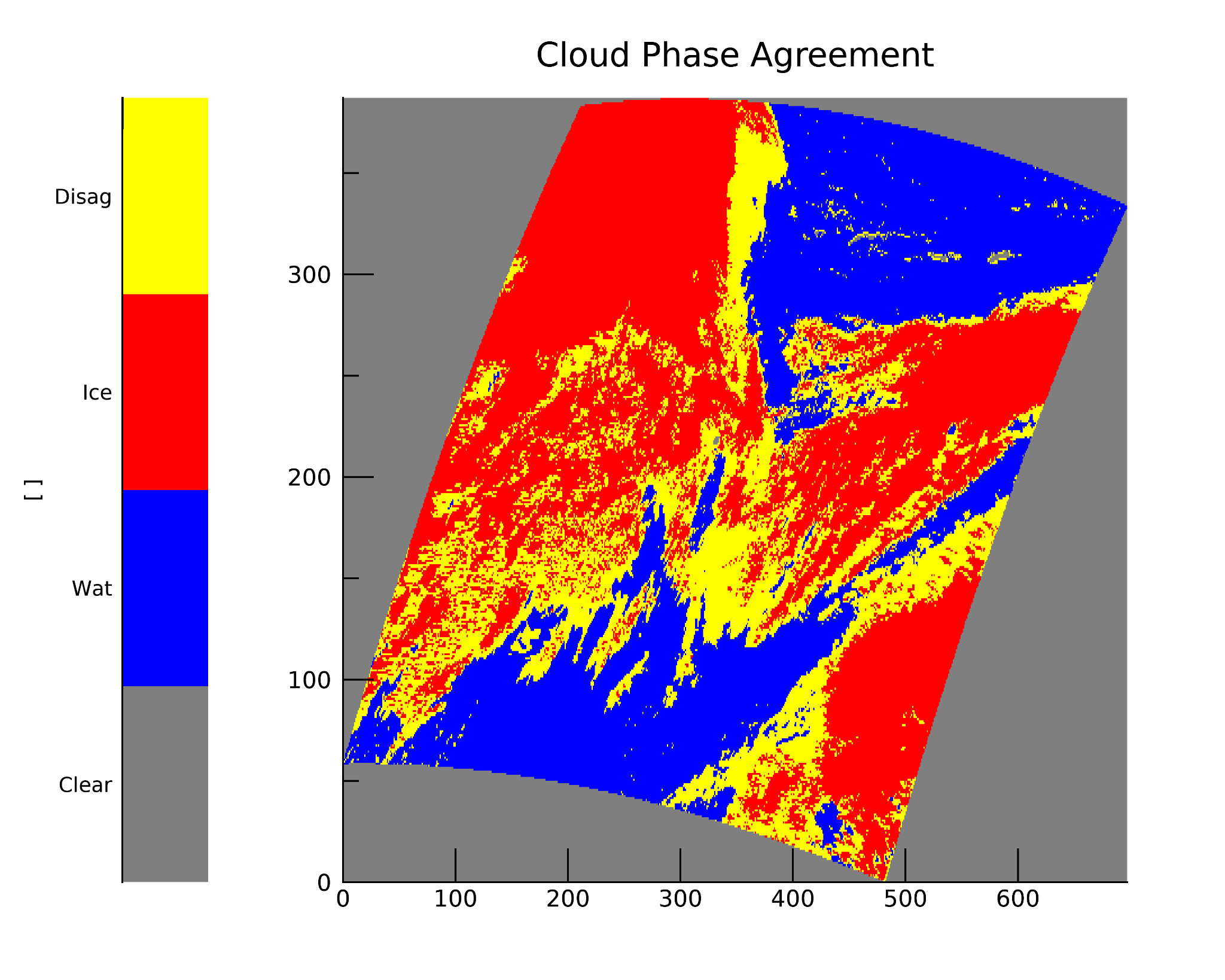 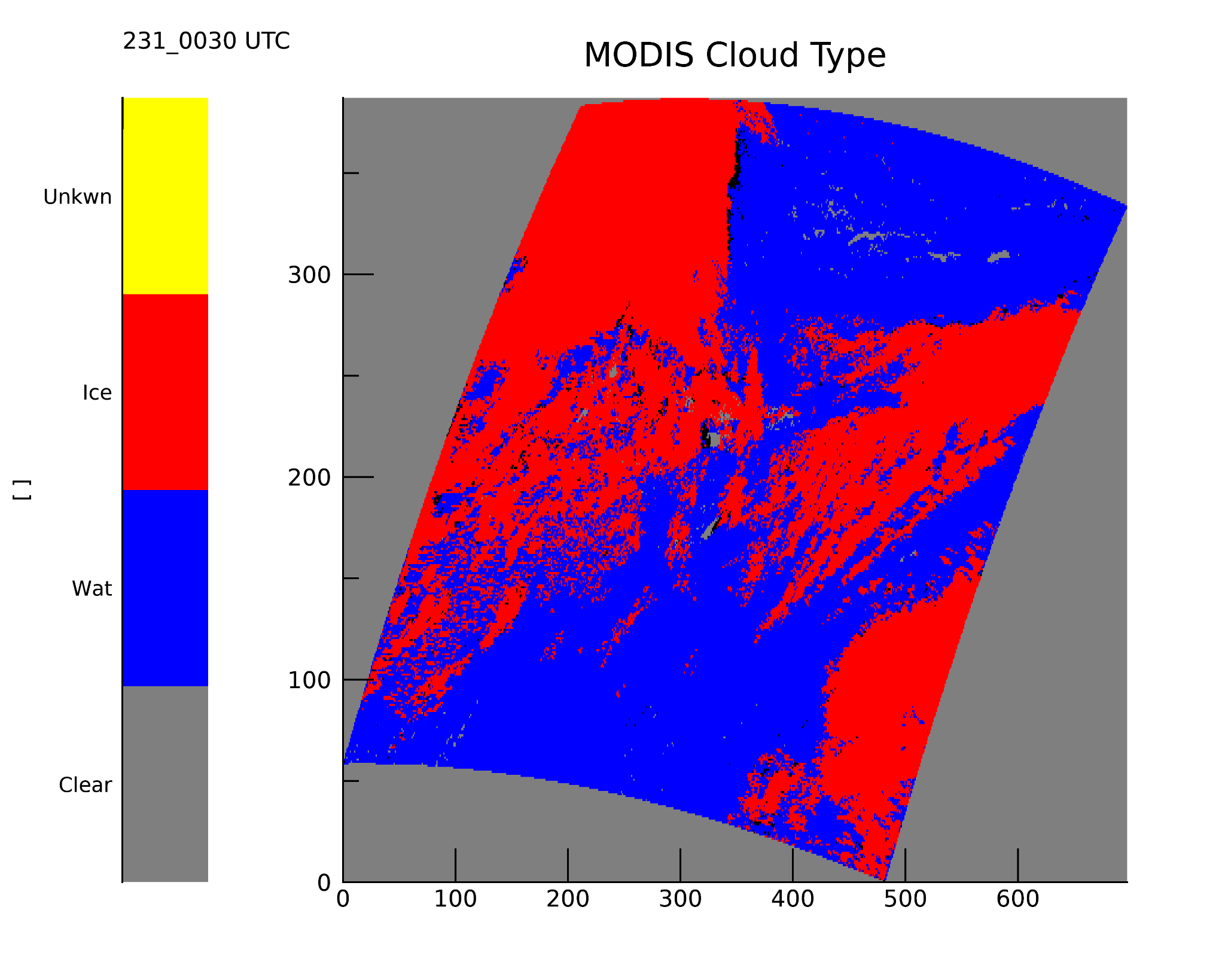 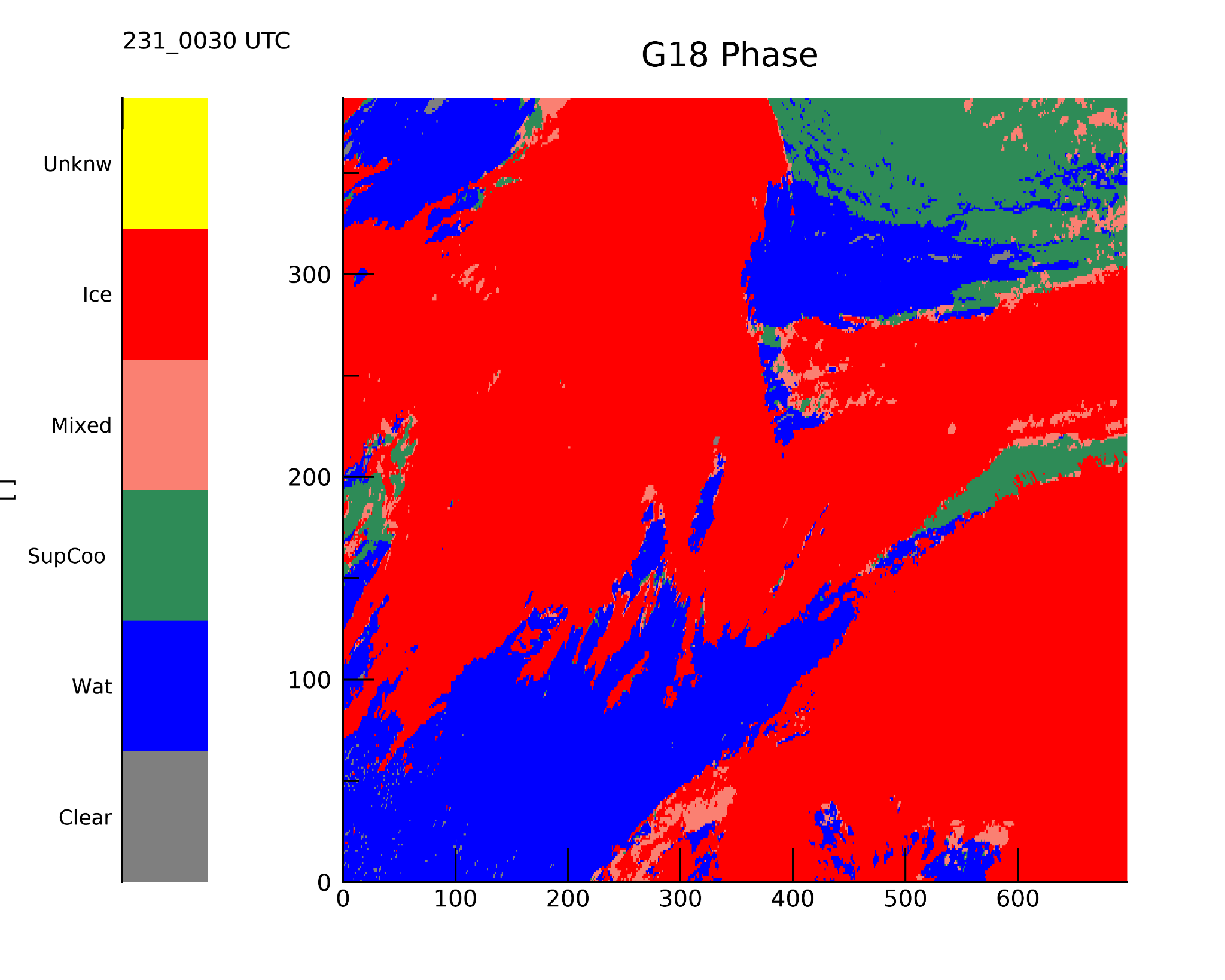 DCOMP strongly depends on cloud phase algorithm. 
MODIS and G-18 often detect different cloud phase.
This makes inter-comparison complicated.
‹#›
PLPT ABI-FD_COP06 (MODIS-ABI)
Cloud Optical Depth (DOY 230-239, 2022)
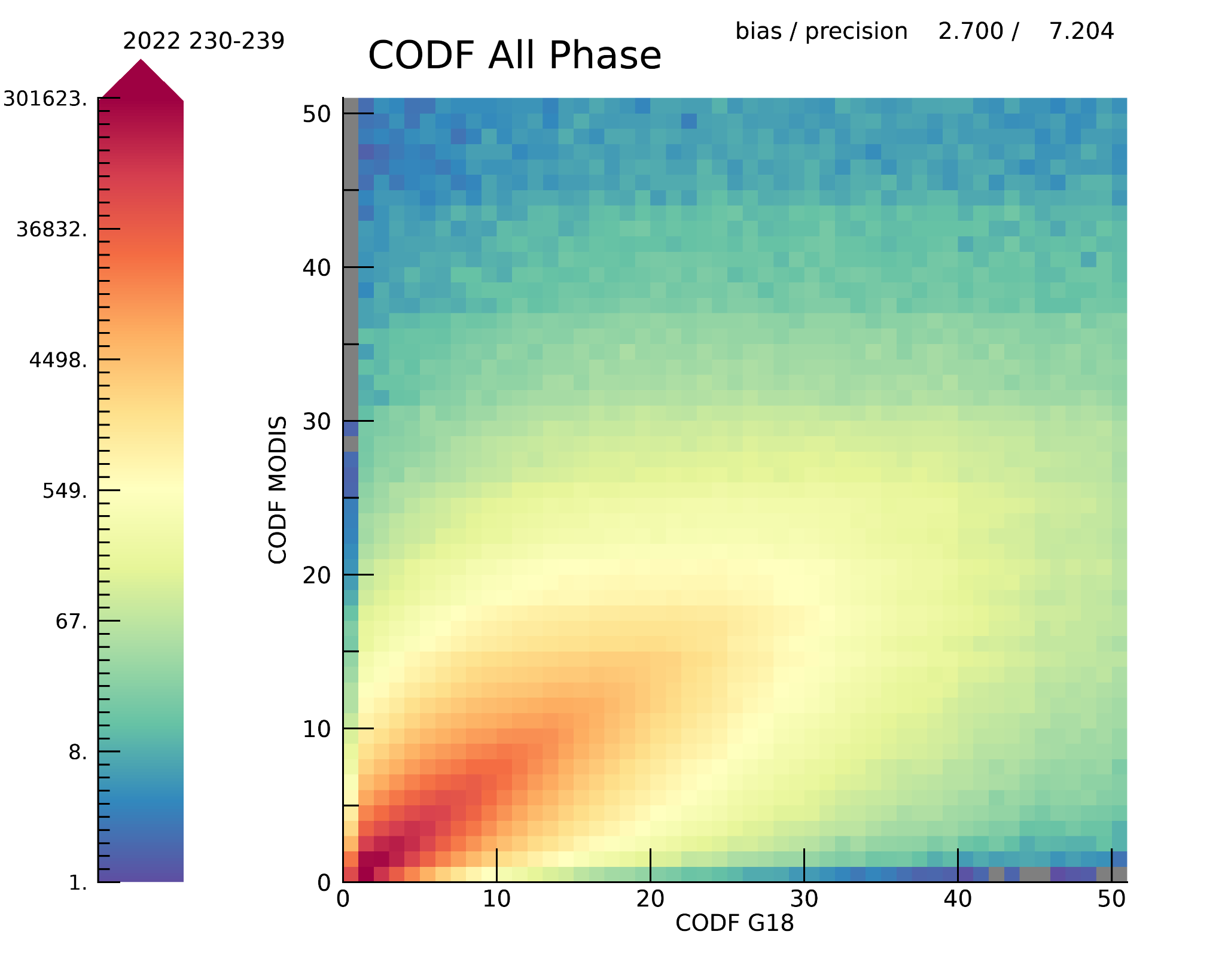 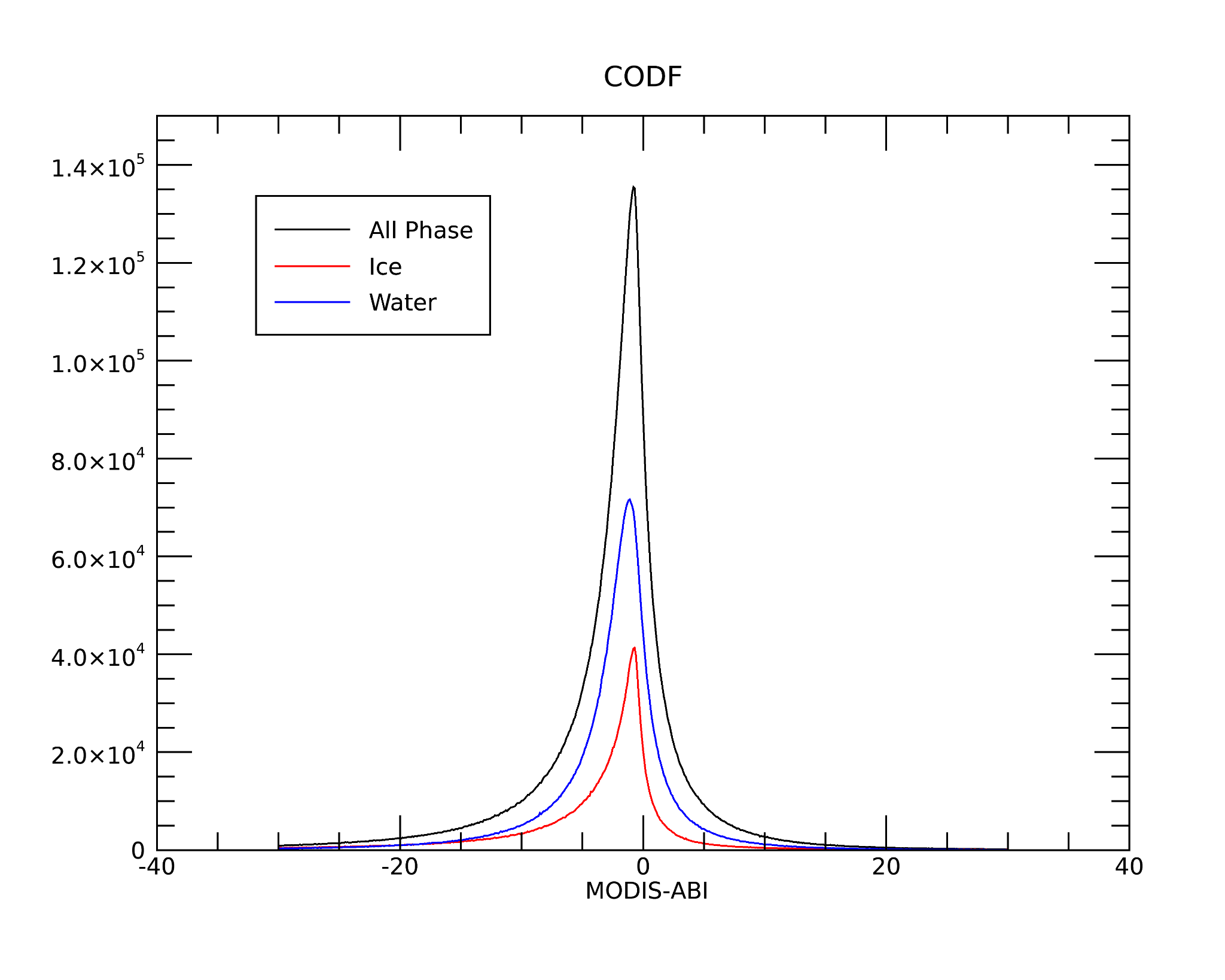 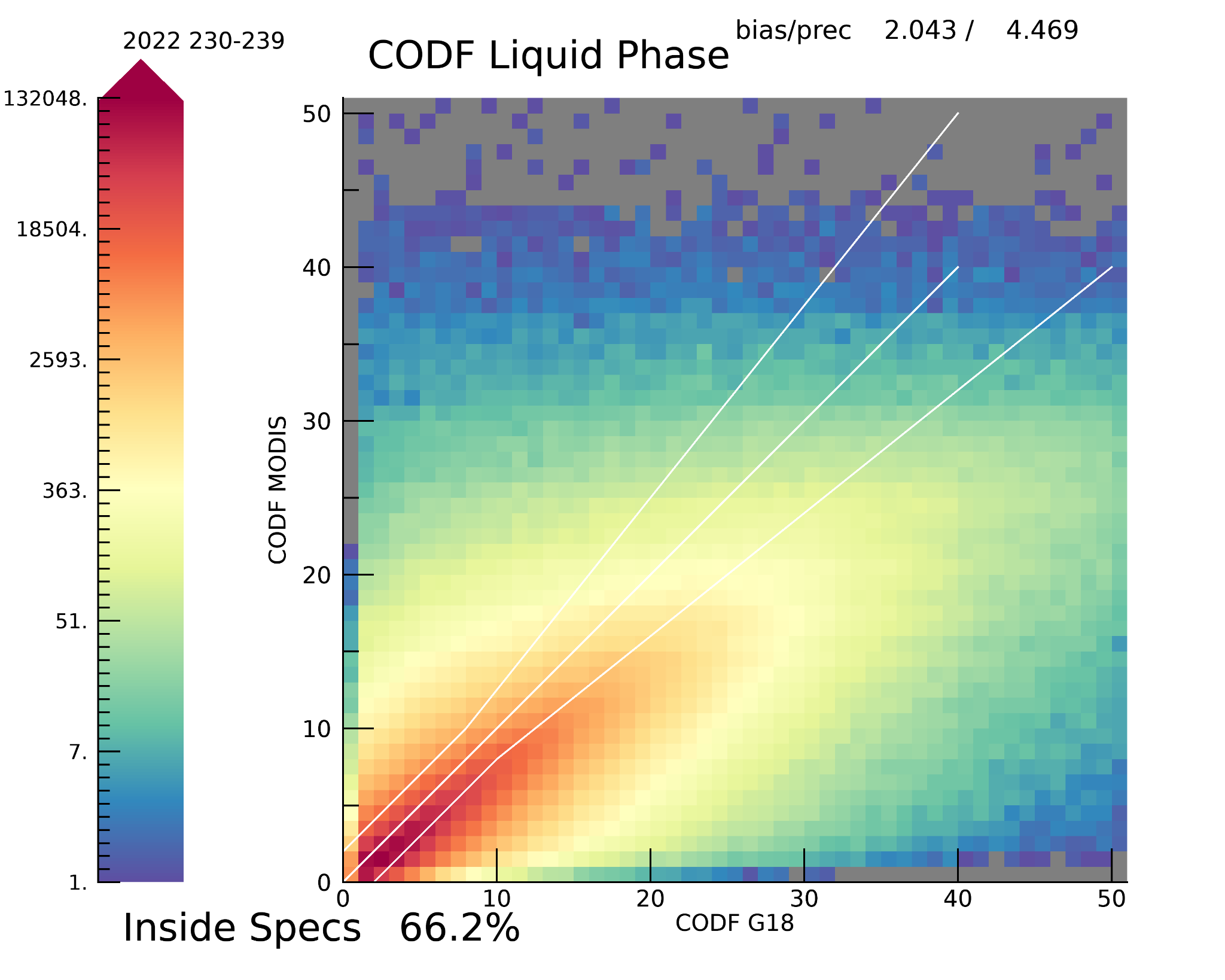 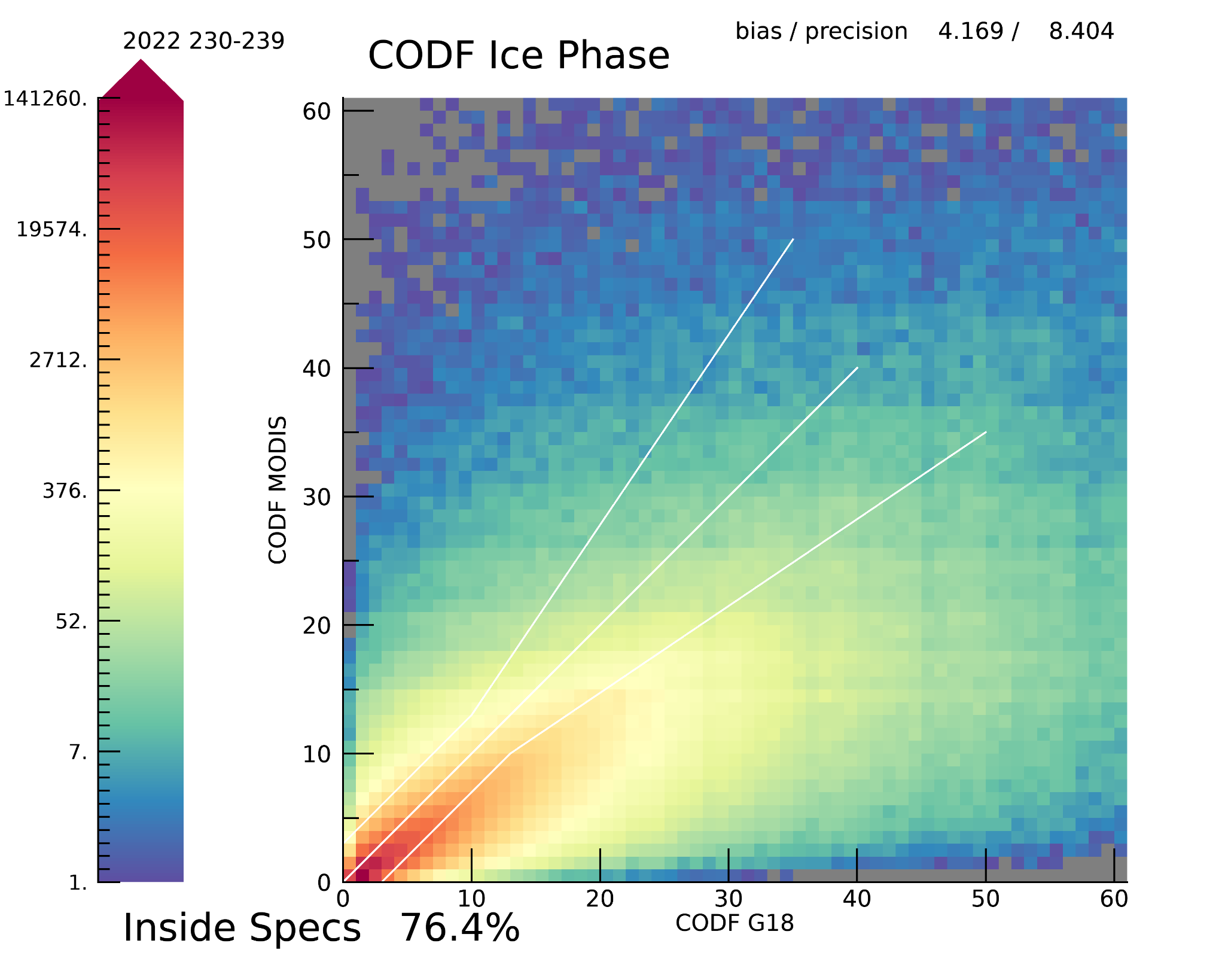 ‹#›
PLPT ABI-FD_COP06 (MODIS-ABI)
Cloud Particle Size (DOY 230-239, 2022)
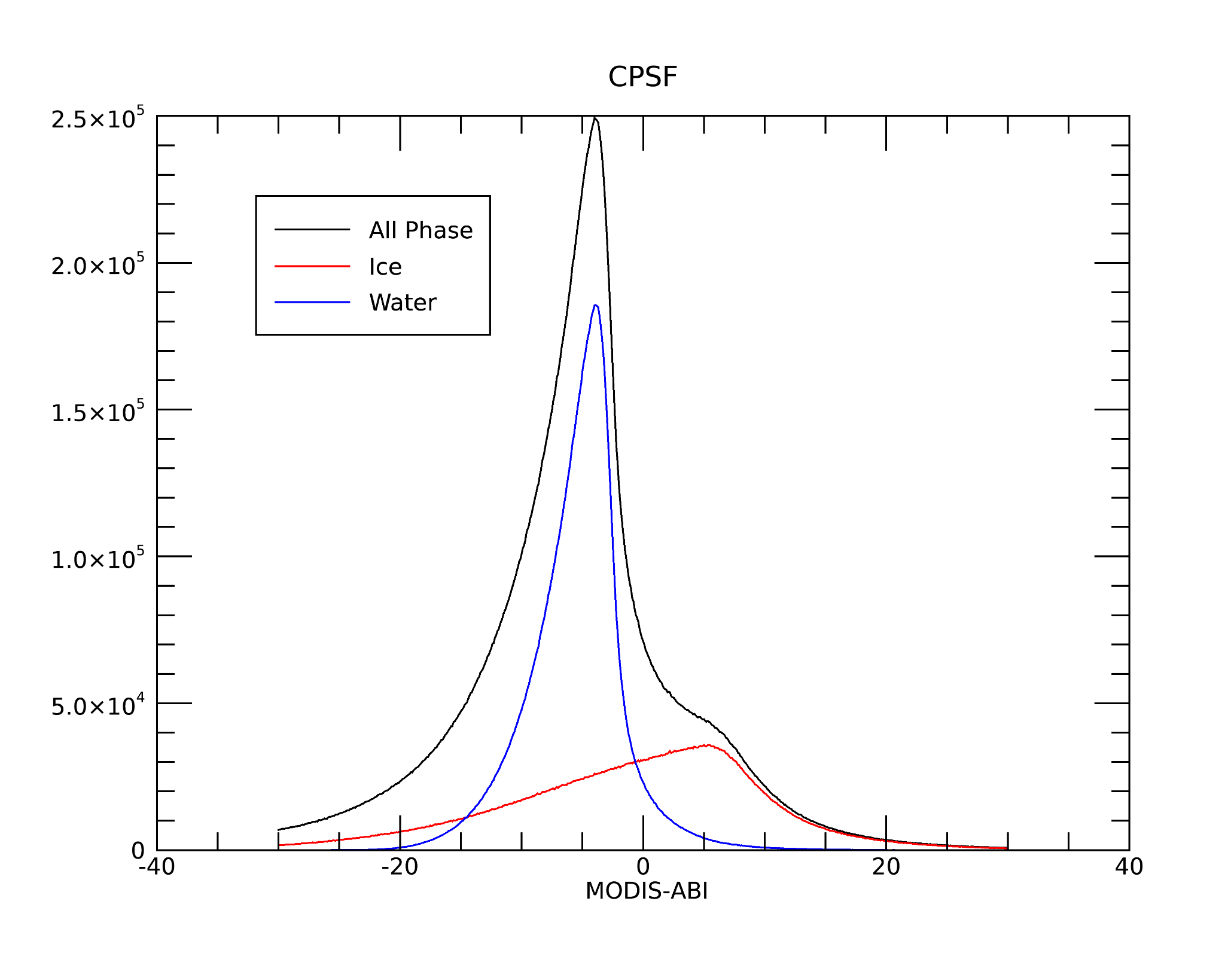 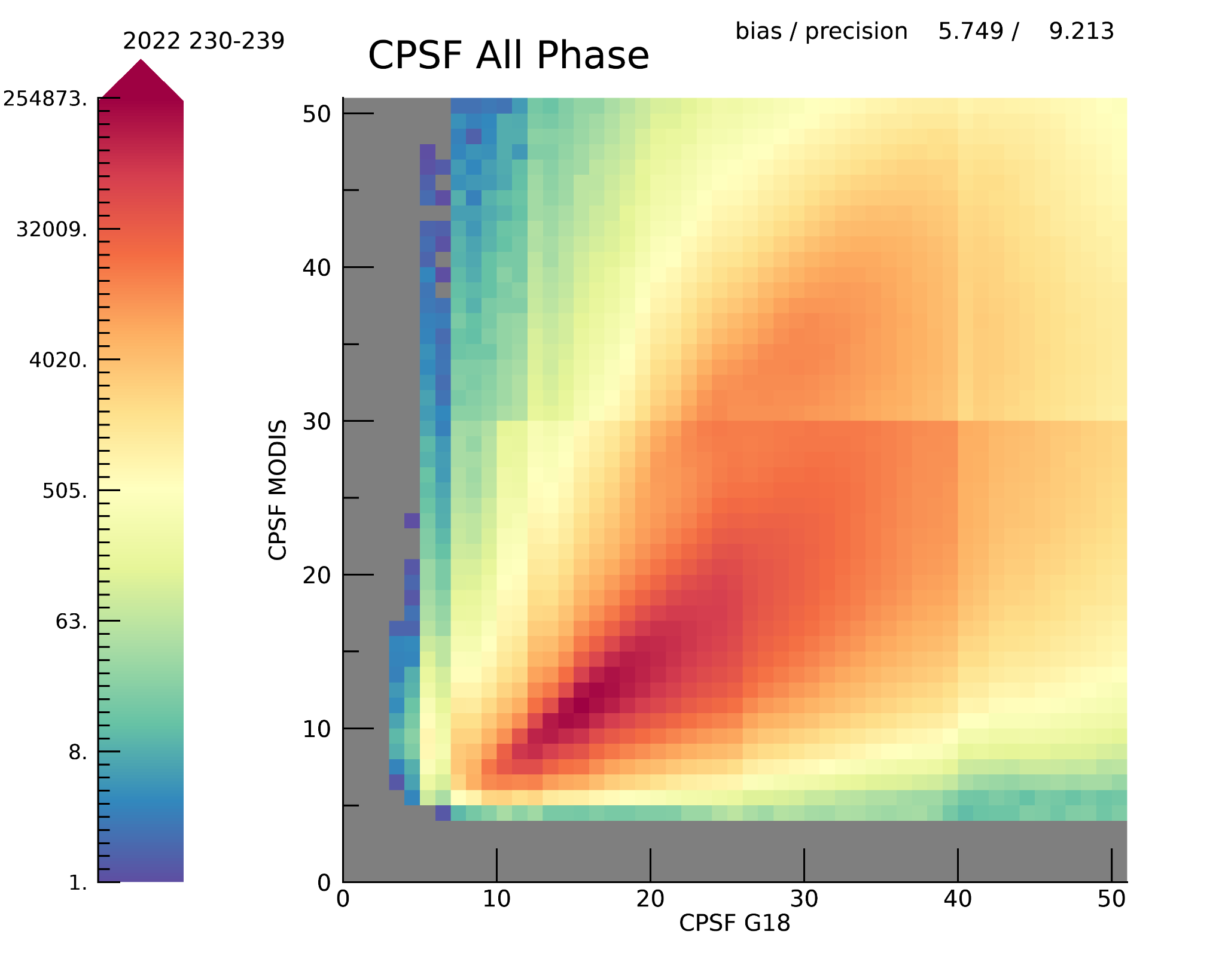 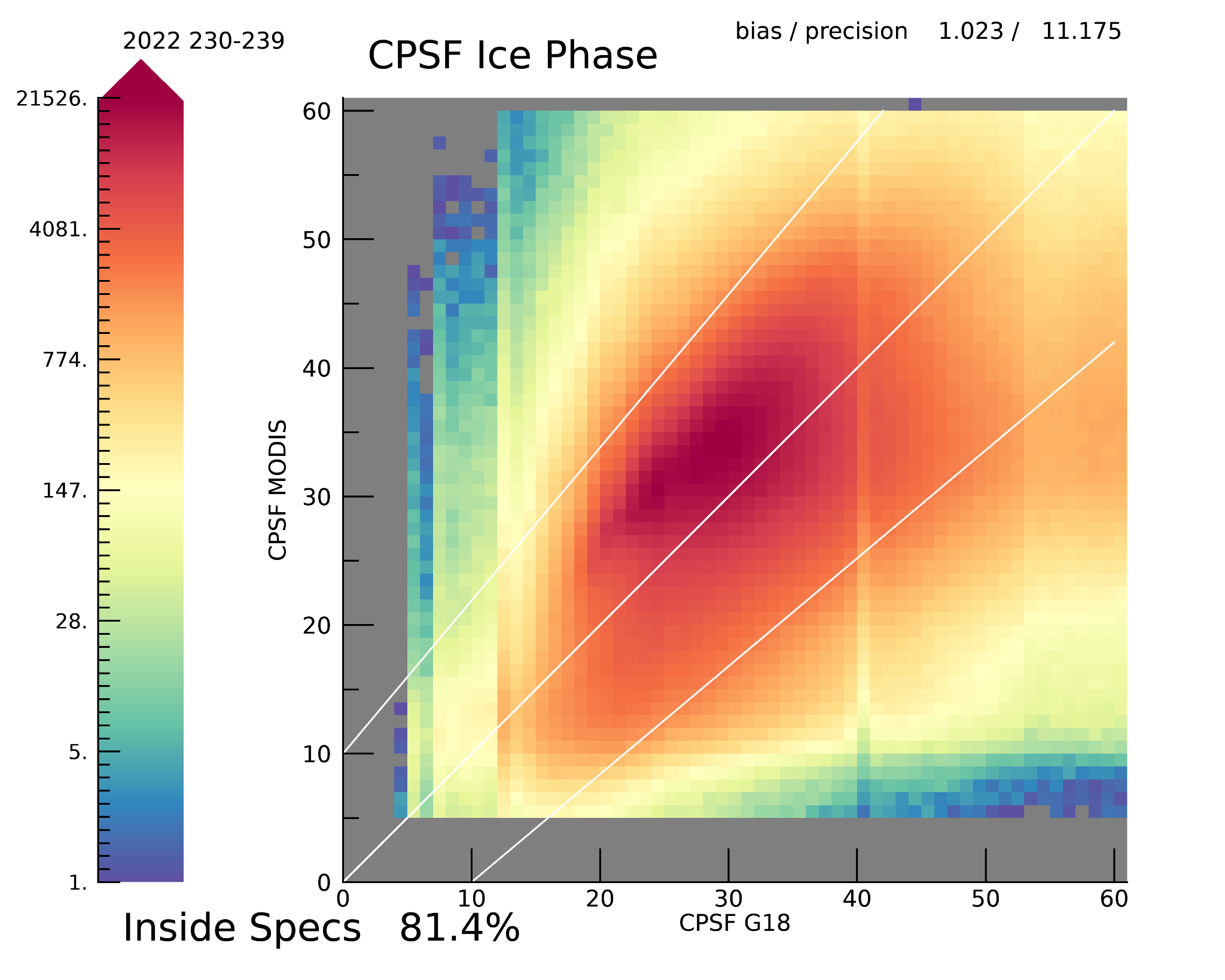 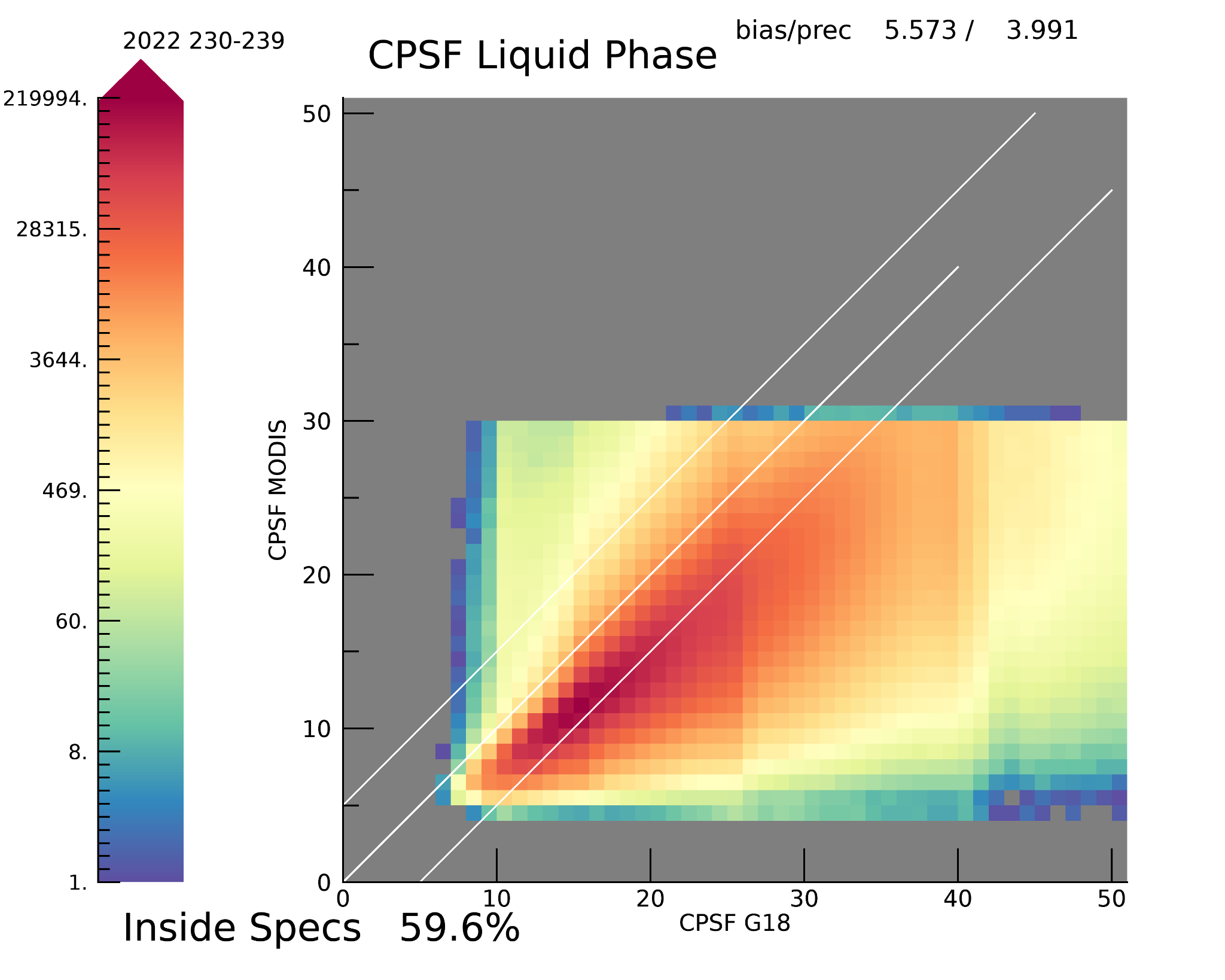 ‹#›
Summary of Metrics:  PLPT ABI-FD_COP06
Optical Depth
mean accuracy = 100.0 * mean ( (G18-MODIS)/G18))

Cloud Particle Size
mean accuracy = mean (G18-MODIS)

% in spec = percentage of pixels falling within spec lines (previous figures)
PASSED
PASSED
PART. PASS
PASSED
‹#›
[Speaker Notes: If you can explain why DCOMP has so many high values of ICE REFF, not a failure.]
Comparisons to MODIS
 Summary
DCOMP/ABI on G18 to MODIS comparisons show close to the requirement specs results.

CODF shows high correlation for all pixels, and also for phase-separated results. The bias and the precision specs are met partly.

CPSF liquid phase clouds show high correlation for particle size up to 32 micron. DCOMP/ABI allows higher values in contrast to MODIS. CPSF ice clouds have more than 80% of clouds in the specs. 


Justification that this is sufficient: 

The time window of 10 minutes is too big to expect high precision and accuracy values for the often highly variable and inhomogenous cloud textures.

The different spatial resolution of the ABI cloud phase algorithm (2km) and cloud optical depth algorithm (4km) leads to complicated filtering and may falsify the result.

MODIS retrieval is very similar to DCOMP. The choice of the ice habits and the corresponding scattering phase function is arbitrary. No real statement can be made which product corresponds better to the truth.

Observation geometry can have a big impact. ( 3D effects etc..)
‹#›
[Speaker Notes: If you can explain why DCOMP has so many high values of ICE REFF, not a failure.]
GOES-18 Day Cloud Opt/Micro Products  L2 Product Provisional PS-PVR
Comparison Between GOES-18 and GOES-17 Daytime Cloud Optical and Microphysical Products
‹#›
PLPT ABI-FD_COP06
G17/G18 Cloud Optical Depth Comparison
Bias plot (left) and scatterplot (right) of the G17 and G18 cloud optical depth (COD) comparisons.  Data is from August 22, 2022 for Full Disk every 10 minutes from 14 to 21 UTC (Mode 6).
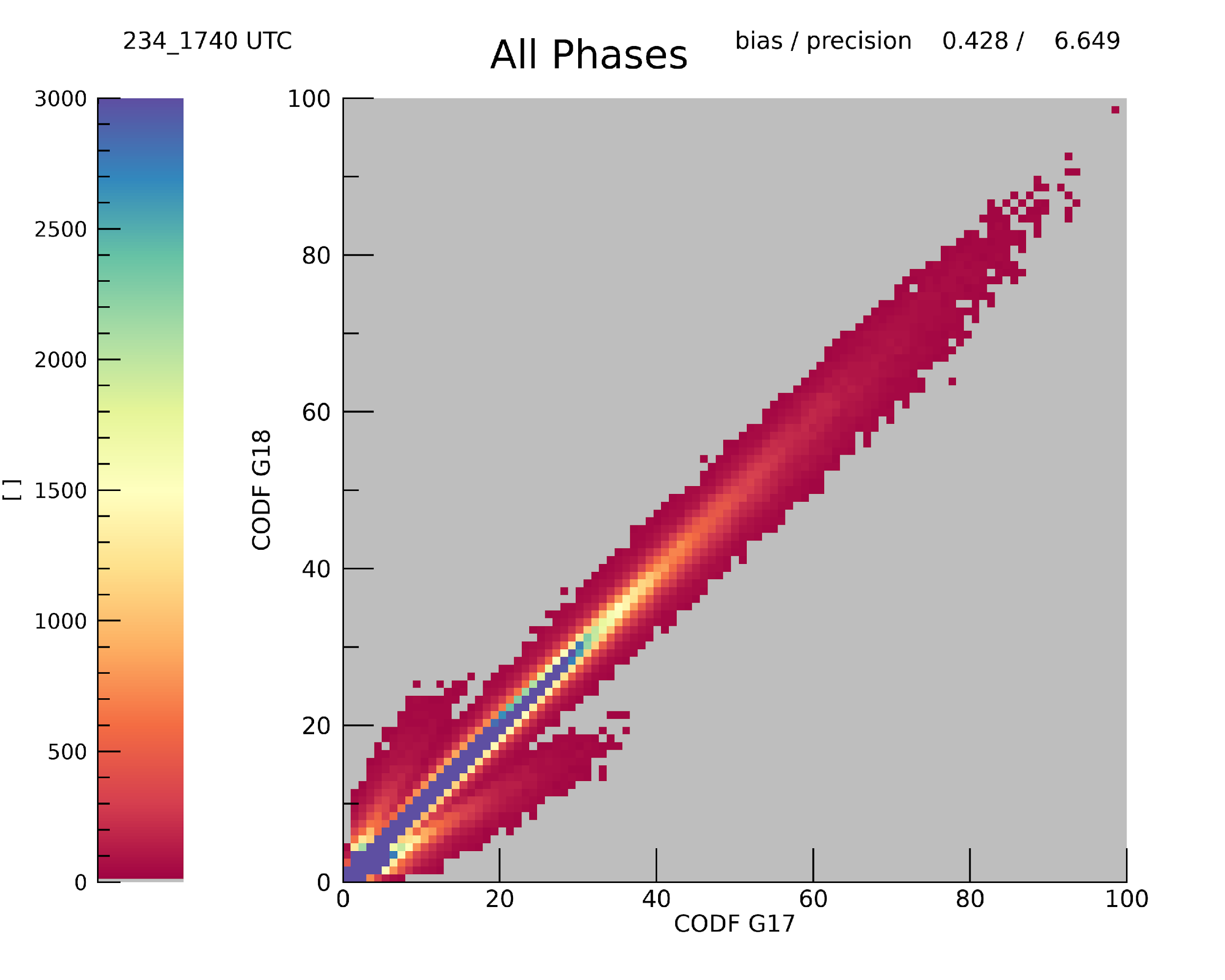 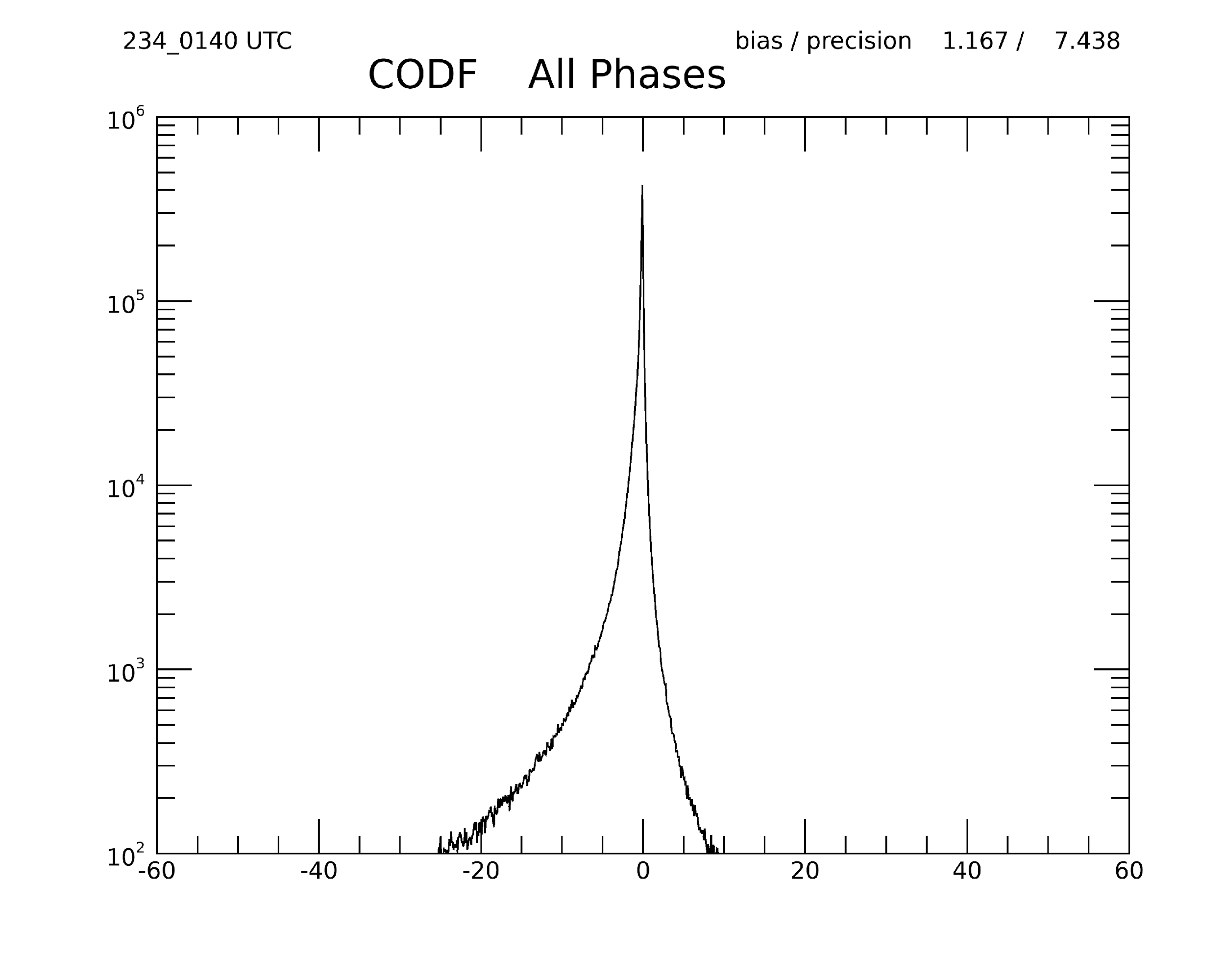 If GOES-17 were truth, GOES-18 meets spec
‹#›
PLPT ABI-FD_COP06
G17/G18 Cloud Particle Size Comparison
Bias plot (left) and scatterplot (right) of the G17 and G18 cloud effective particle size (CEPS) comparisons.  Data is from August 22, 2022 for Full Disk every 10 minutes from 14 to 21 UTC (Mode 6).
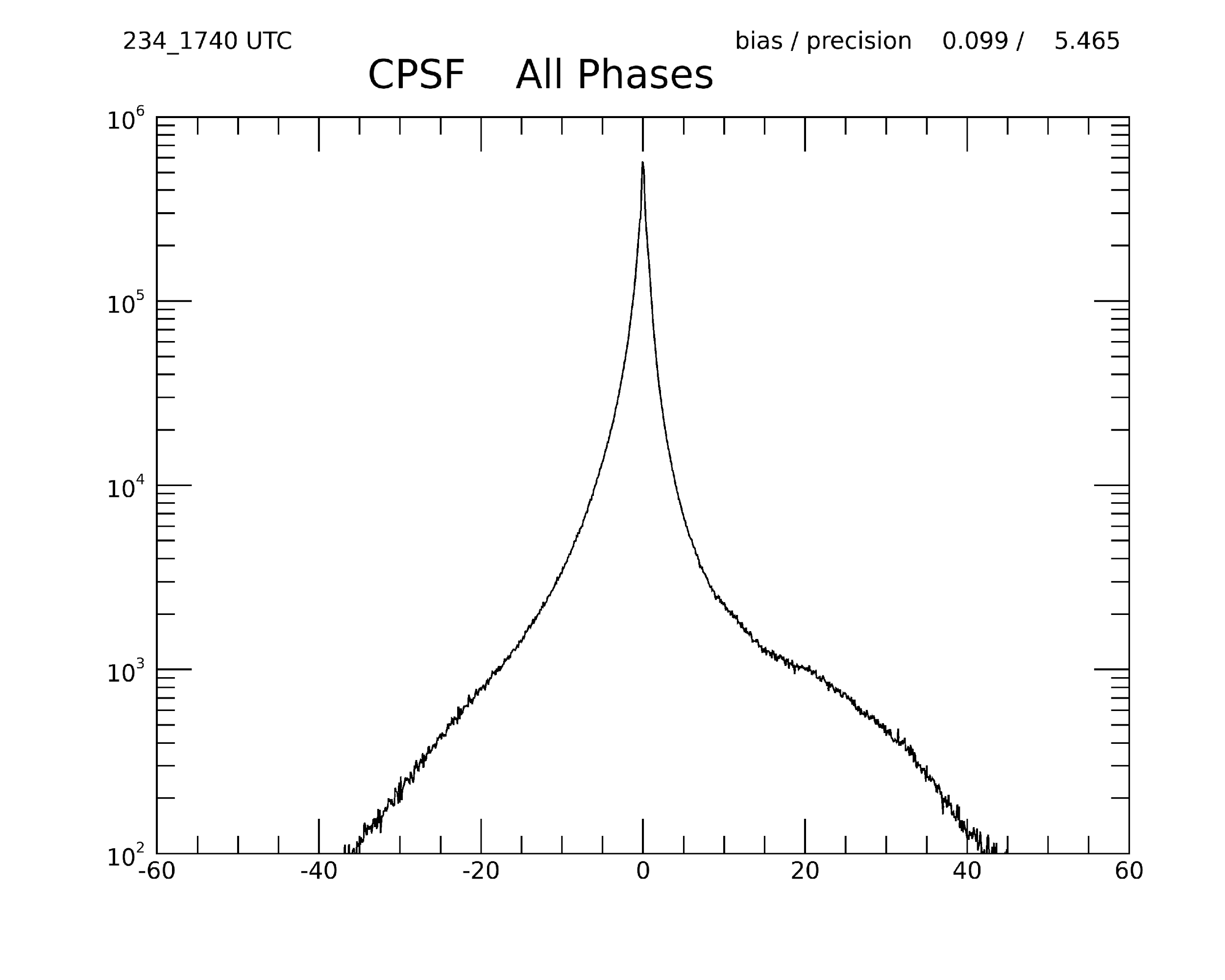 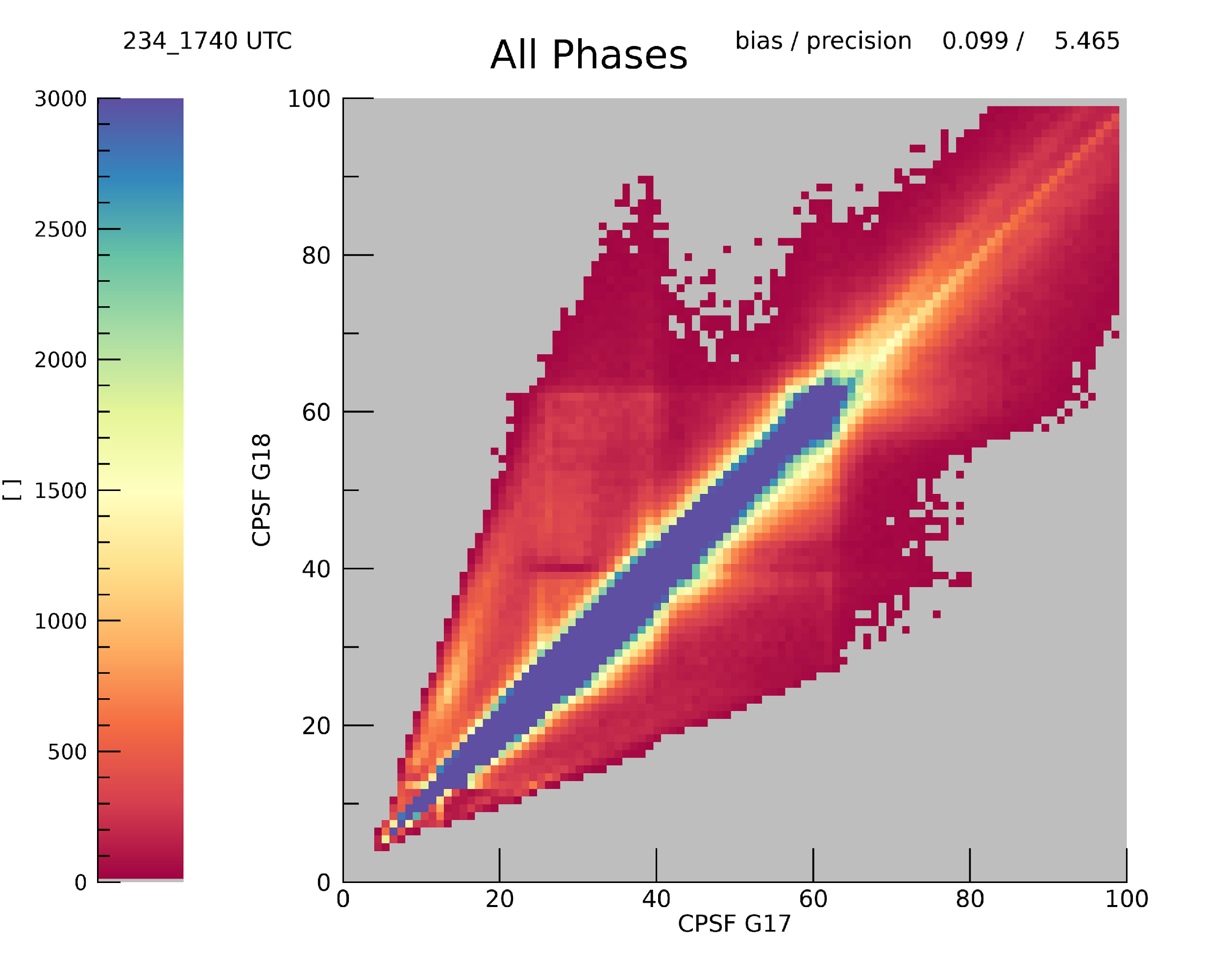 If GOES-17 were truth, GOES-18 meets spec
‹#›
PLPT ABI-CONUS_COP02
G17/G18 Cloud Optical Depth Visual Comparison
COD CONUS (CODC) spatial resolution differs from COD FULL DISK (CODF) (2 vs 4km).
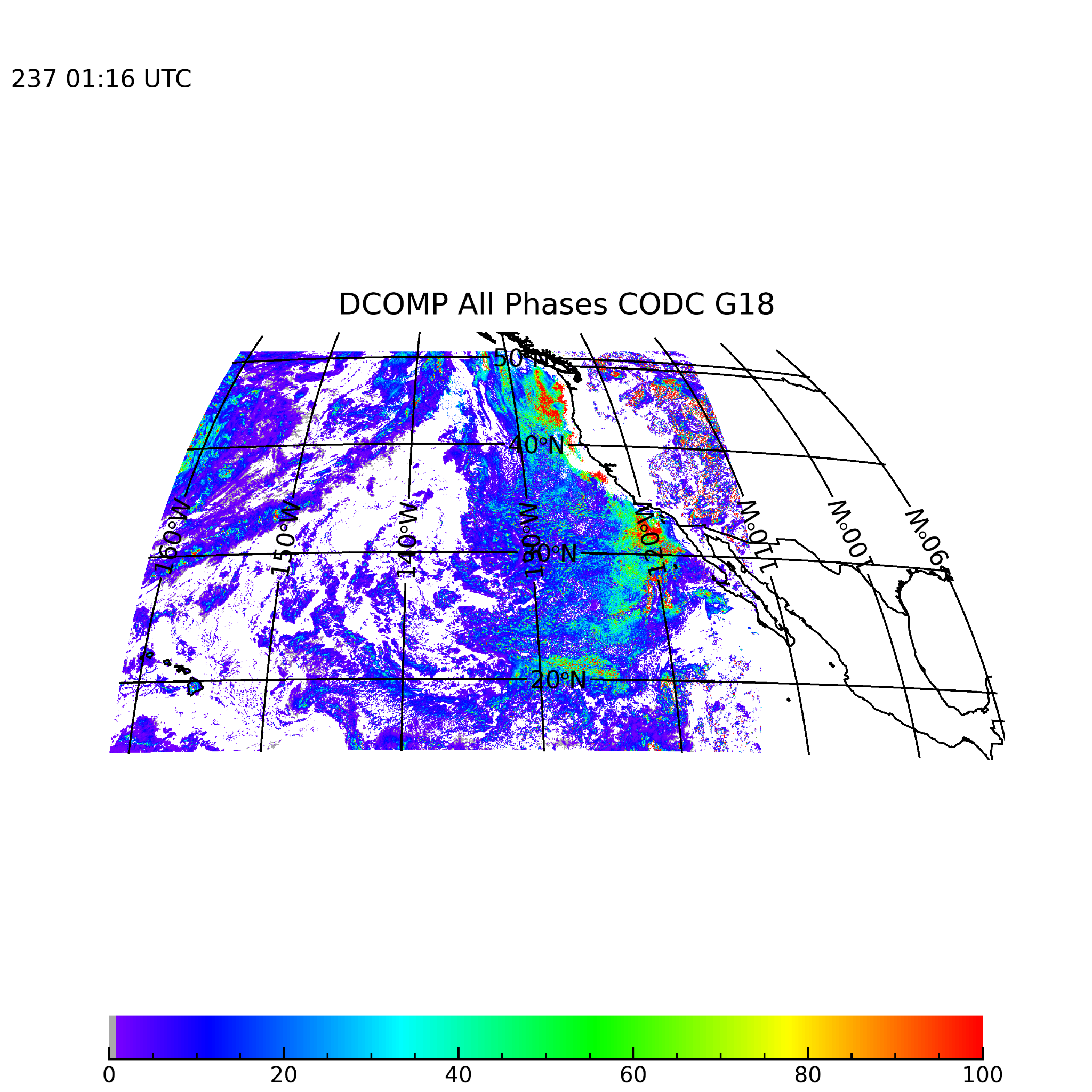 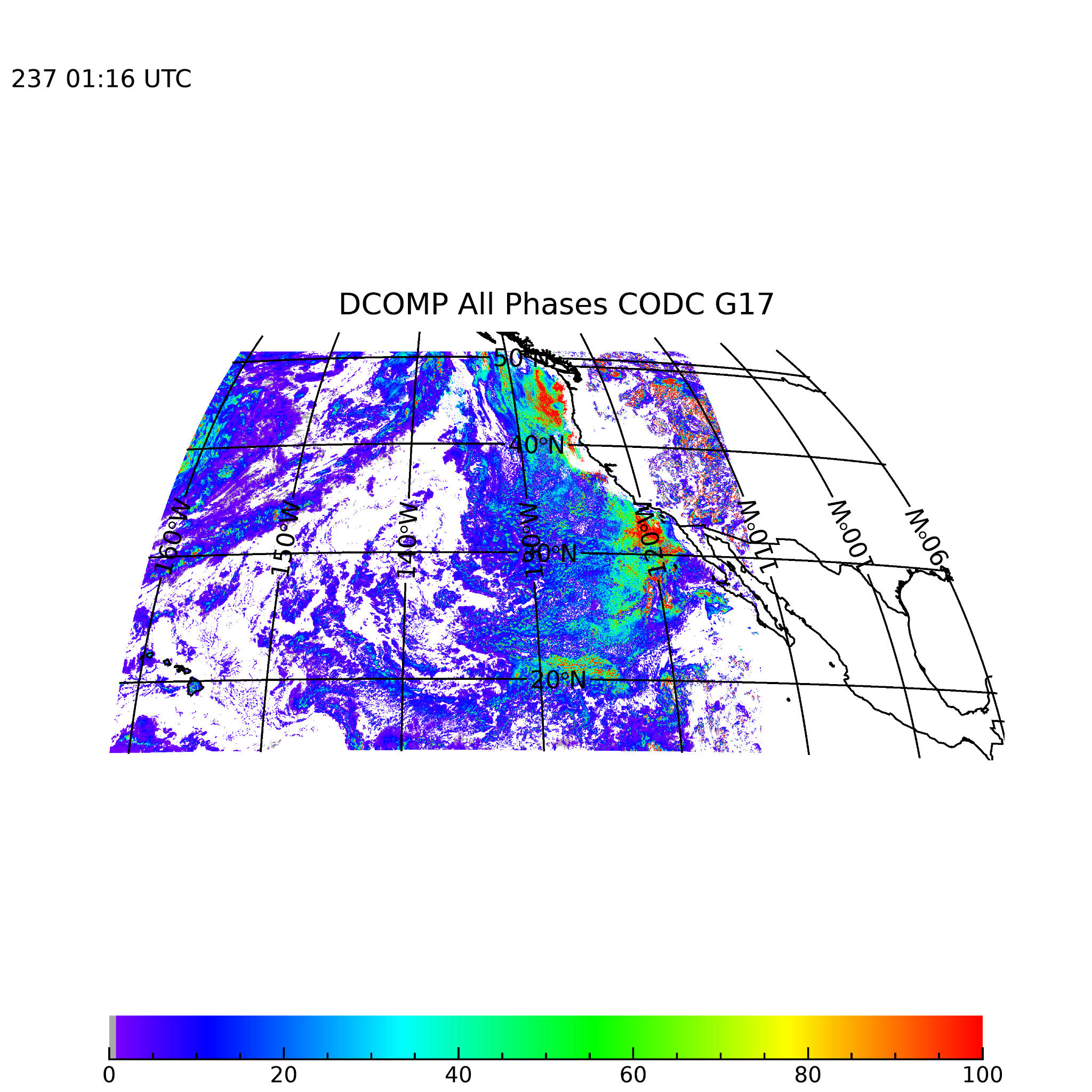 ‹#›
PLPT ABI-CONUS_COP07
G17/G18 Cloud Optical Depth Comparison
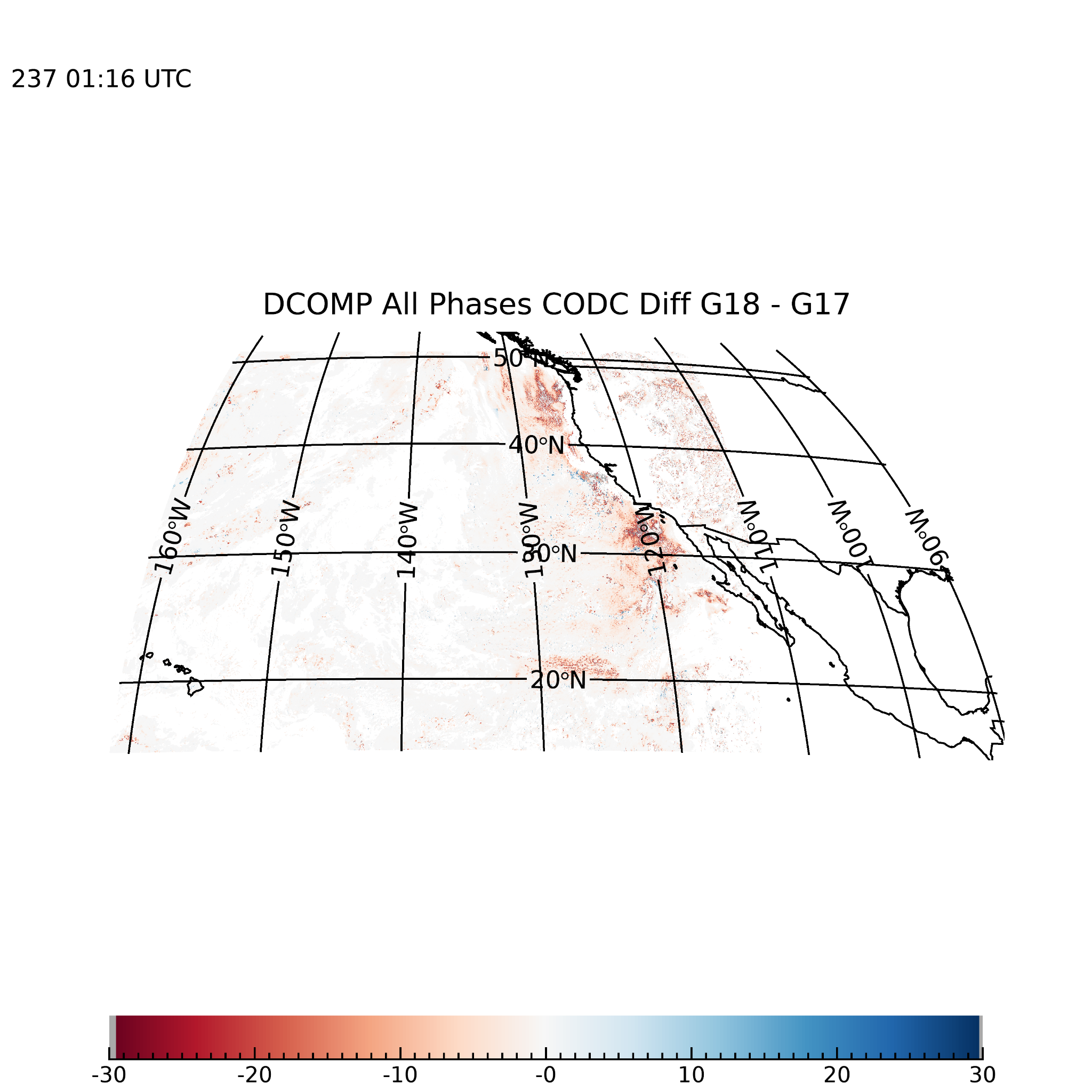 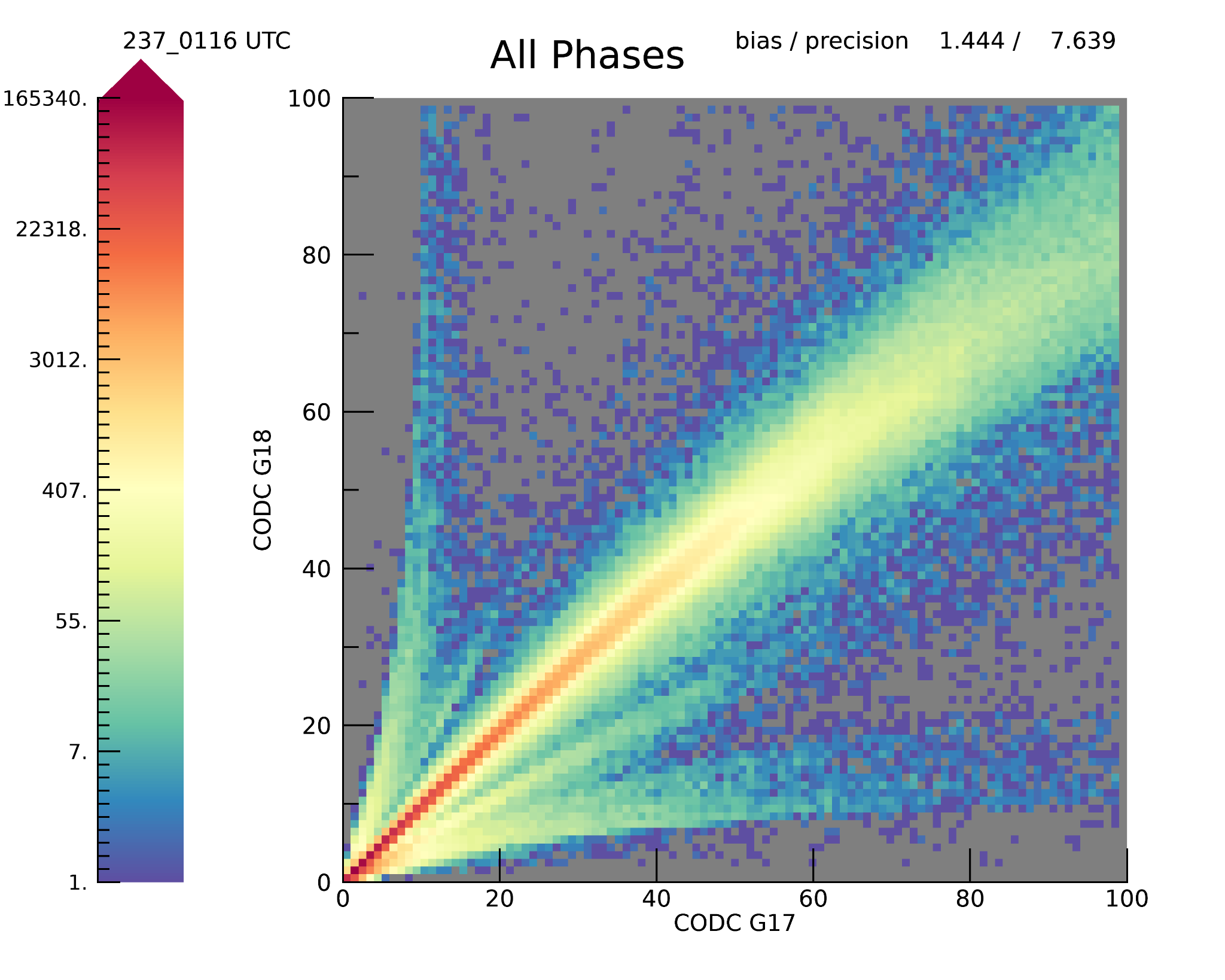 Main differences are caused by different cloud phase classification.
Liquid phase comparison shows a slight bias for thicker clouds
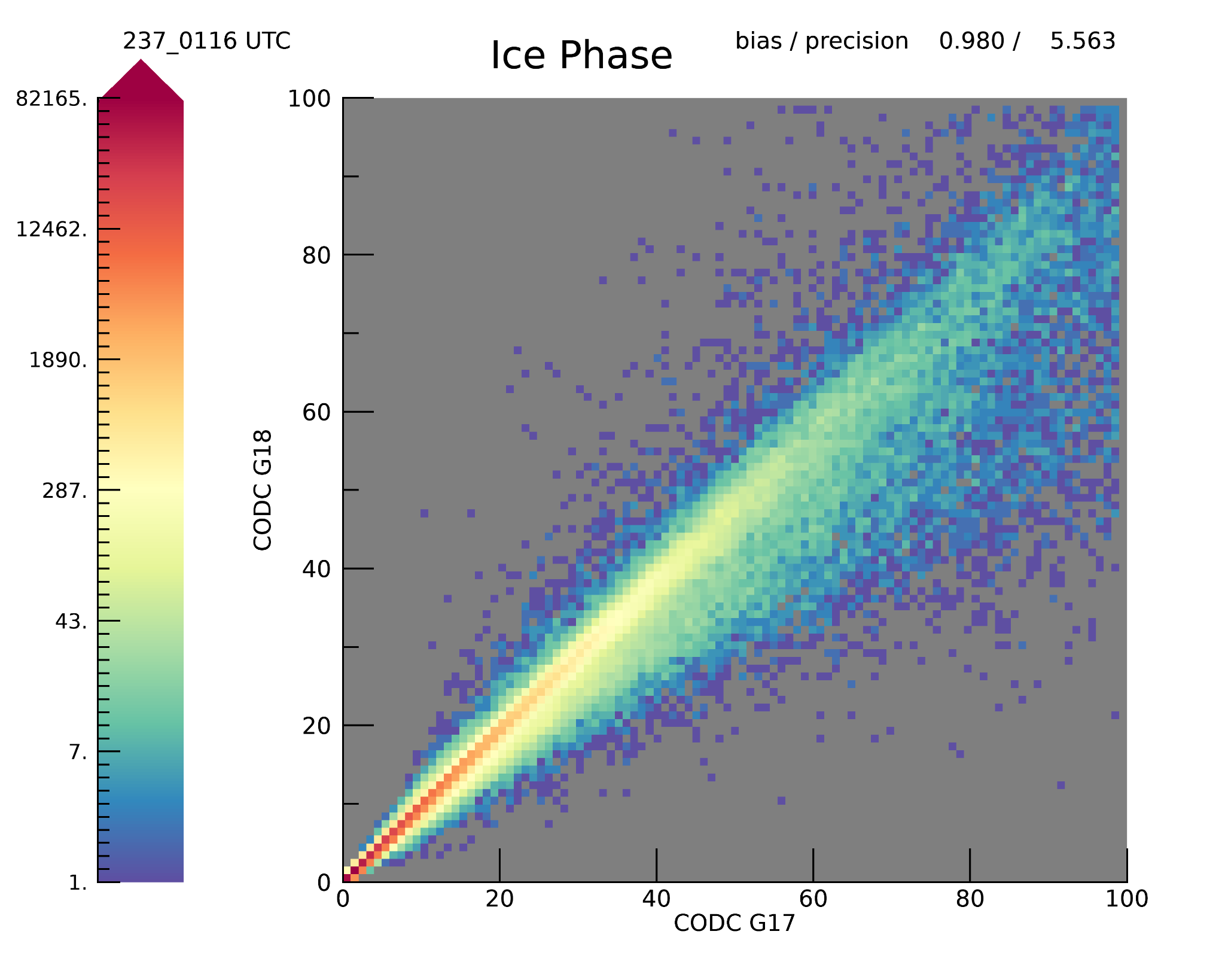 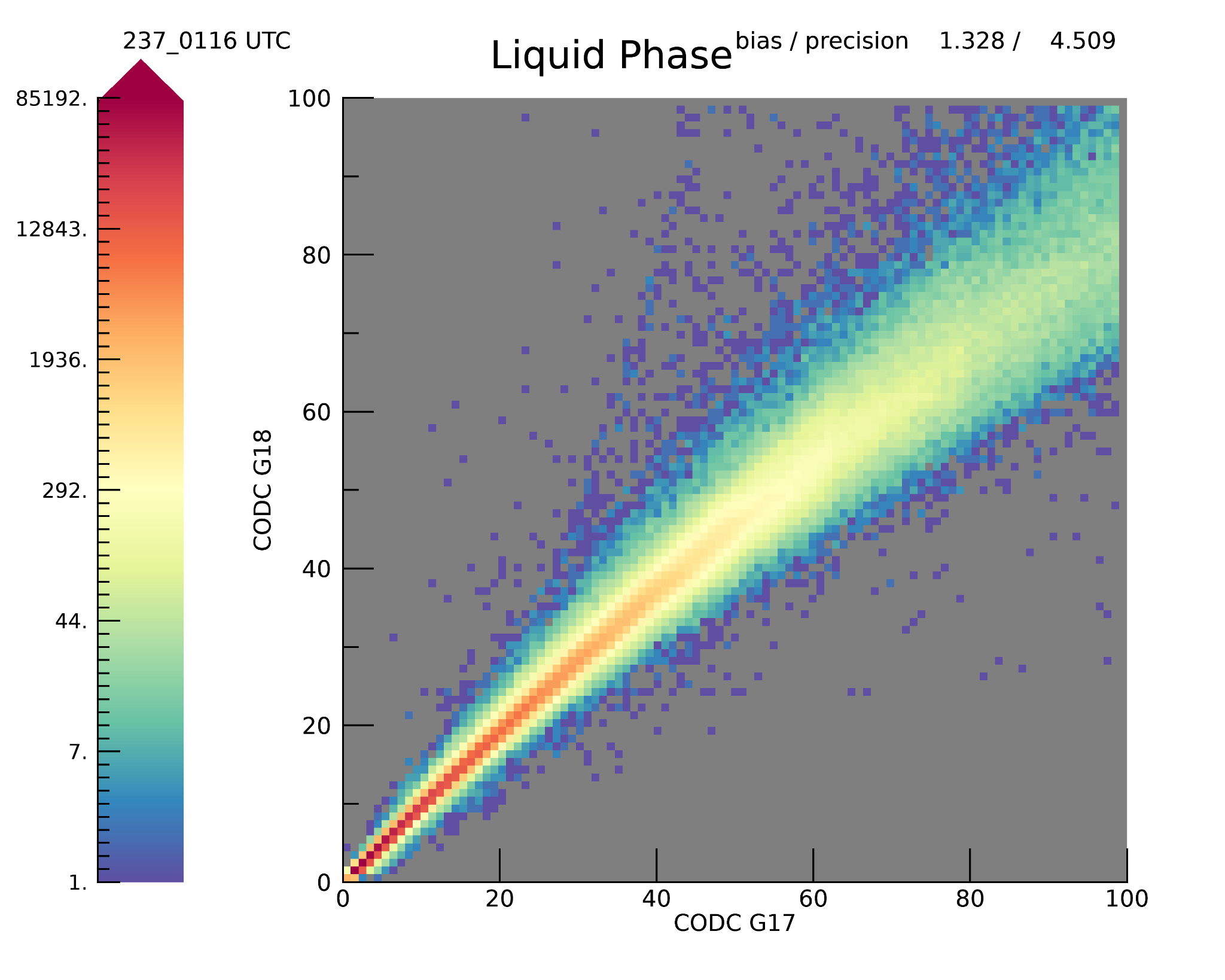 ‹#›
PLPT ABI-CONUS_COP02
G17/G18 Cloud Particle Size Comparison
CEPS CONUS (CPSC) spatial resolution is 2km.
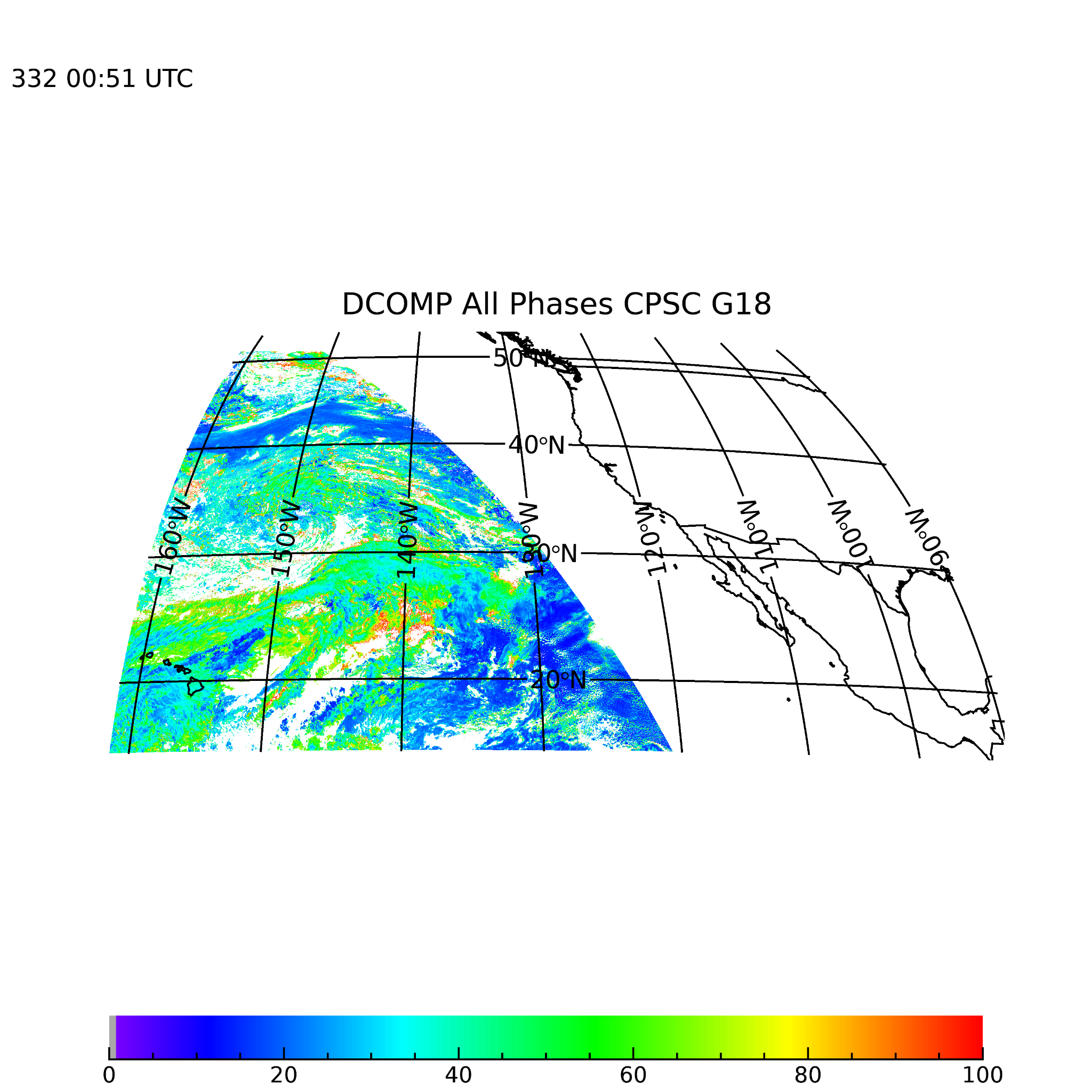 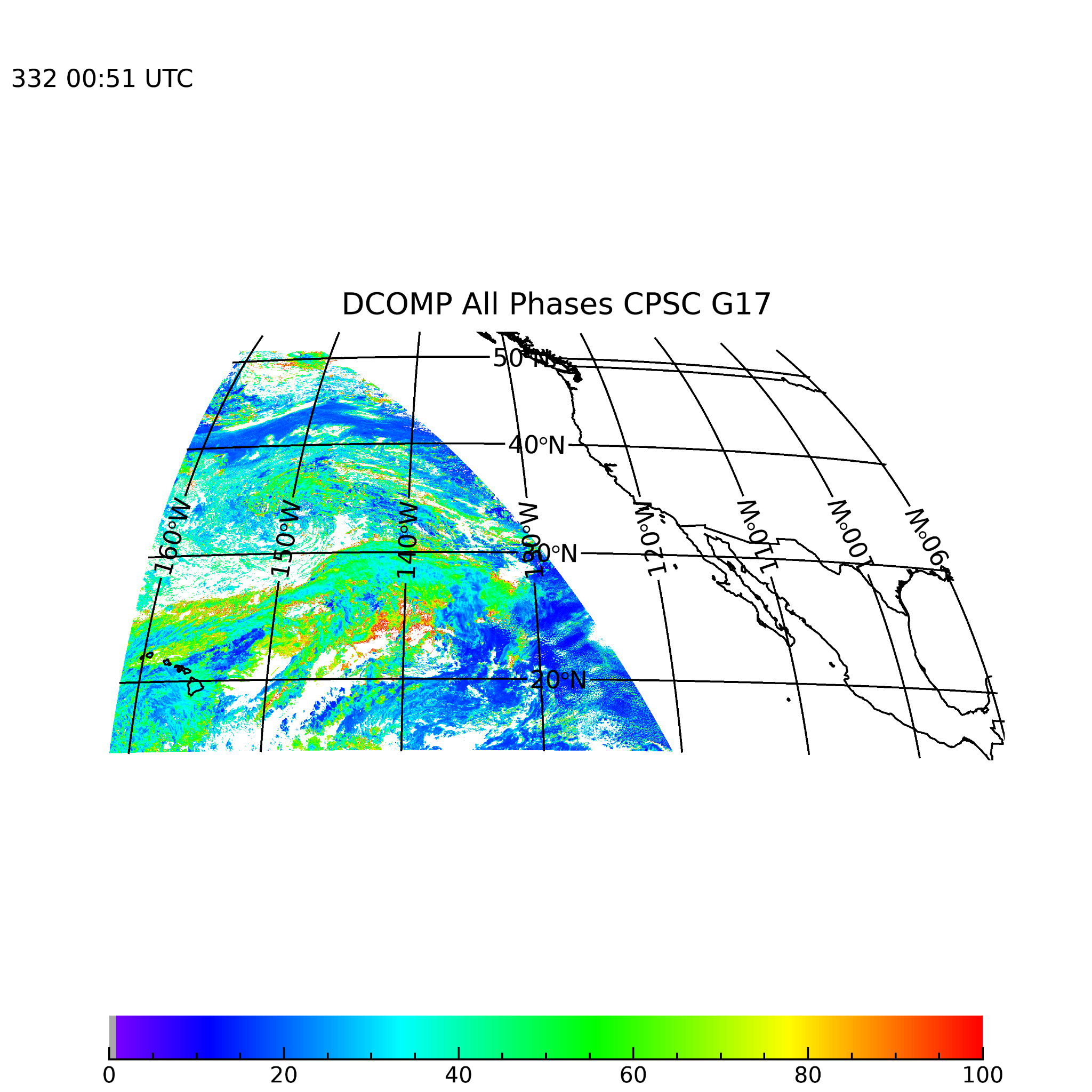 ‹#›
PLPT ABI-CONUS_COP07
G17/G18 Cloud Particle Size Comparison
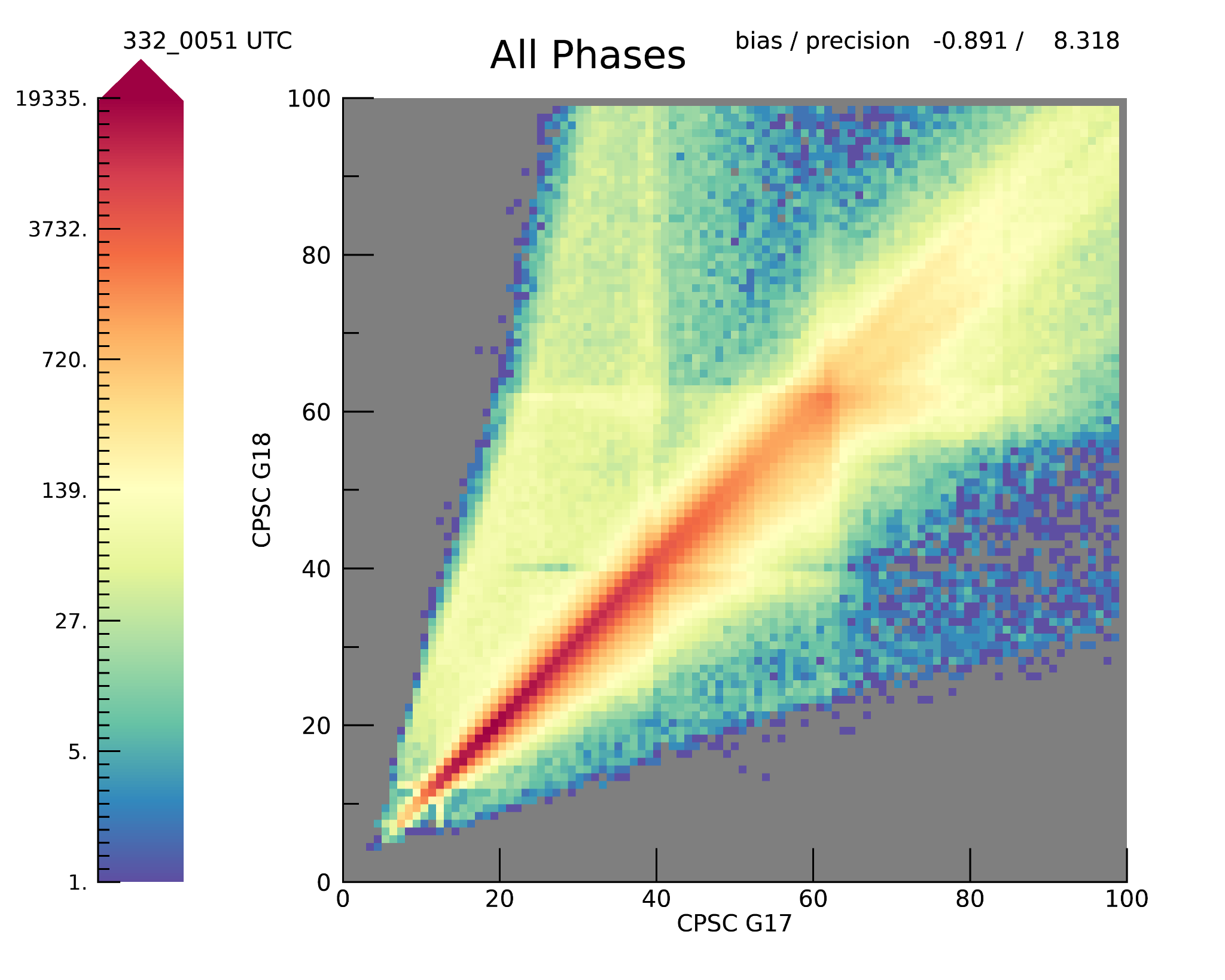 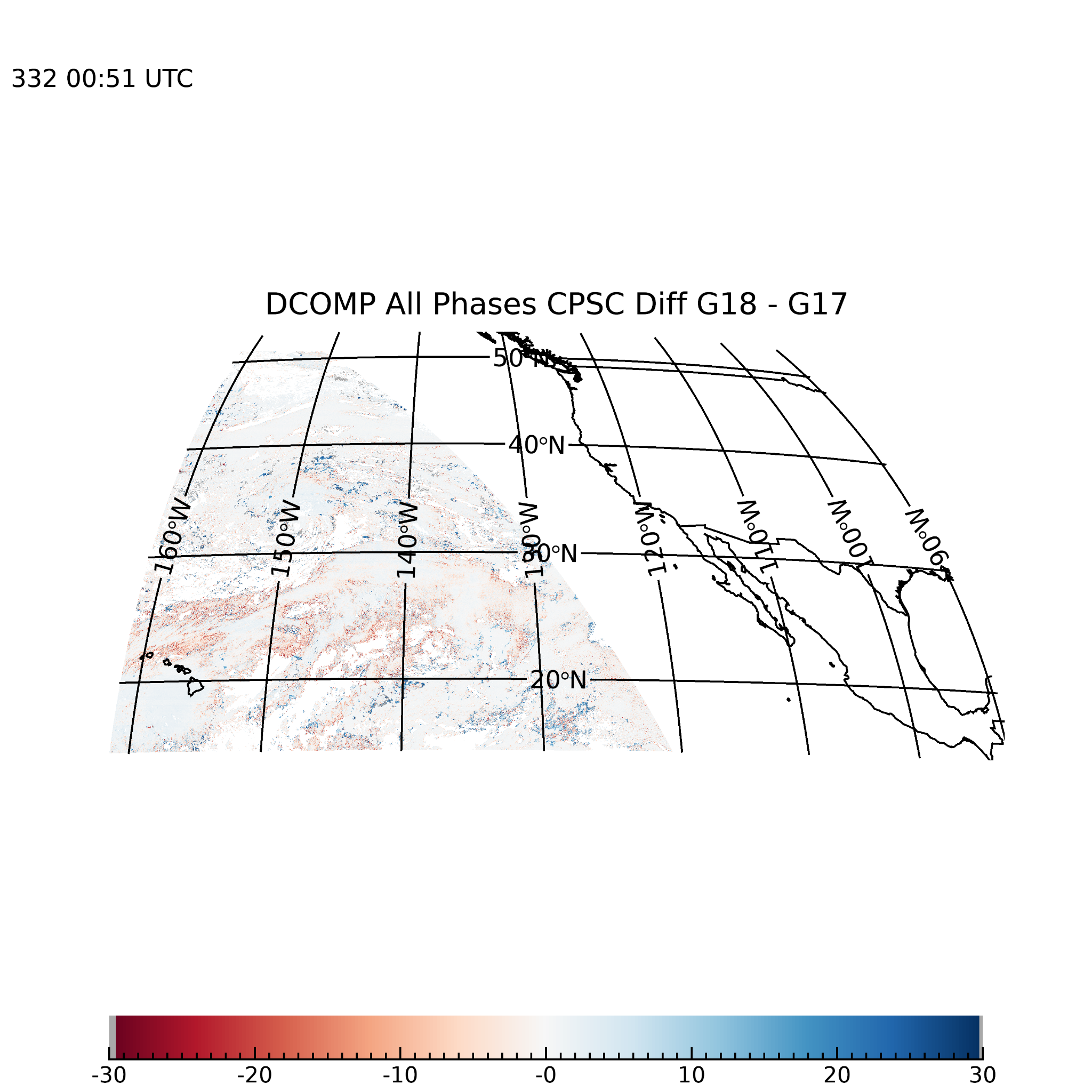 Main differences are caused by different cloud phase classification.
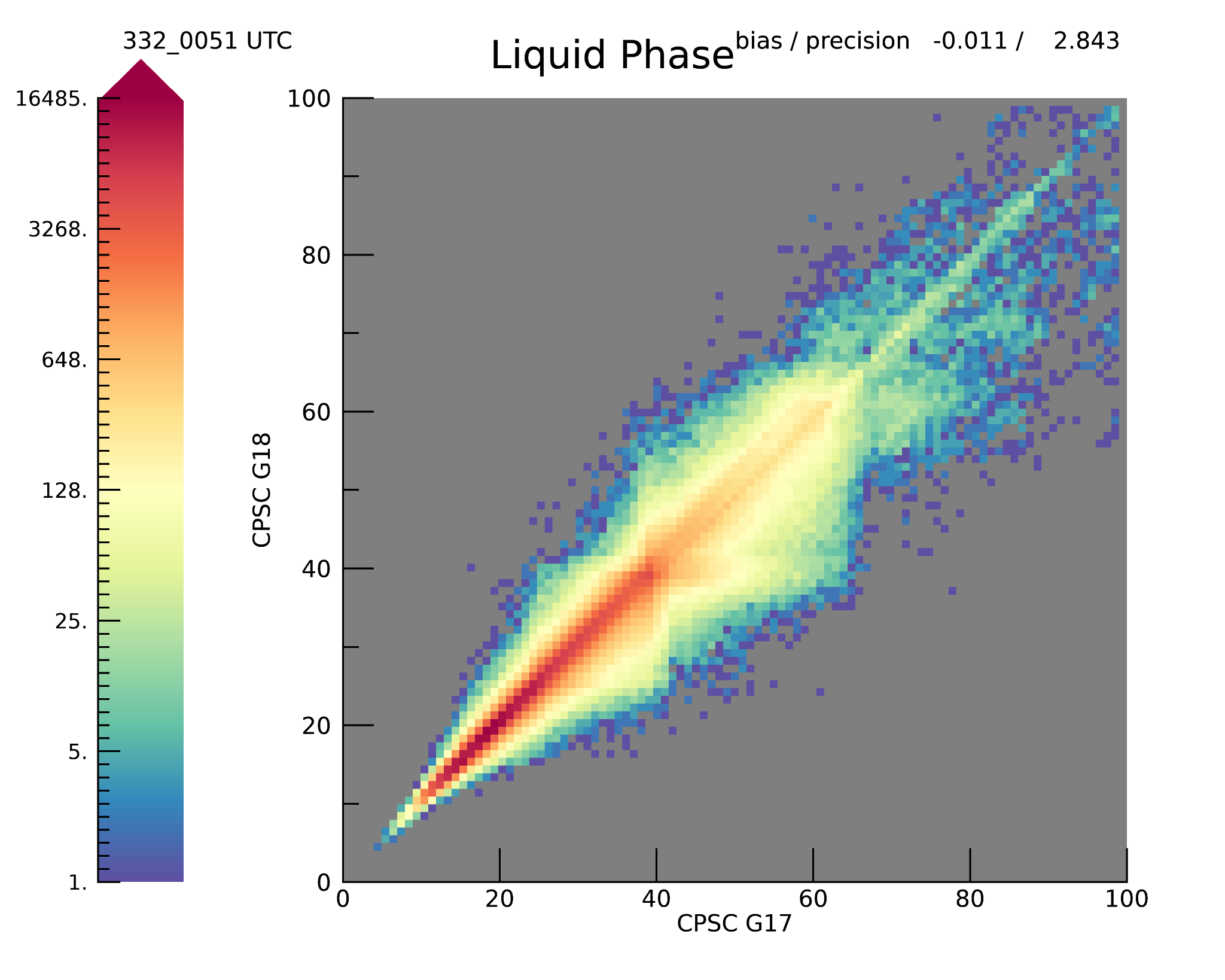 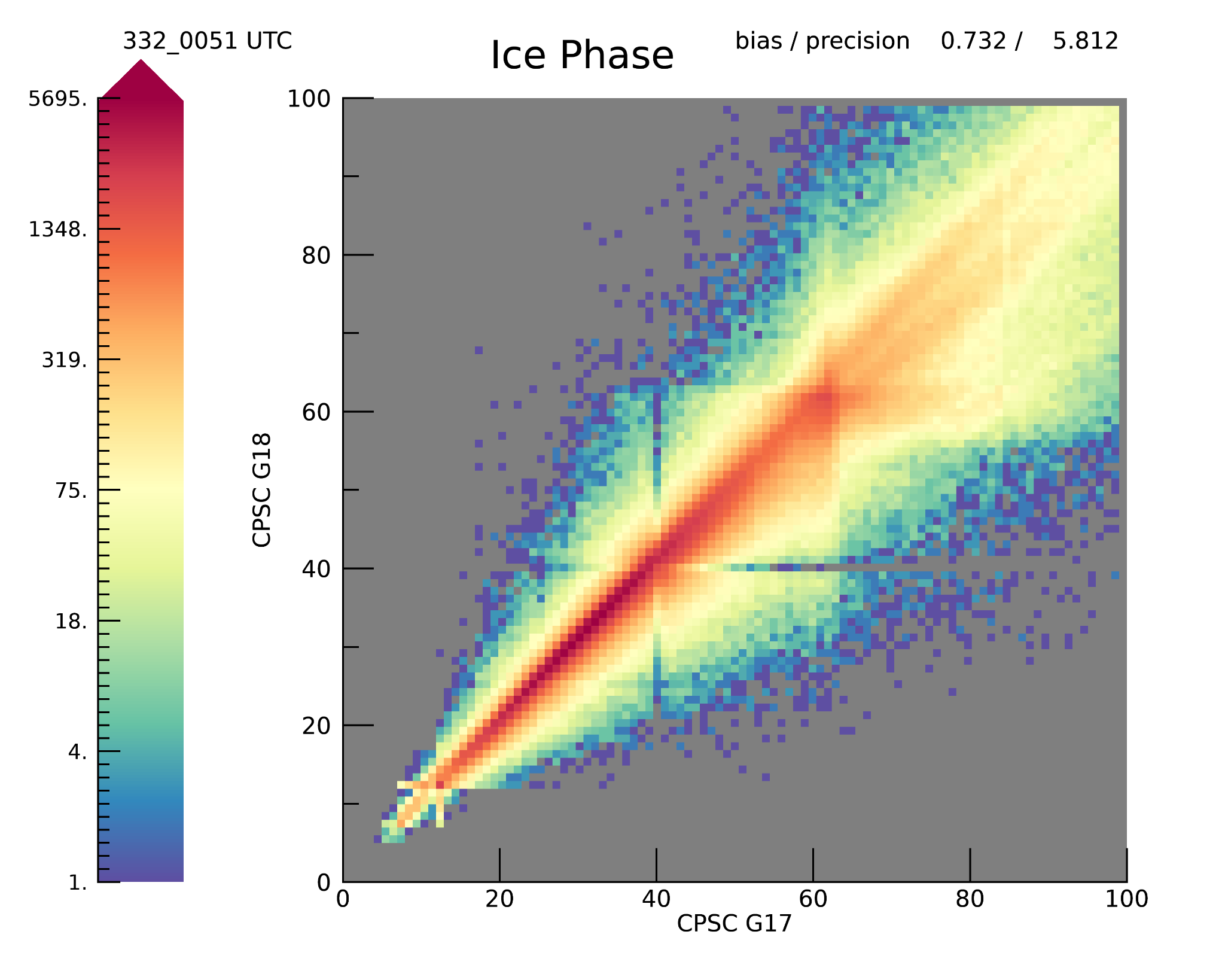 ‹#›
PLPT ABI-CONUS_COP07
Summary of Metrics G17/G18
Optical Depth
mean accuracy = 100.0 * mean ( (g18-modis)/g18))

Cloud Particle Size
mean accuracy = mean (g18-modis)

% in spec = percentage of pixels falling with spec lines (previous figures)
PASSED
PASSED
PASSED
PASSED
‹#›
[Speaker Notes: If you can explain why DCOMP has so many high values of ICE REFF, not a failure.]
Evaluation of LWP/ DCOMP
‹#›
PLPT ABI-FD_COP06
AMSR-2 on GCOM-W1 /JAXA
Liquid Water Path (LWP) is a possible future ABI DCOMP product.
LWP calculated from COD and CPS (LWP = 5/9*COD*CPS for adiabatically layered clouds).
Microwave based sensors can retrieve LWP
Advantages if used as validation source:
Different retrieval principles ➔ The only satellite-based independent validation source of DCOMP
Link from radiative properties COD and (radiative) Effective Radius to macro-physical estimate of water mass in a cloud. 
Validation of LWP also validates COD and CPS.
Limitations:
MW retrievals only see liquid particles.
Coarser field of view (up to 40 ABI pixels in one GCOM pixel).
Only over ocean.
Several filtering and aggregation steps needed (cloud phase, etc.) homogeneity).
Visualization is valuable tool,  but exact quantitative validation is difficult.
‹#›
PLPT ABI-FD_COP06
Liquid Water Path
Liquid Water Path FD  is computed with adiabatic assumption on grid for Cloud Particle Size (Full disk: 27112 x 2712.)

Microwave based algorithms are sensitive to Liquid  phase  clouds only.

Liquid phase clouds only, but averaged over entire GCOM grid box.

ABI LWP for FD is computed from two different resolutions for COD and CPS. COD is averaged over valid pixels in 2x2 box of CPS grid.

Cut off of thick saturated clouds  with COD greater than 50.

MW is insensitive to thin clouds, we exclude all clouds optically thinner than COD=5

We exclude all MW pixels with a rain flag.
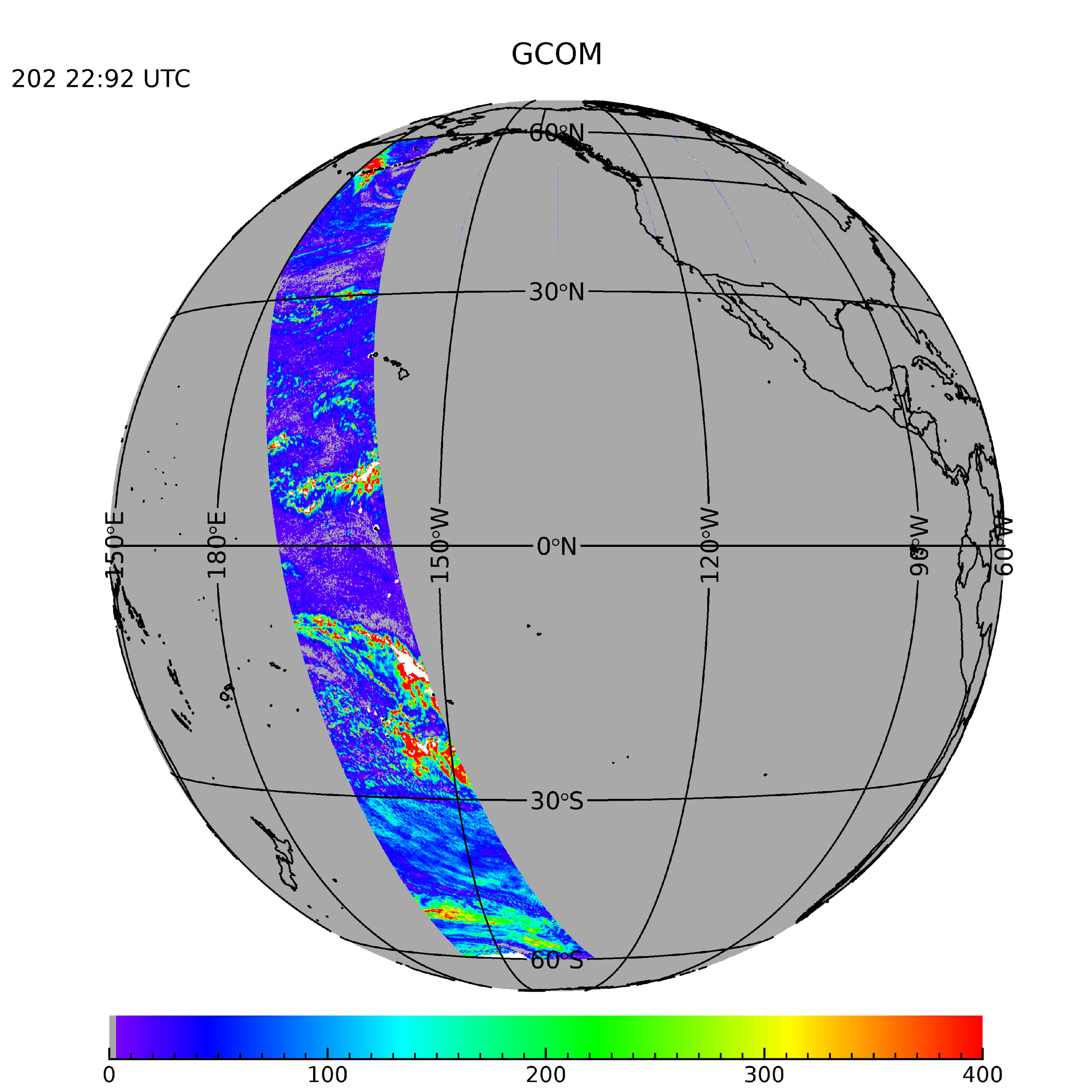 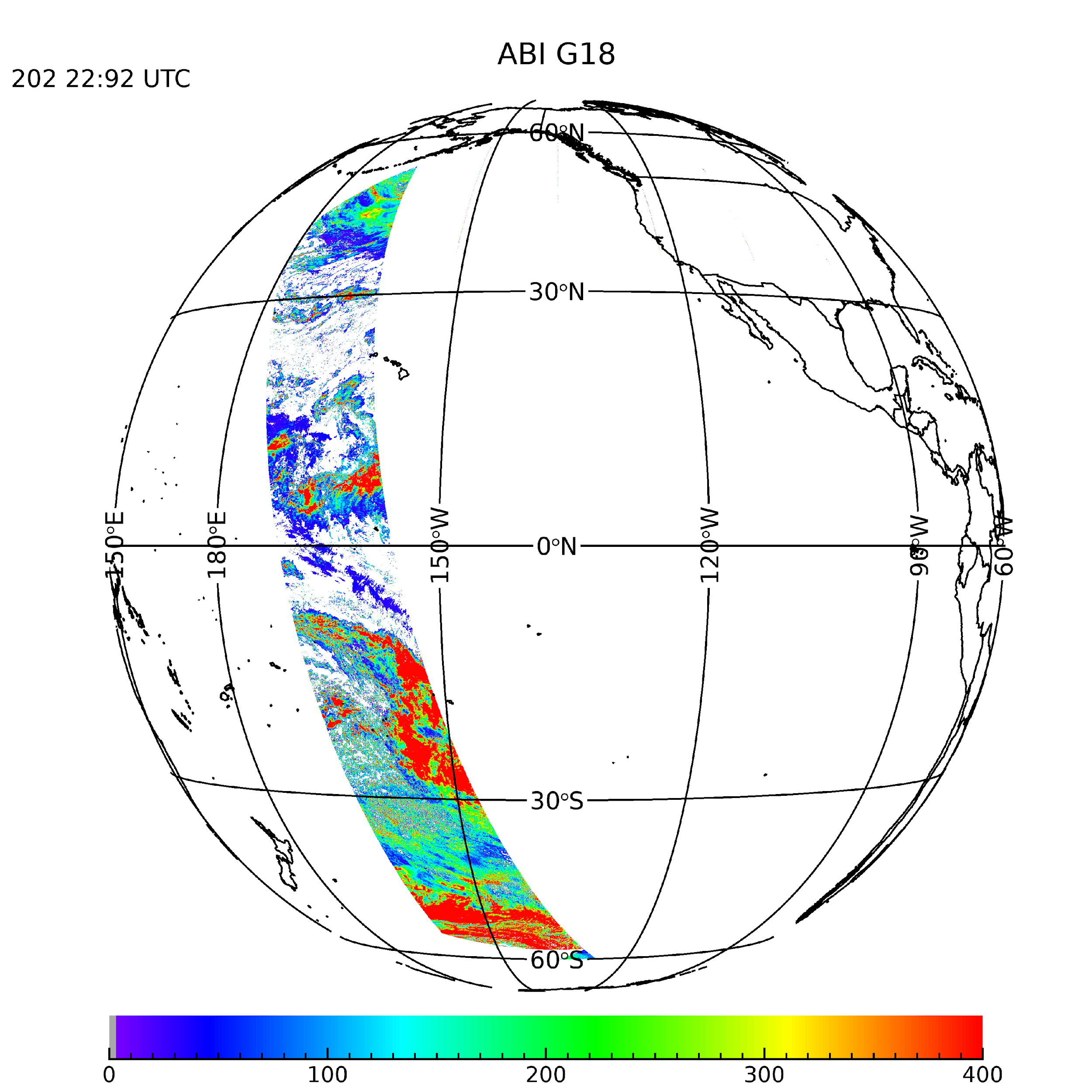 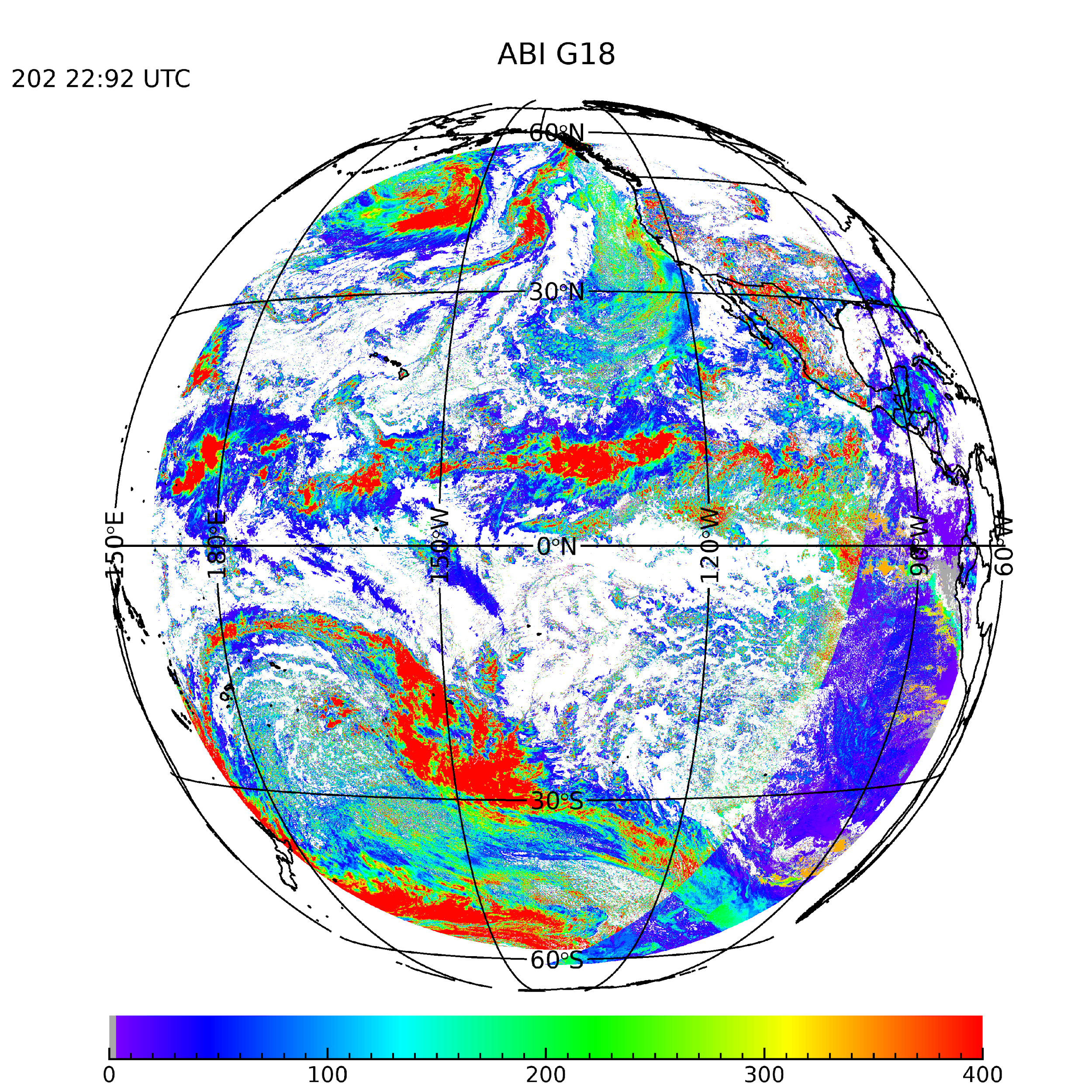 ‹#›
PLPT ABI-FD_COP06
AMSR-2 on GCOM-W1 /JAXA
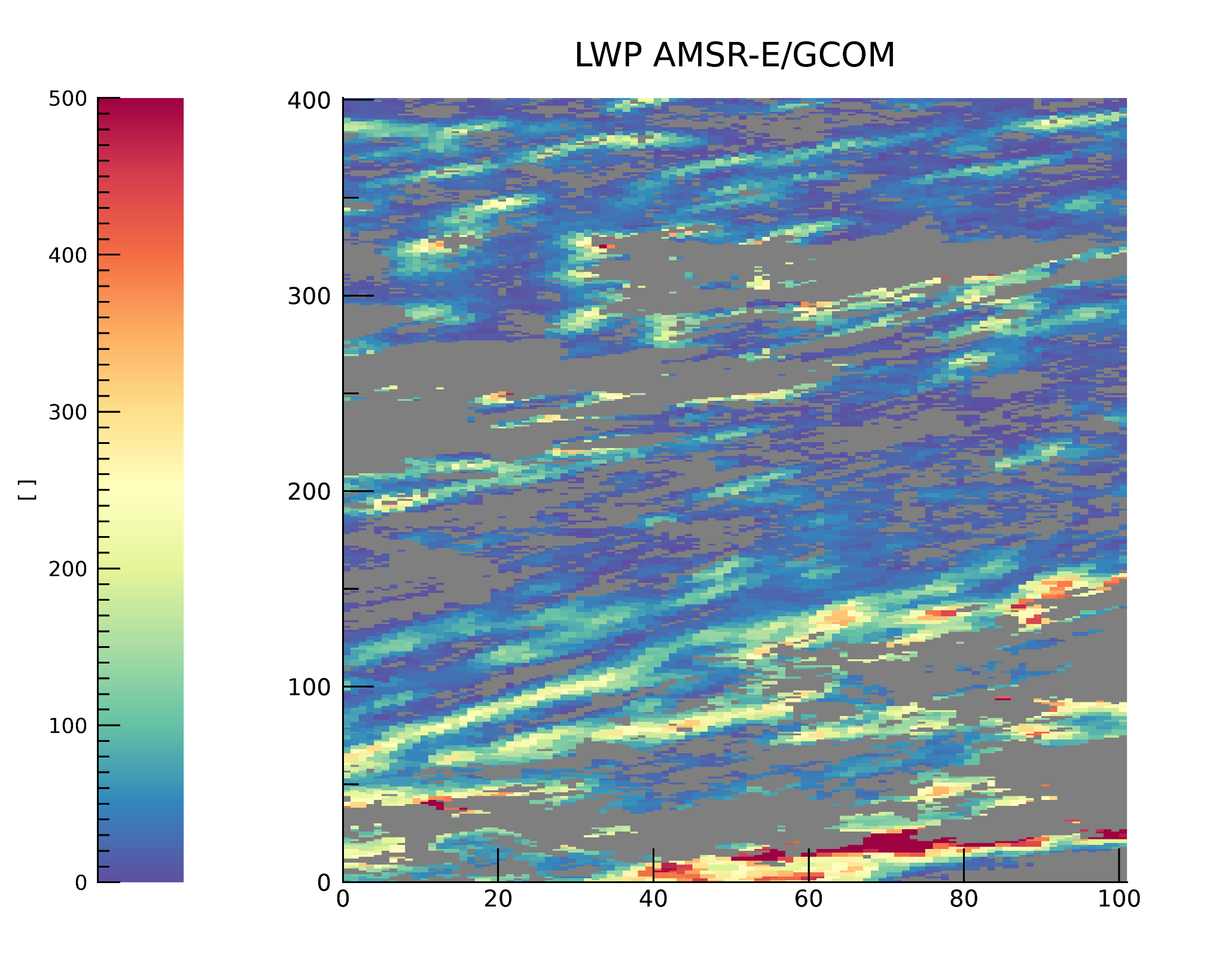 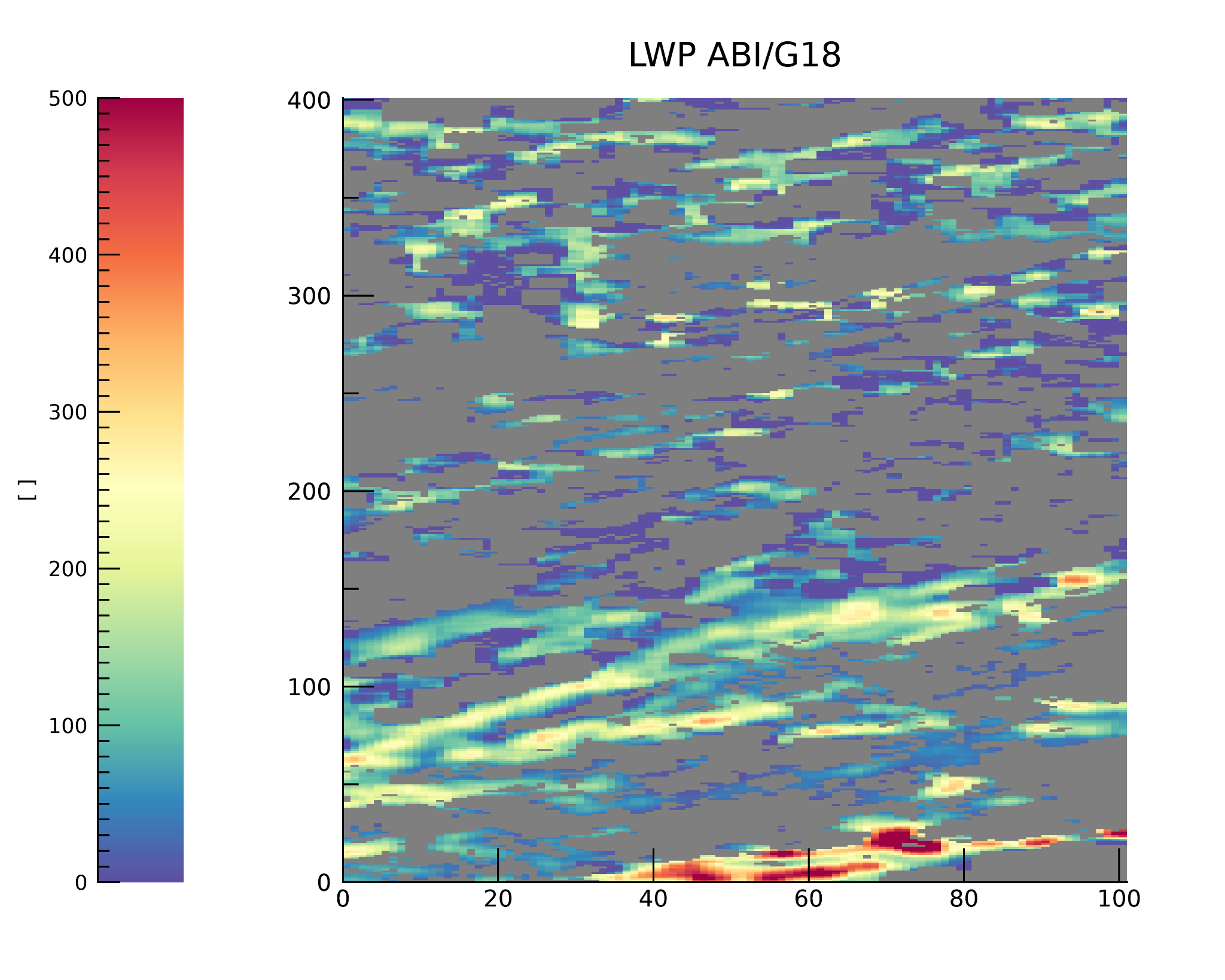 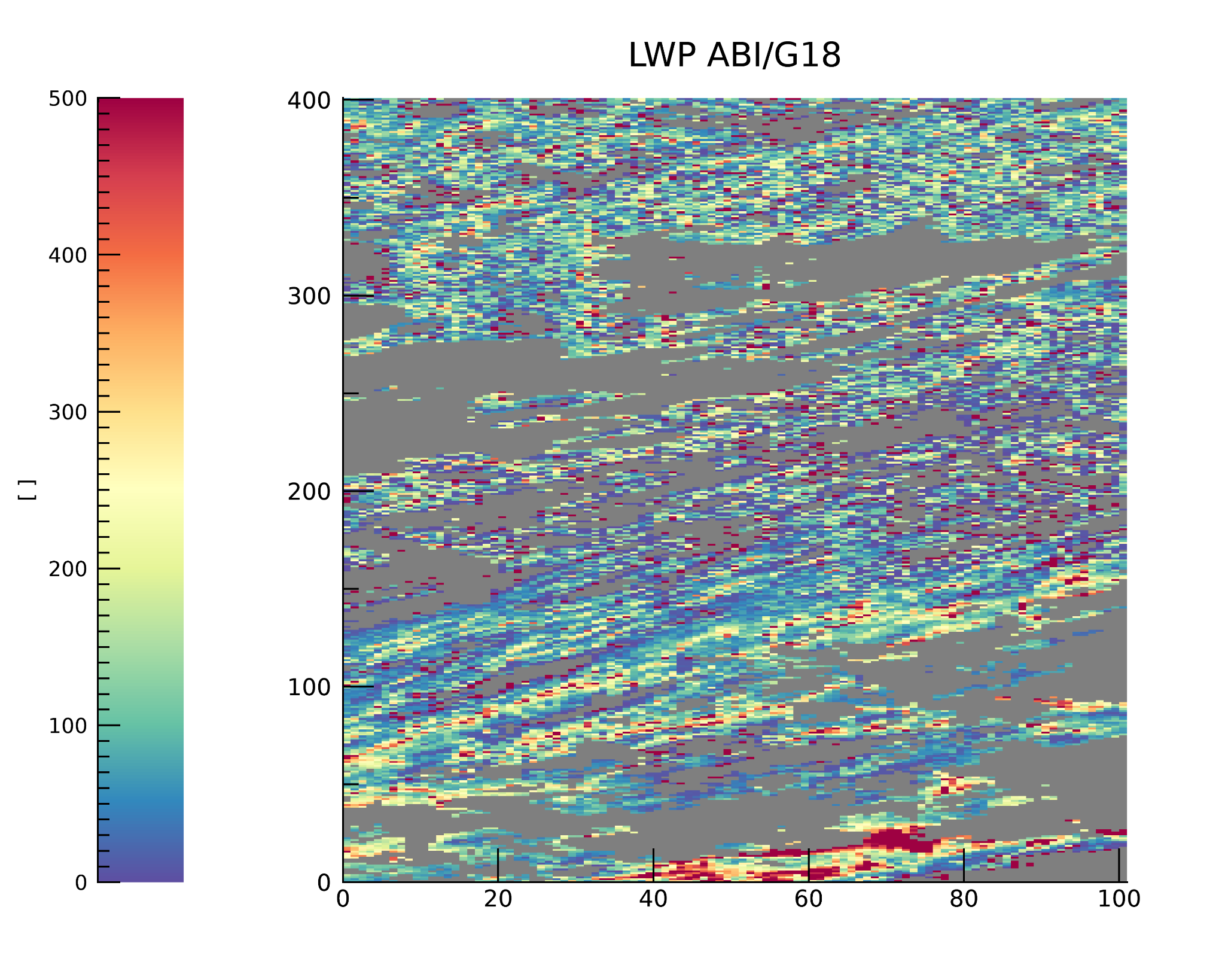 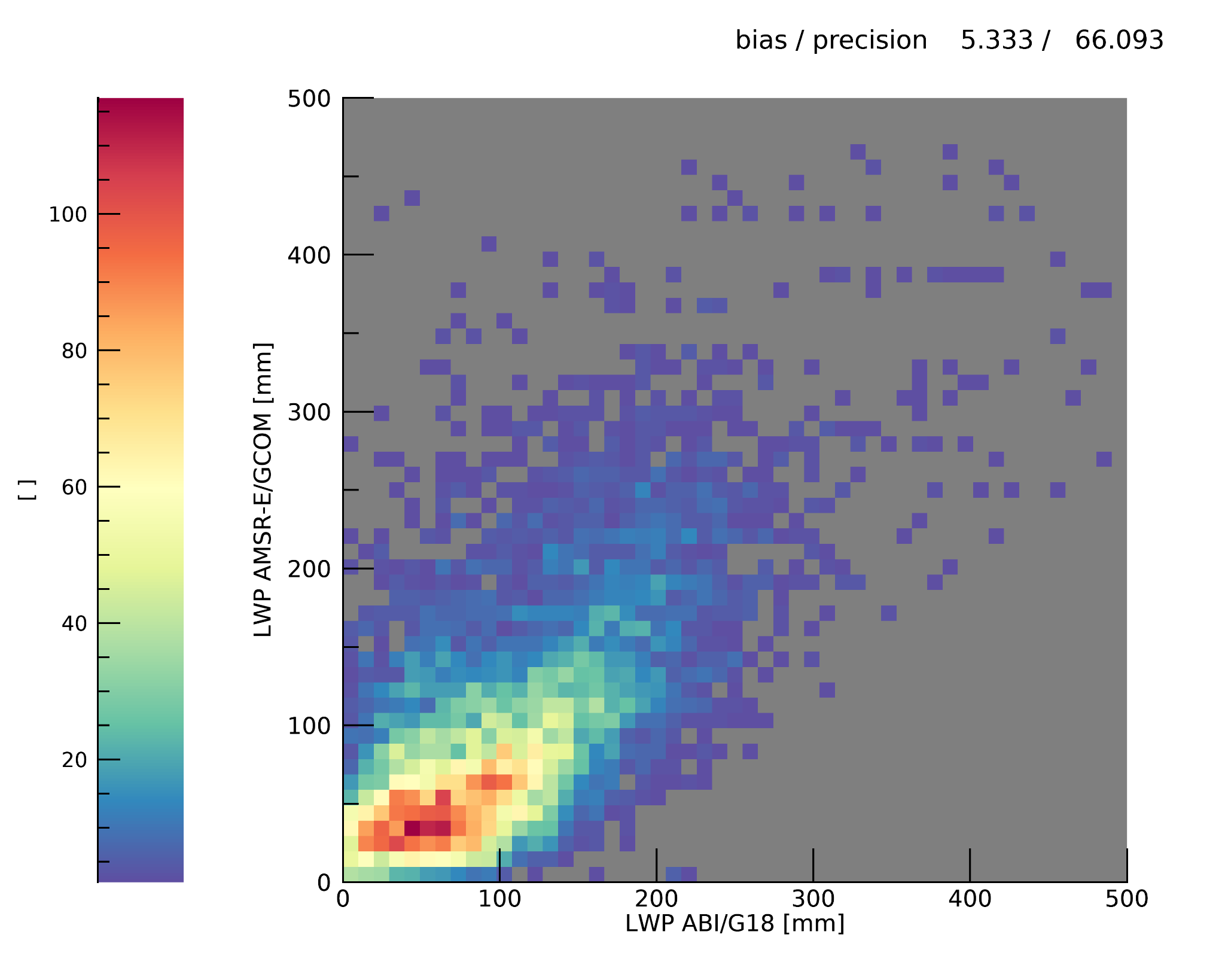 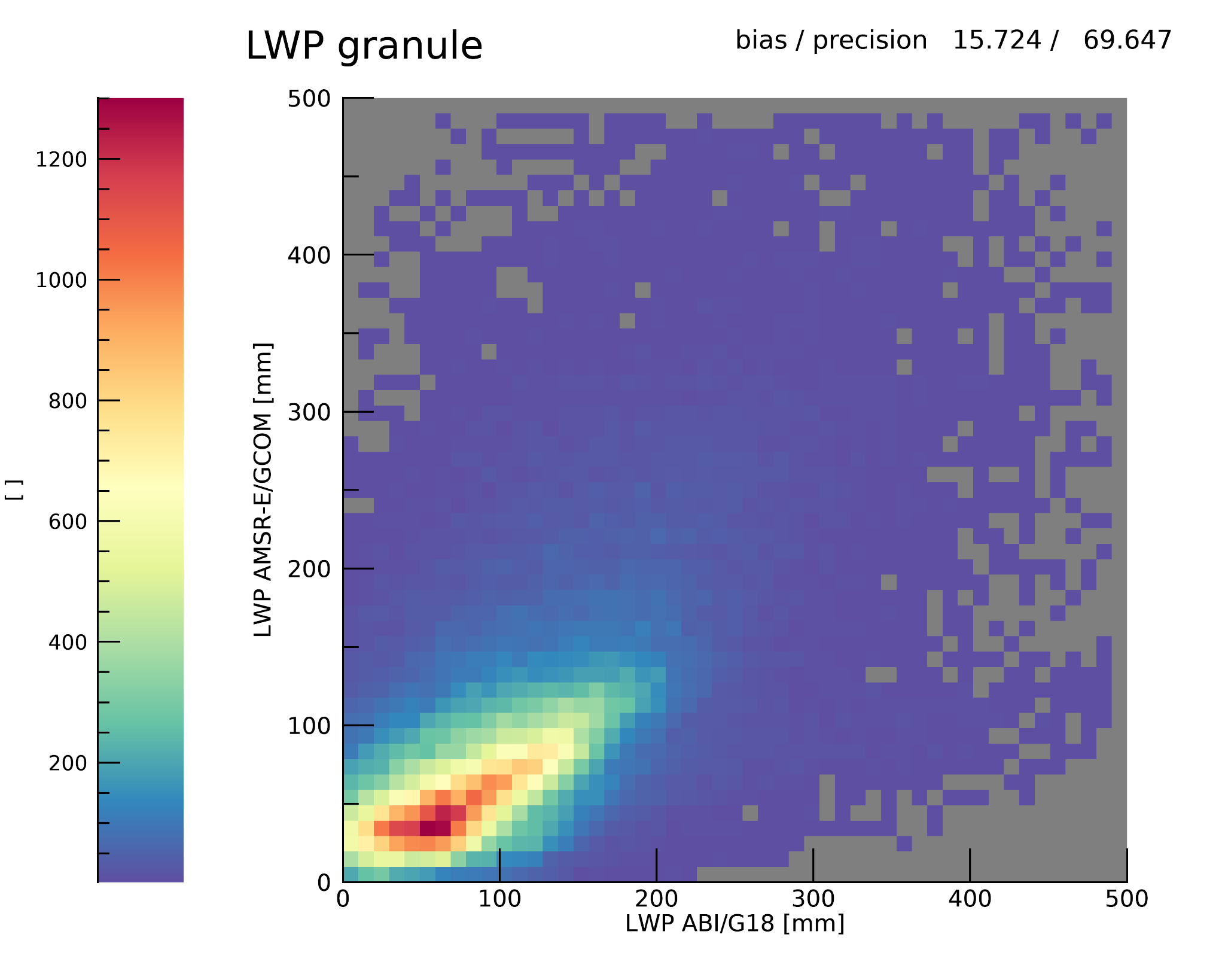 Different spatial resolution and limitations on liquid phase clouds, non-rain and clouds between COD bigger than 5 requires special filtering:
Left: AMSR-E on GCOM-W Liquid Water Path
Middle: ABI/G18 Water clouds only in spatial resolution of CODF (4km)
Right: ABI/G18 Water clouds spatially averaged to 20-km resolution
Comparisons on left is with smoothed ABI values.
Bias:  15.7mm   Precision: 69mm   for GW1AM2_202208172357
‹#›
PLPT ABI-FD_COP06
AMSR-2 on GCOM-W1 /JAXA
Summary:
Visual comparison between AMSR-2/ GCOM  LWP and ABI LWP shows good agreement in spatial pattern. 

Challenges are the very different spatial resolutions and the limitation to only liquid clouds over ocean.

Despite the last point, the  accuracy and precision show results within requirements or similar projects.
It is important to note that LWP is not an official product. However it is a derived product from COD/CPS. This allows comparison.  It is an operational product on VIIRS from the Enterprise Algorithm.
‹#›
DCOMP - Conclusions
‹#›
Daytime PLPT Outcomes: Summary
All PLPT activities required to make PROVISIONAL have been completed. 

Visual inspection, MODIS comparisons and AMSR-2 comparisons indicate the COD and CEPS are performing as expected.
Comparisons between GOES-17 and GOES-18 show good agreement 
Visual inspection and MODIS comparisons indicate the ice phase COD is performing as expected.
 We recommend PROVISIONAL Maturity for them
‹#›
GOES-18 Cloud Optical Parameters L2 Product Provisional PS-PVR
Provisional Maturity Assessment
‹#›
Provisional Validation
‹#›
Path to Full Maturity
We expect to apply the same PLPTs to be conducted for Full Maturity (see slide 5 for RIMP activities)
We are gathering an archive of golden days where we save L1,L2 and IPs.
Goal: We will collect 30 days  spread throughout all seasons (~1 week/season). This has been shown to be sufficient for seasonality assessments.
We will engage the teams and obtain feedback from users to begin application-specific analysis.
We will take advantage of opportunities for threshold adjustments.
‹#›
[Speaker Notes: can add as many slides as needed. Large importance]
Other Issues
(Potential changes after Enterprise integration)
Interlacing DQF for Day and Night products is still confusing. Separating the products and/or DQFs into separate files/variables should be revisited during Enterprise algorithm integration.
COD and CPS are often used together in many applications.  COD (FD) is 4 km while CPS is 2 km.  COD (CONUS) is 2 km. This makes it particularly difficult to interpret in the context of cloud phase. (Cloud Top Phase is 2km)
LWP and IWP, while intermediate products, are used more often than COD/CPS. We suggest that these be output as well.
‹#›
Recommendation for Provisional Maturity
Provisional: product performance has been demonstrated through a large, but still (seasonally or otherwise) limited, number of independent measurements. The analysis is sufficient for limited qualitative determinations of product fitness-for-purpose, and the product is potentially ready for testing and operational use.

Cloud AWG Team, therefore, recommends that the Daytime Optical Properties data be transitioned to Provisional status.
‹#›